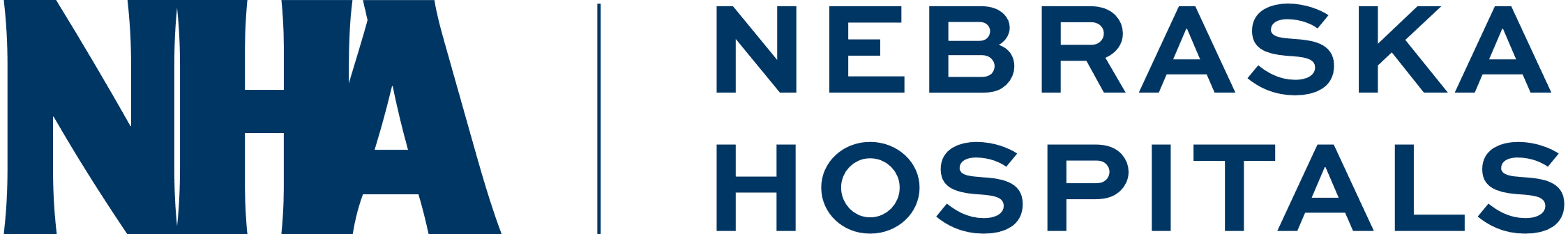 Age-Friendly Health Systems
nebraskahospitals.org
Session 3
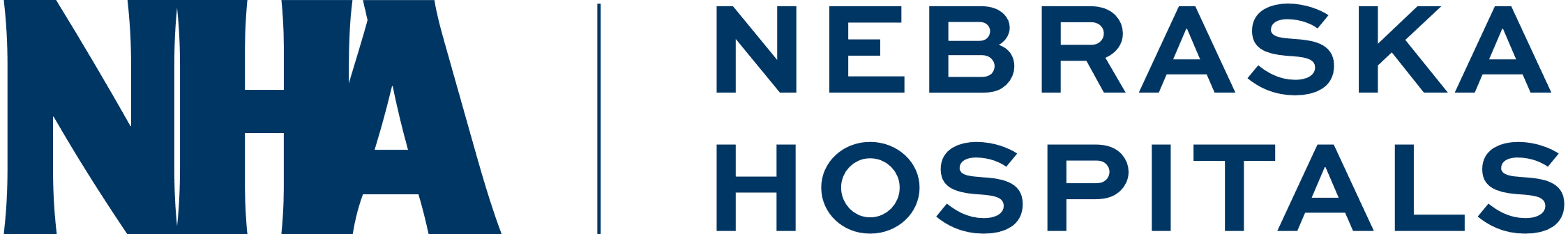 Objectives
Discuss and understand what an Age-Friendly Health System is, its goals, and why it is important
Review the 4Ms of Age-Friendly and how they affect the elderly patient
Medication
Mentation
Mobility
What Matters
Outline of the Age-Friendly process within various health settings
How to join
Timeline
Recognition
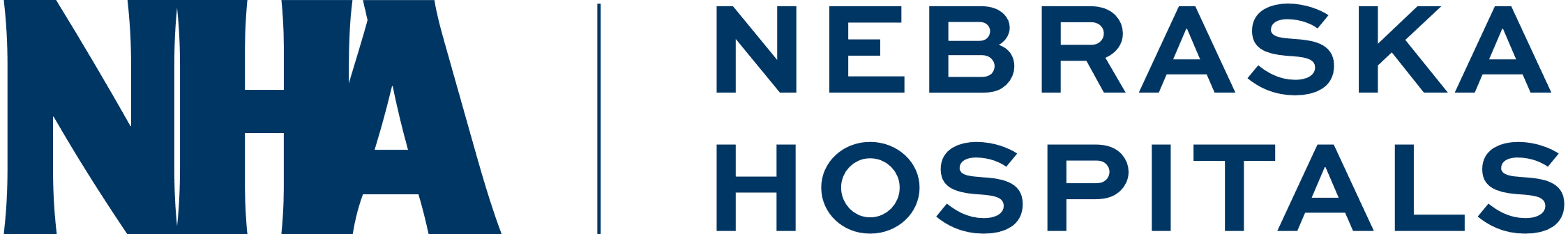 Age-Friendly Partners
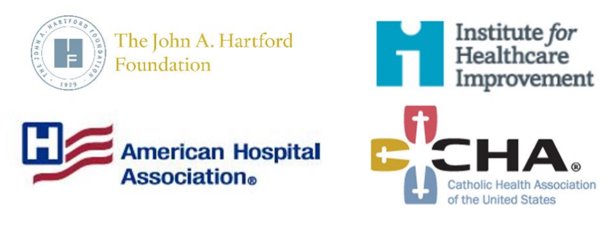 Age-Friendly Health Systems is an initiative of The John A. Hartford Foundation and the Institute for Healthcare Improvement (IHI) in partnership with the American Hospital Association (AHA) and the Catholic Health Association of the United States (CHA)
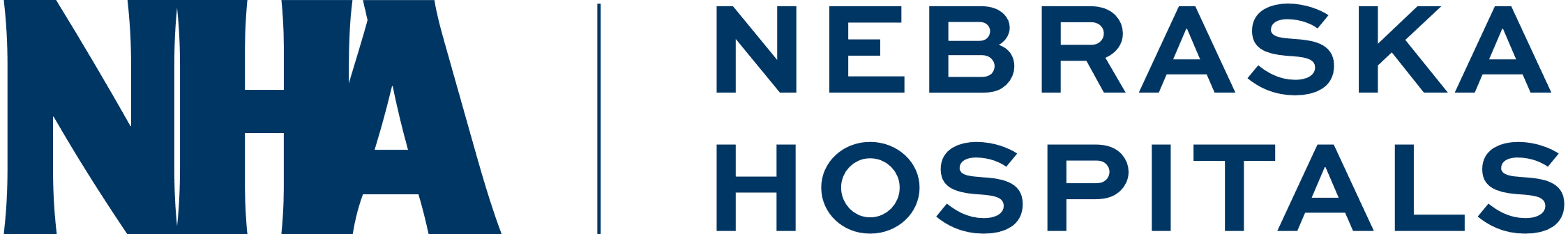 What is Age-Friendly?
“Age-Friendly” describes environments that promote access to options, services and opportunities for people as they age, and that promote the inclusion and participation of older adults in all aspects of life (Age Friendly Institute, 2023). 
Age Friendly Health Systems use evidence-based measures to provide high-quality patient care and align with the specific health outcomes for the elderly patient.
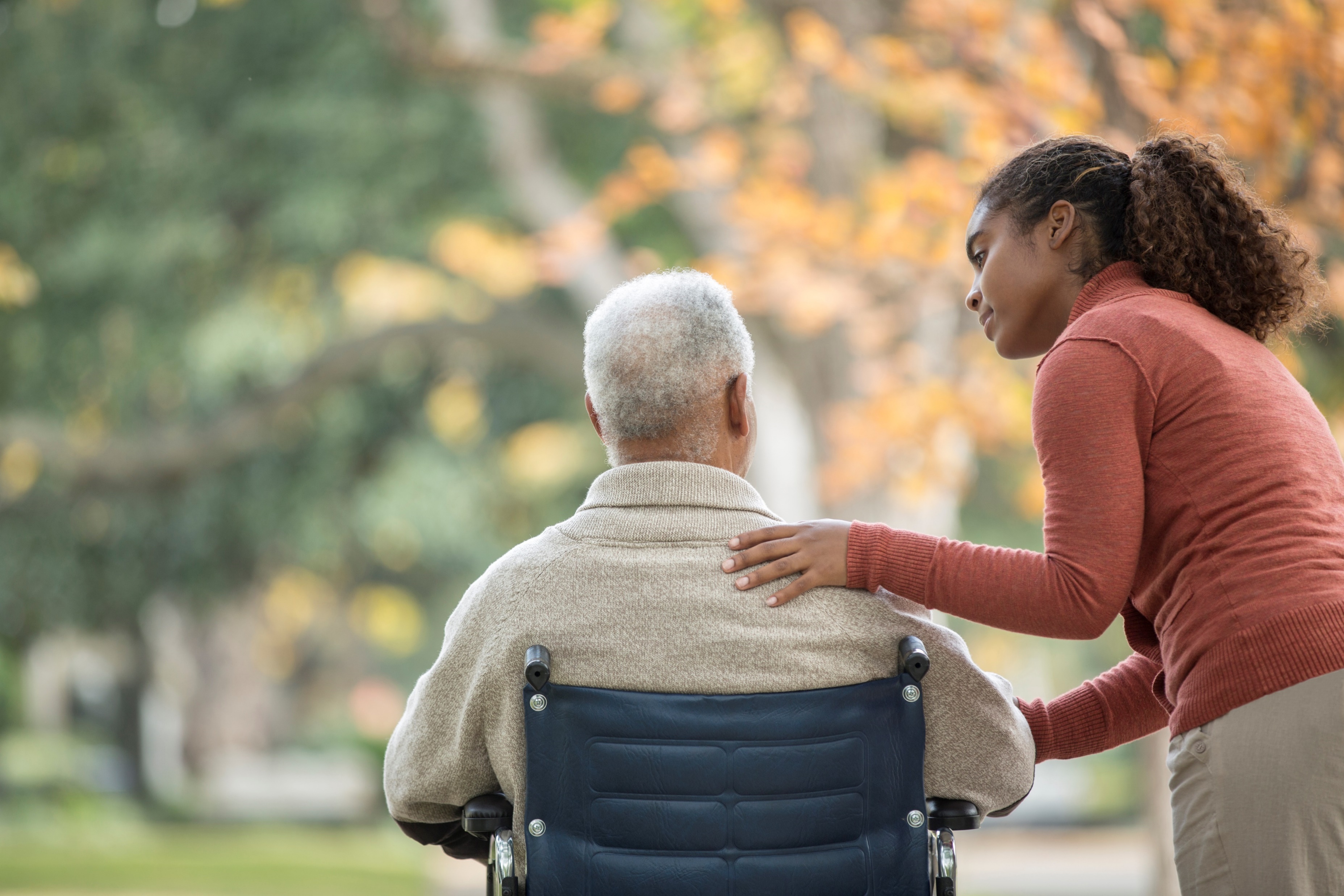 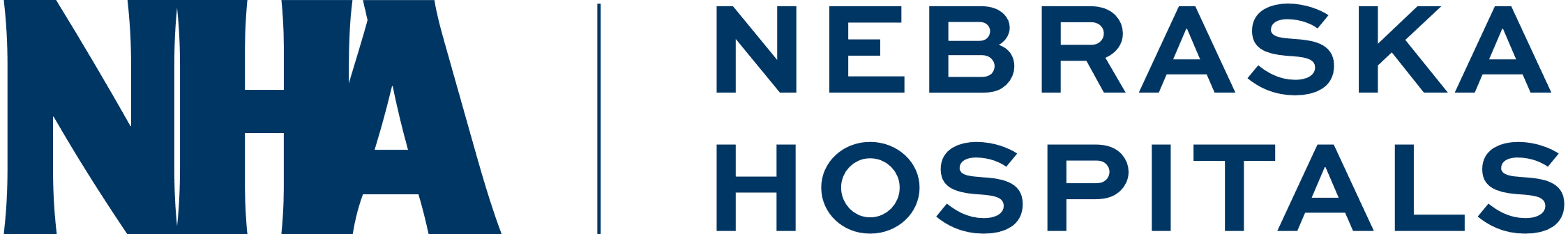 Why Age-Friendly is Important
According to the US Census Bureau, the US population aged 65+ is expected to almost double over the next 30 years to an estimated 83.7 million people by the year
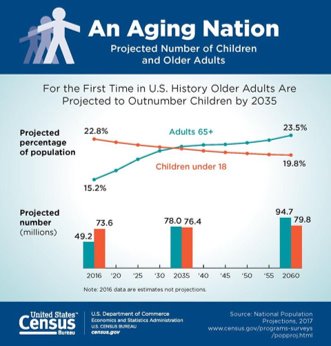 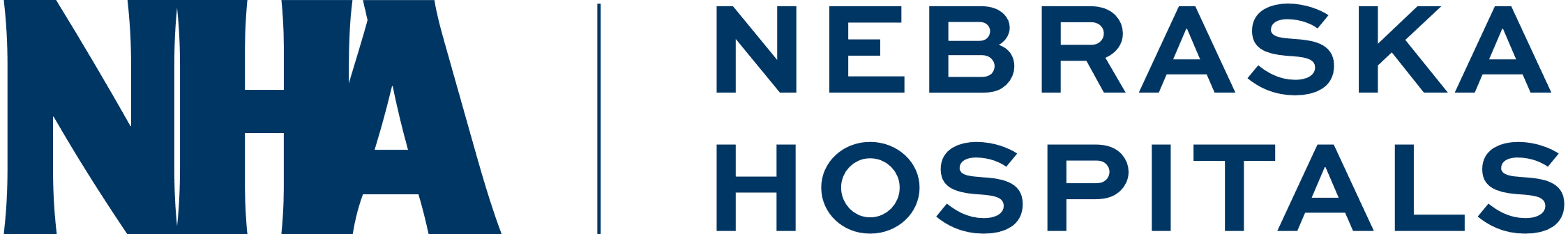 What Age-Friendly is Important - Nebraska
The State of Nebraska is no different as our 75+ year old population is expected to eclipse 250,000 prior to the year 2040, far surpassing the populations of those under the age of 5
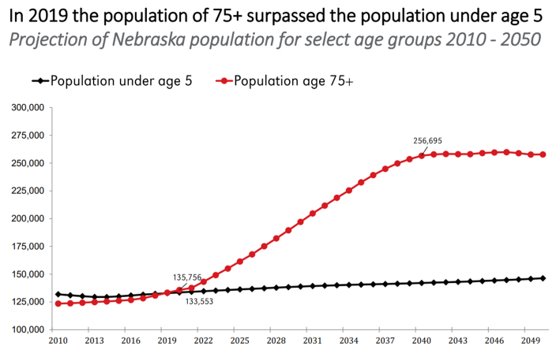 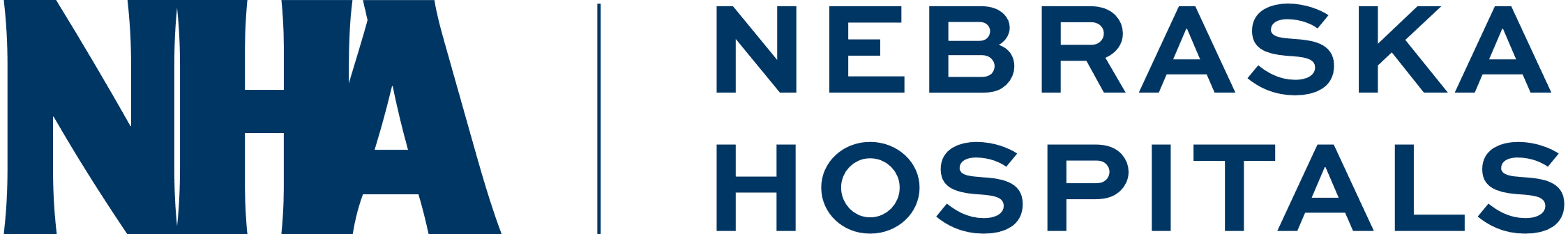 Goals of an Age-Friendly Health System
The Aim of the Age-Friendly Health System is to:
Guide by an essential set of evidence-based practices (4Ms)
Cause no harms
Align What Matters to the older adult and their family
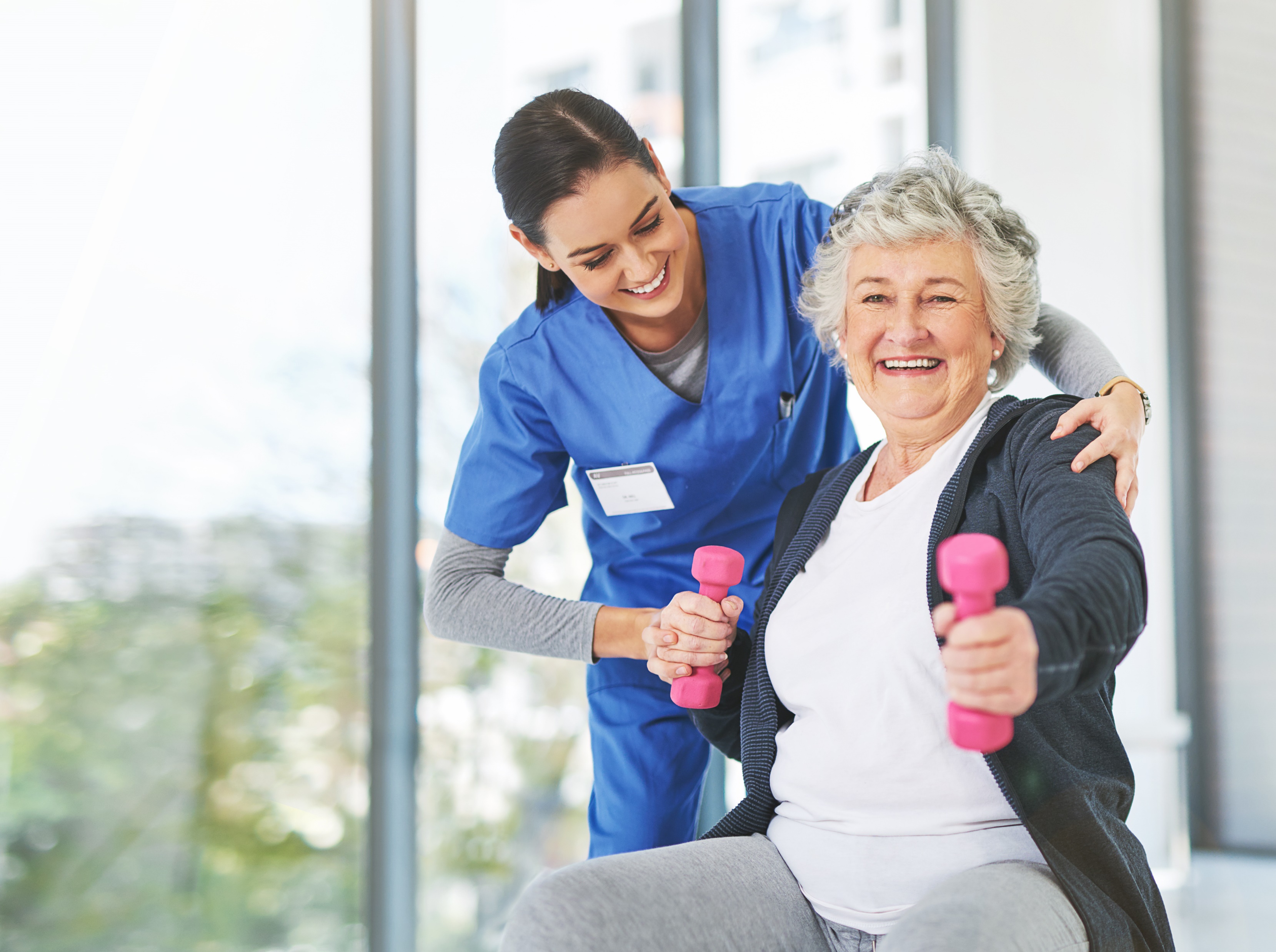 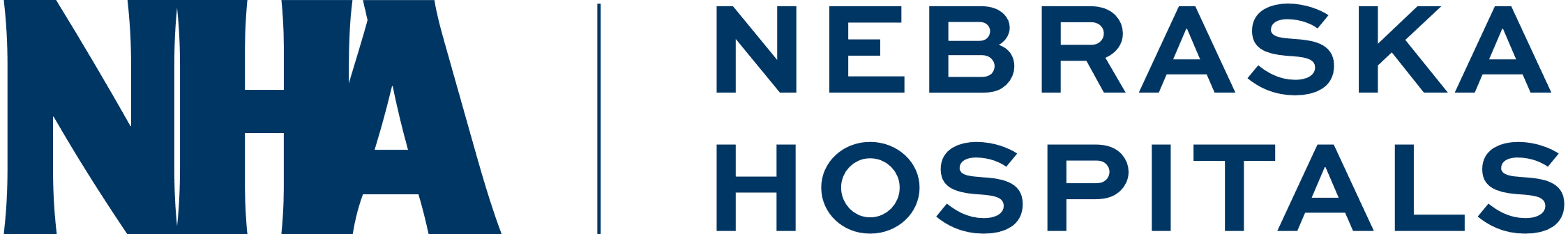 The 4Ms of Age-Friendly
Age-Friendly Health Systems break down the core care into four main areas:
What Matters
Medication
Mentation
Mobility
These represent core health issues for older adults
They are built on strong evidence base
The process simplifies and reduces implementation and measurement burden on systems while increasing effect
All the core elements are synergistic and reinforce one another
The goal with this process is to progress and implement through out each community.
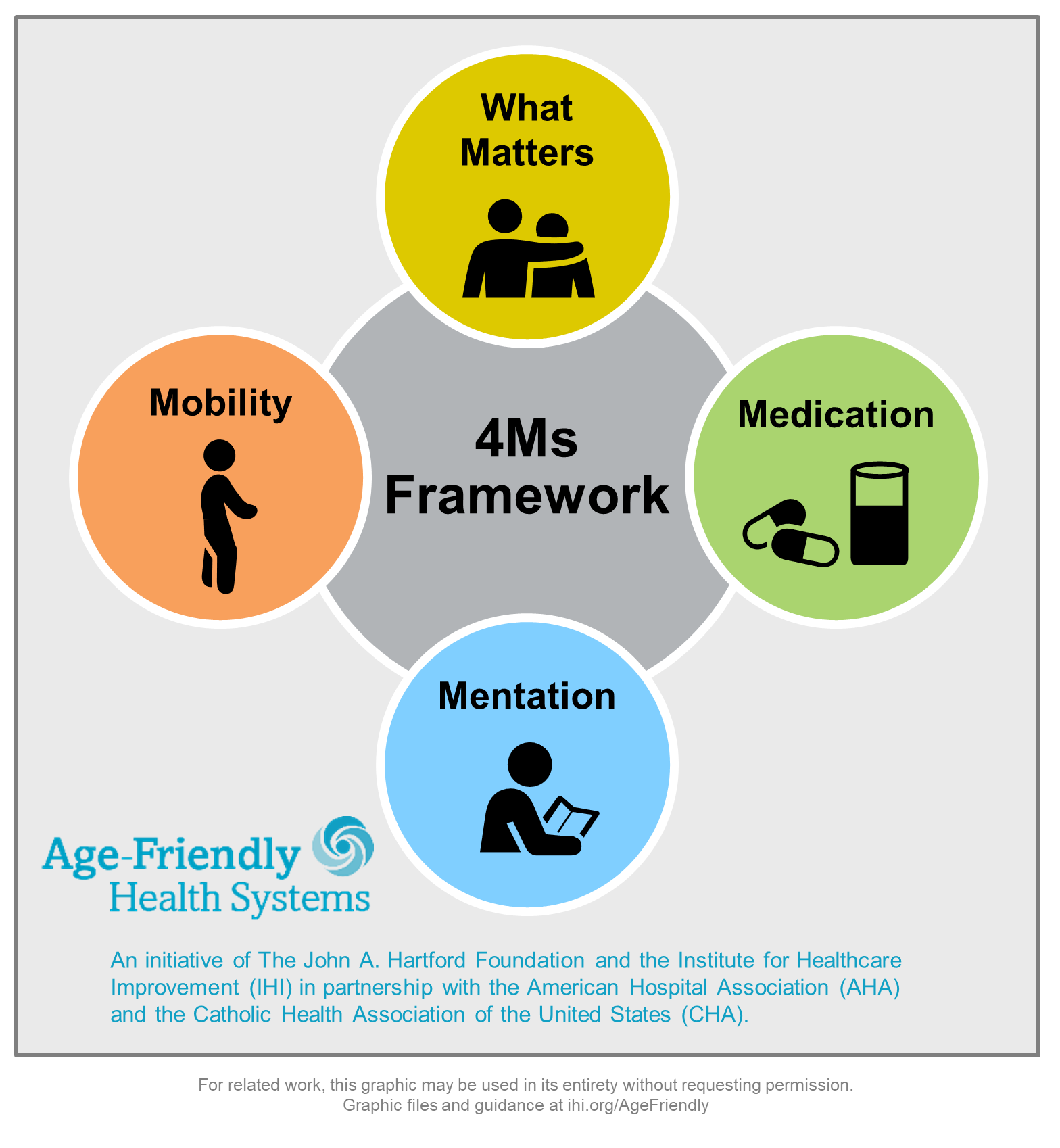 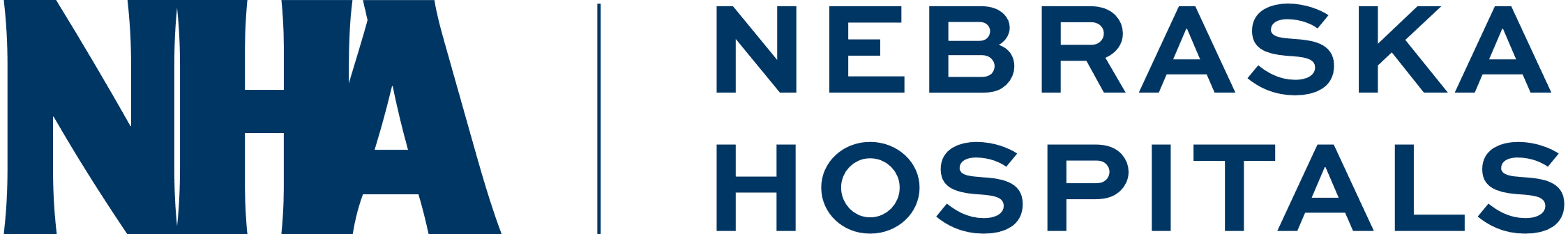 The 4Ms of Age-Friendly
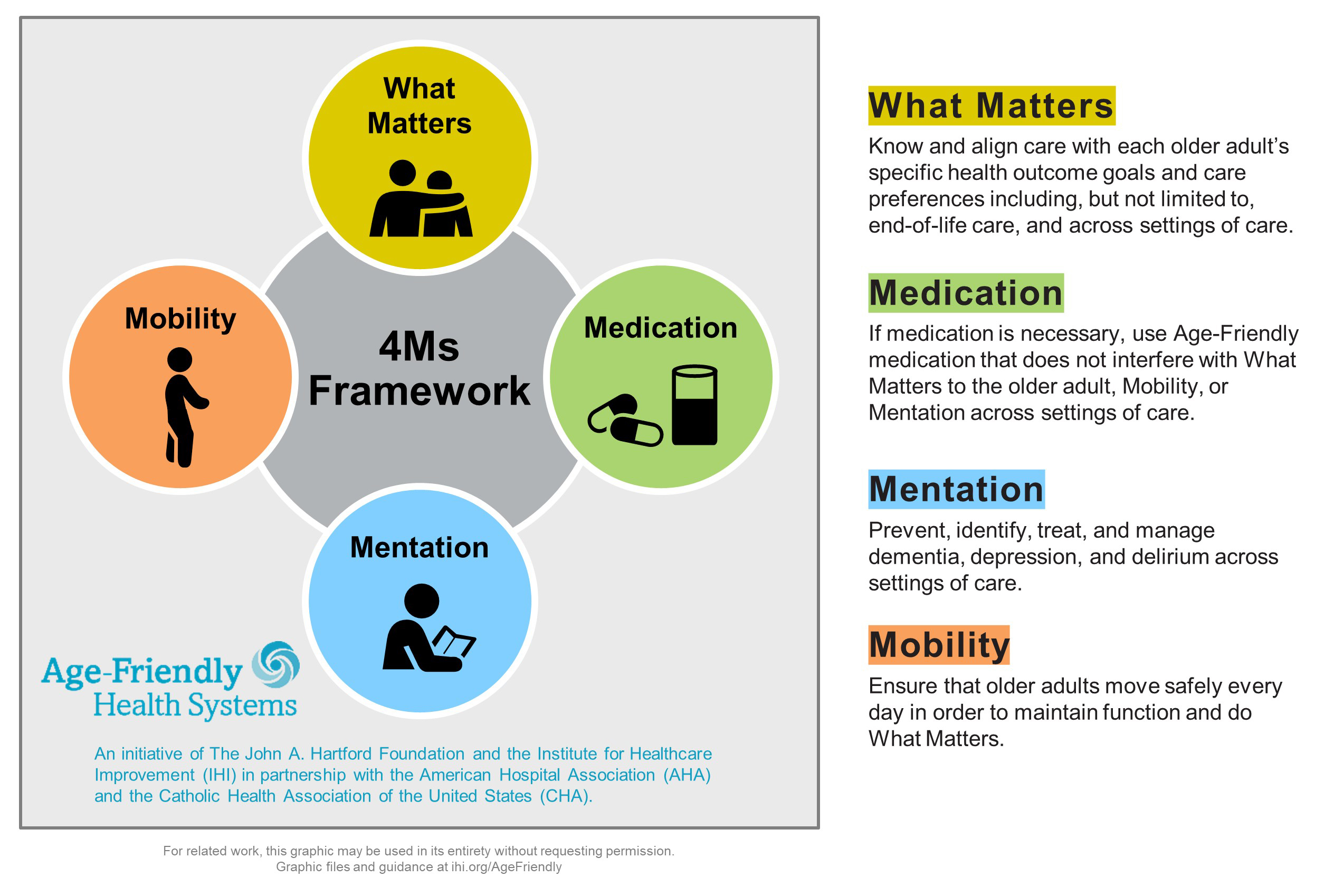 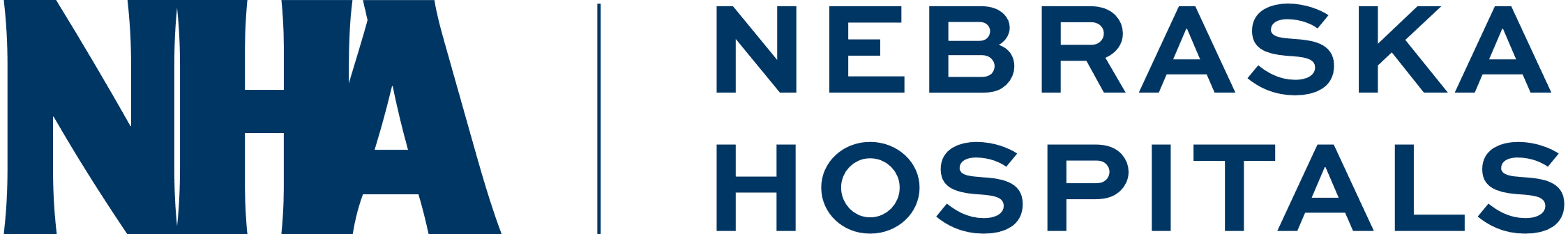 What Matters
Know and align care with each older adult’s specific health outcome goals and care preferences.
What matters involves a wide-array of questions, including but not limited to specific health outcomes, crossing settings of care, end-of-life, financial implications, religious considerations, race, gender, ethnics health out come goals, and health preferences.
Example questions include:
What Matters most to you for this visit? ​
What outcome are you most hoping for?  ​
What concerns you most when you think about your health today? ​
What concerns do you have about your health as you think about the future? ​
What is something important for us to know about you? What would make tomorrow a good day?​
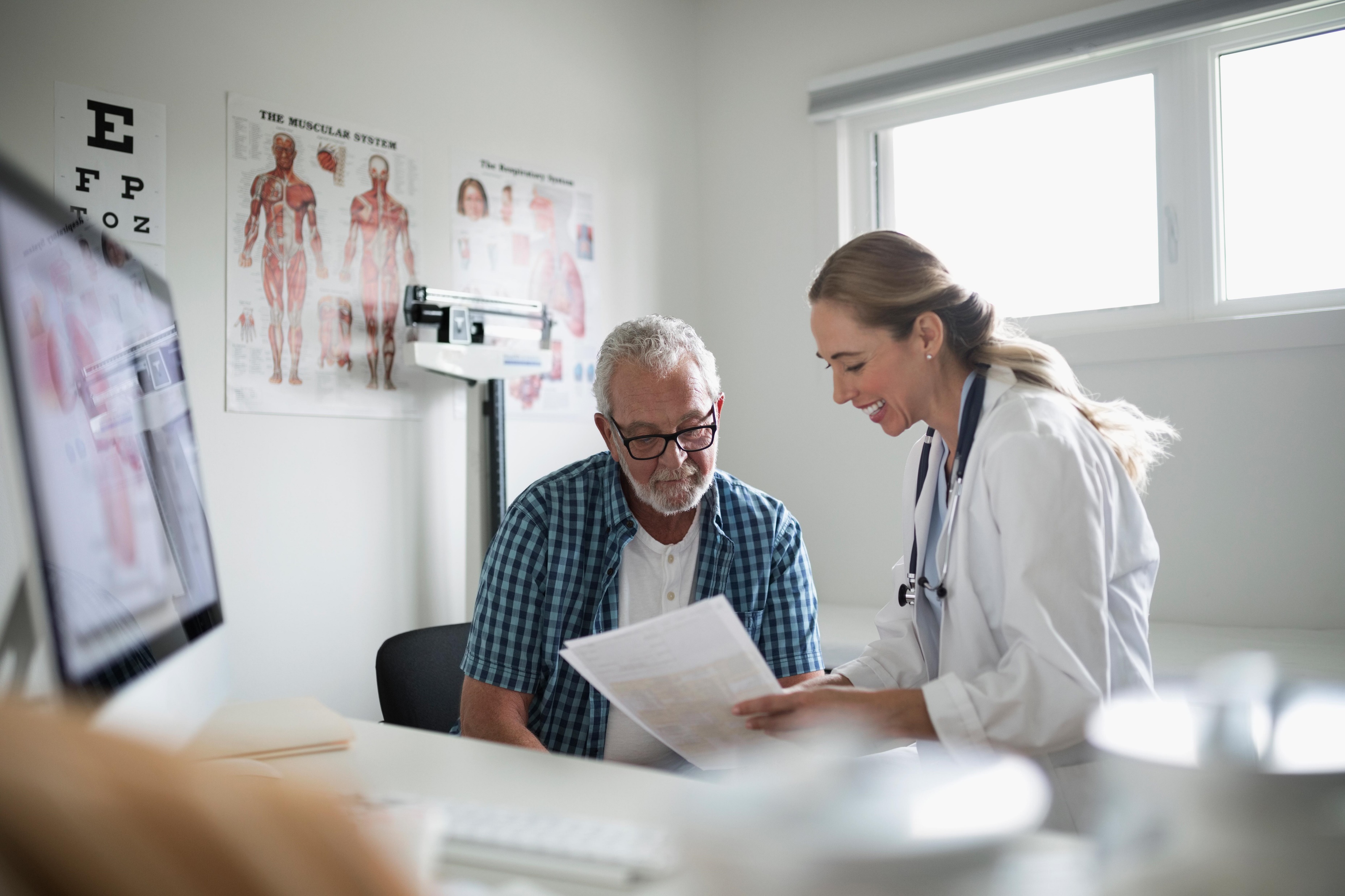 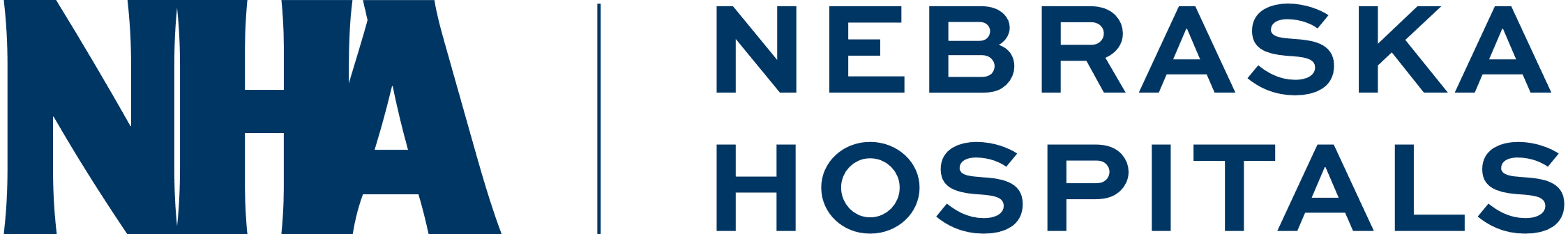 Mentation
Delirium | Dementia | Depression​

Delirium occurs in up to:​
25% of Medical Inpatients​
50% of Surgery Patients​
75% of Intensive Care Patients, 90% in Dementia​

Delirium & Dementia can lead to long-term function, cognition, and social impairments. Delirium can result in long-term care. ​
Delirium costs over $152 billion a year​
Depression occurs in 1/10 in and is under-diagnosed​
Average hours for caregiving post-hospitalization = 50 hours a week​
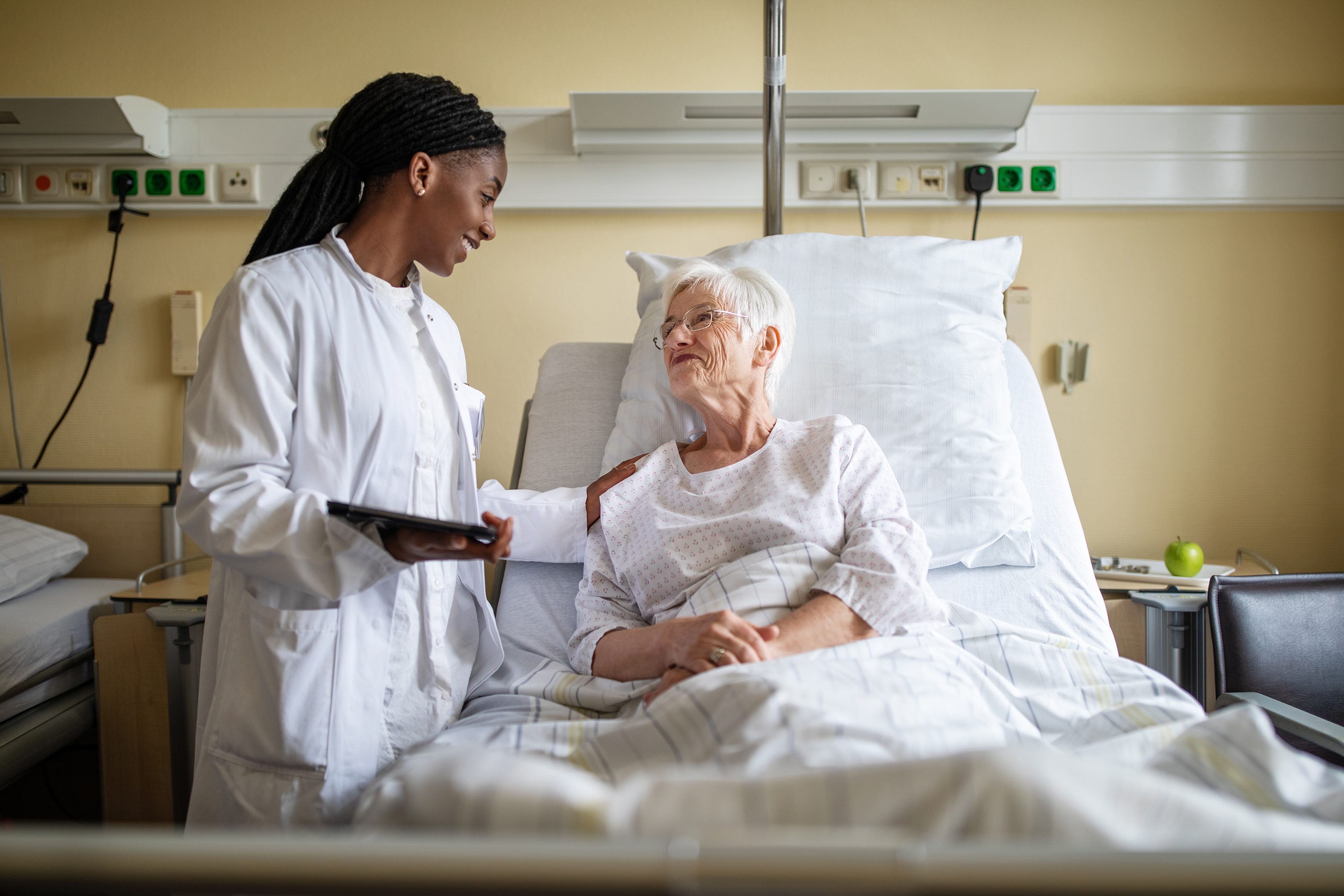 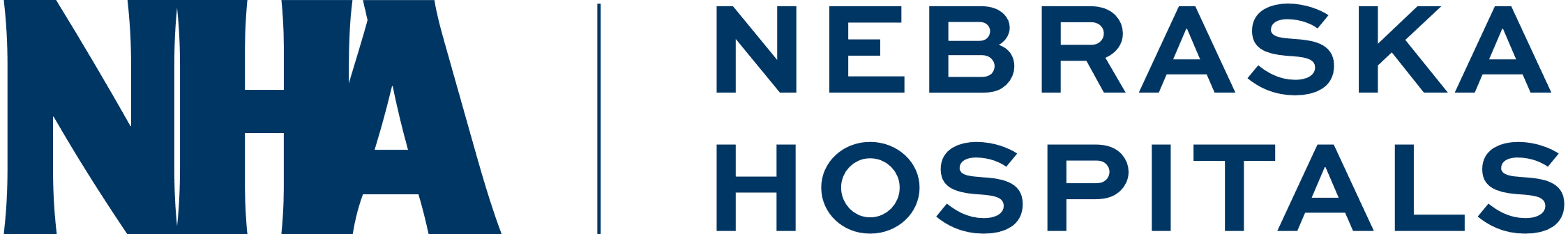 Medication
Understanding “What Matters” to the patient​
Partner with patients to co-develop in a shared decision-making approach and a personalized medication treatment plan.​
Ensure safety, quality, and better outcomes​
Ensure access to medications – focus on cost and availability​
Communicate with other healthcare professionals​
Provide appropriate monitoring and coordinate care appropriately
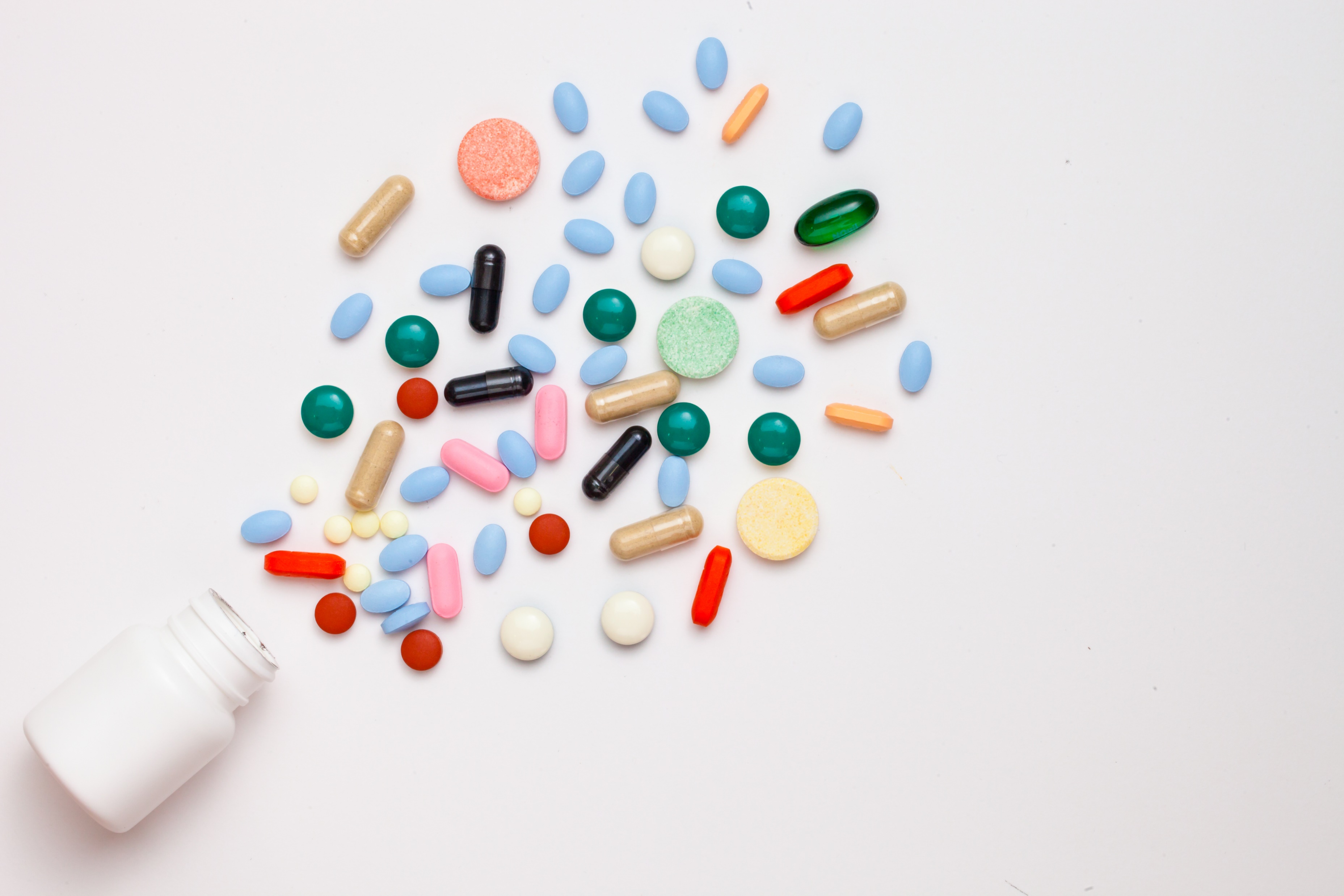 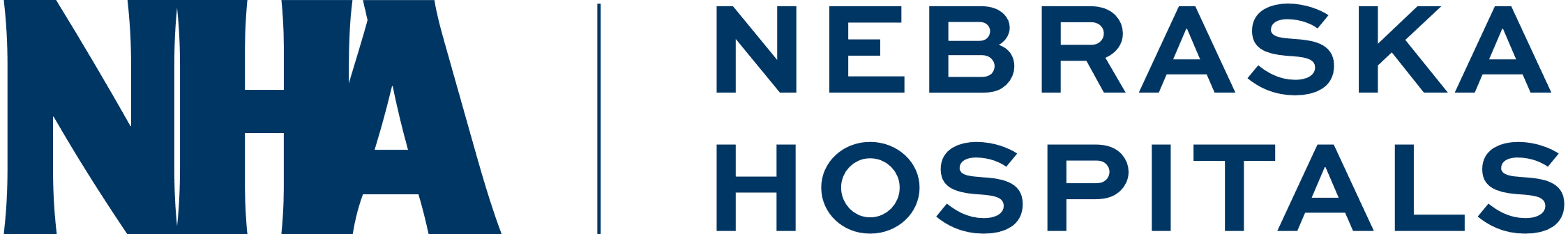 Mobility
Patients spend 95% of time in the bed or chair

Decrease muscle mass and strength  decondition  most common cause of delay in discharge

Decrease ADLs and increased SNF admission adjusting for illness severity

Linked to pressure ulcers, delirium, decreased function and mobility, increased length of stay, early readmission
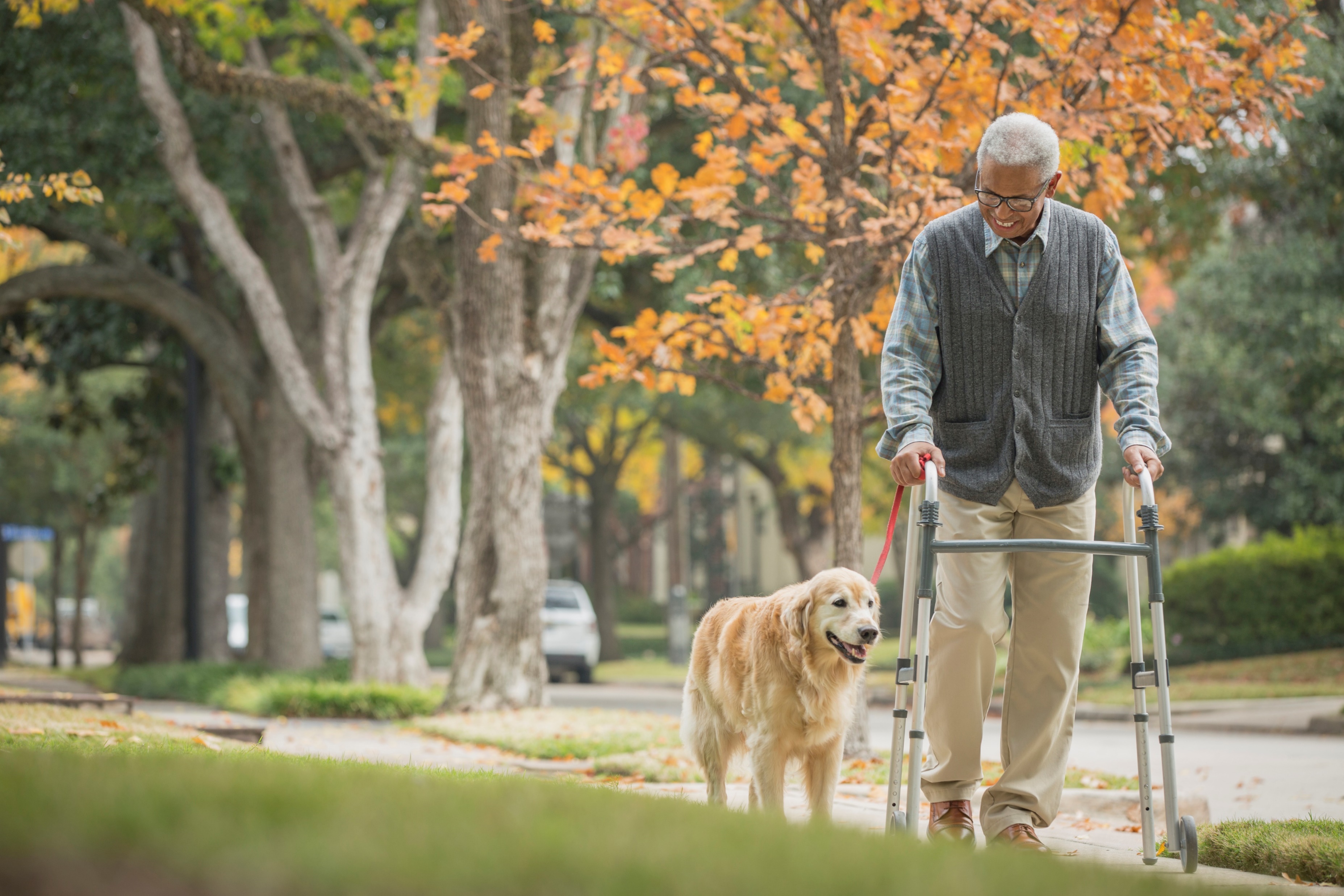 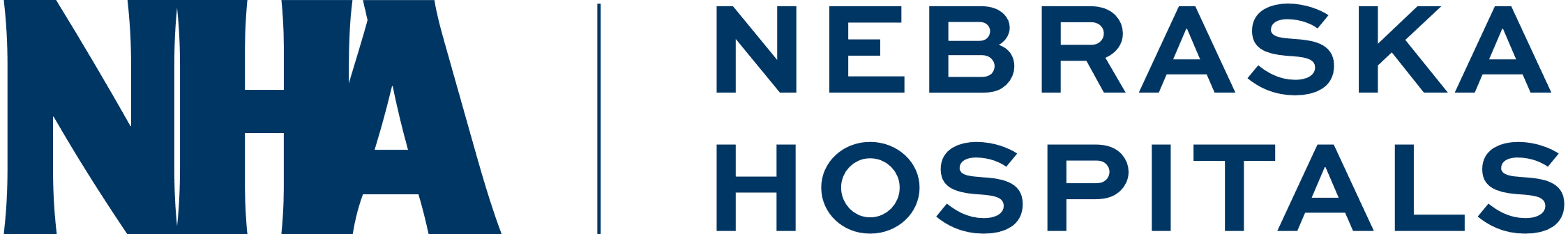 Why the 4Ms are Important
What Matters:​
Asking what matters and developing an integrated systems to address it lowers inpatient utilization (54% decrease), ICU stays (80% decrease), while increasing hospice use (47.2%) and patient satisfaction (AHRQ 2013)​
Medications:​
Older adults suffering an adverse drug event have higher rates of morbidity, hospital admission and costs (Field 2005)​
1500 hospitals in HEN 2.0 reduced 15,611 adverse drug events saving $78m across 34 states (HRET 2017)​
Mentation: ​
Depression in ambulatory care doubles cost of care across the board (Unutzer 2009)​
16:1 ROI on delirium detection and treatment programs (Rubin 2013)​
Mobility: ​
Older adults who sustain a serious fall-related injury required an additional $13,316 in hospital operating cost and had an increased LOS of 6.3 days compared to controls (Wong 2011)​
30+% reduction in direct, indirect, and total hospital costs among patients who receive care to improve mobility (Klein 2015)
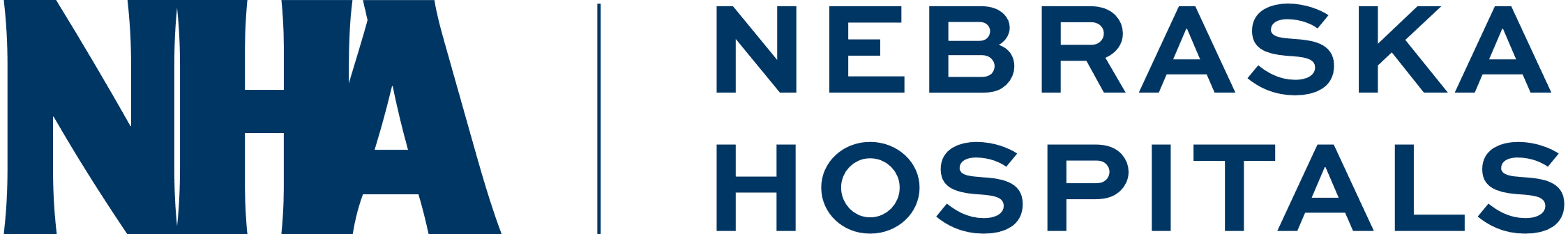 Nebraska Outcomes
Decreased Adverse Drug Events to less than 0.2%, preventing over 750 extra patient days, saving over $750,000, and preventing over five hundred ADE’s.
Decrease Readmissions to 4.6% for Age-Friendly Facilities. This has saved hospitals over $1.2 million and prevented over seventy-five readmissions, saving patients over one hundred hospital days.
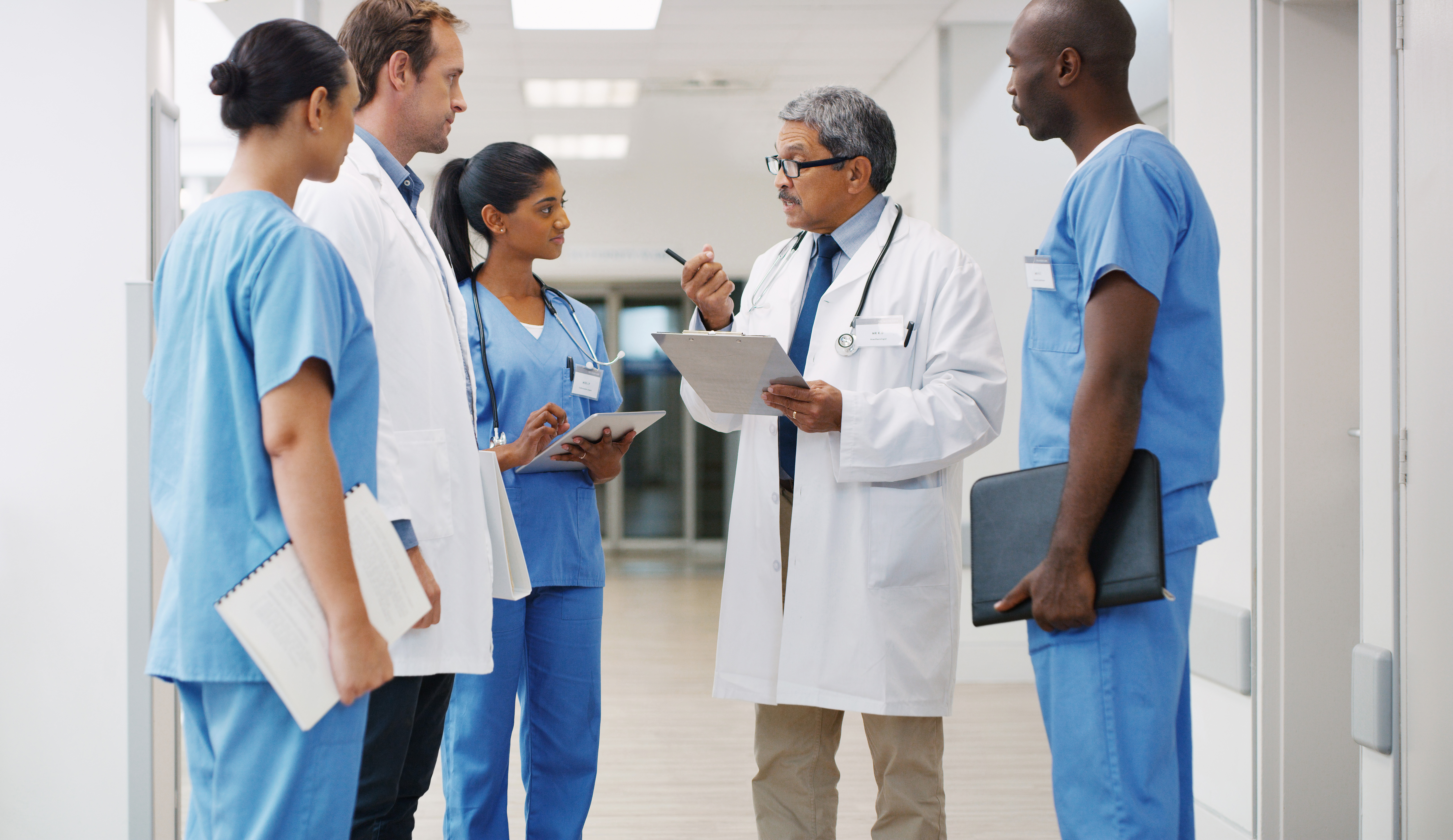 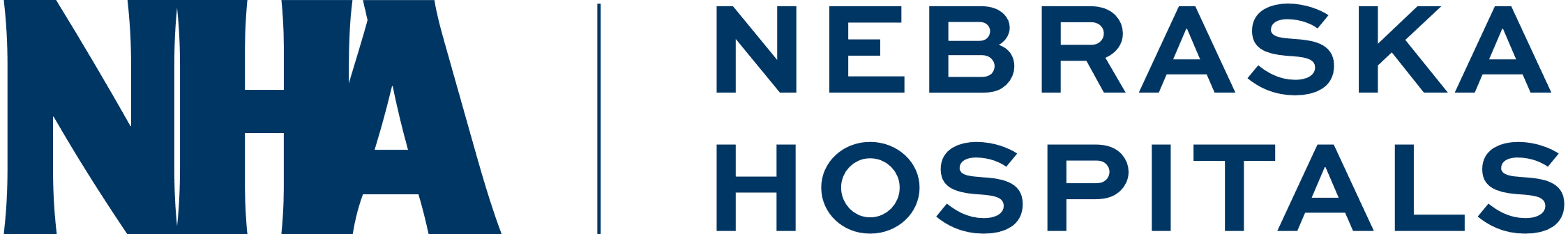 4Ms in the Hospital Setting in Action
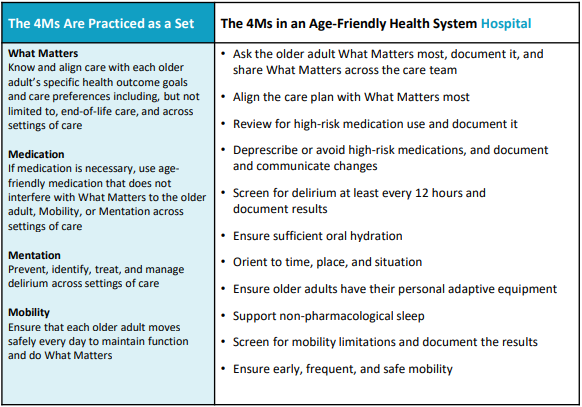 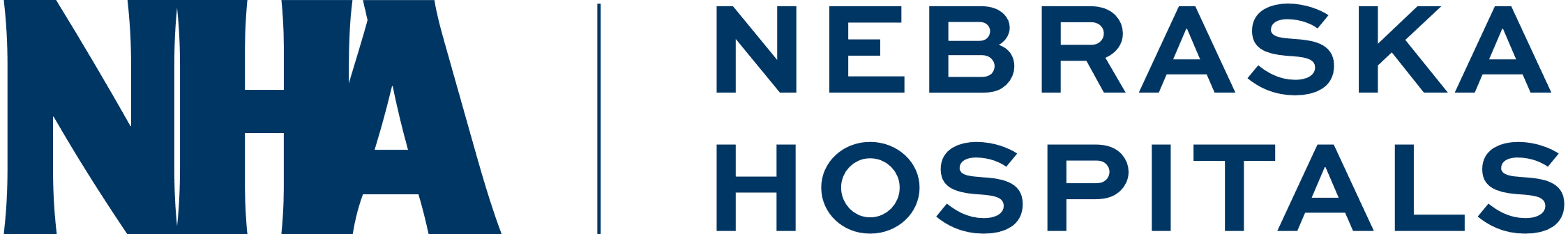 4Ms in the Ambulatory Setting in Action
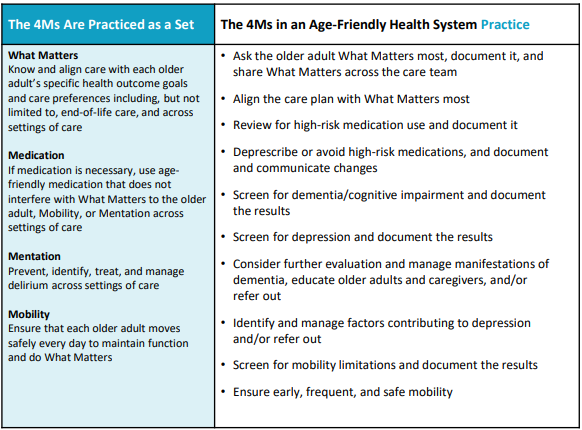 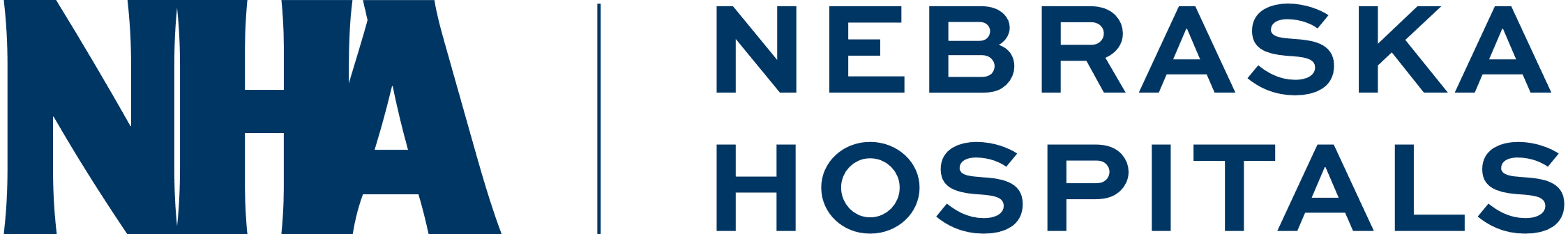 How Age-Friendly is Implemented
Health care entities can become Age-Friendly certified by either completing the process on their own or using action community
Action Communities enable teams to accelerate reliable practice of the 4Ms in an active community of learners and testers. This 7-month journey to Recognition provides a structure for learning with and from other health systems and expert faculty. Over the course of the Action Community, teams participate in webinars and attend an in-person meeting (when possible) and develop their plan for practicing the 4Ms. ​If your health system or practice is interested in the Action Community,​​ see the upcoming opportunities below.
The NHA is a facilitator of these action communities, not only using the IHI pathway, but adding supplemental assistance and educational opportunities for all involved.
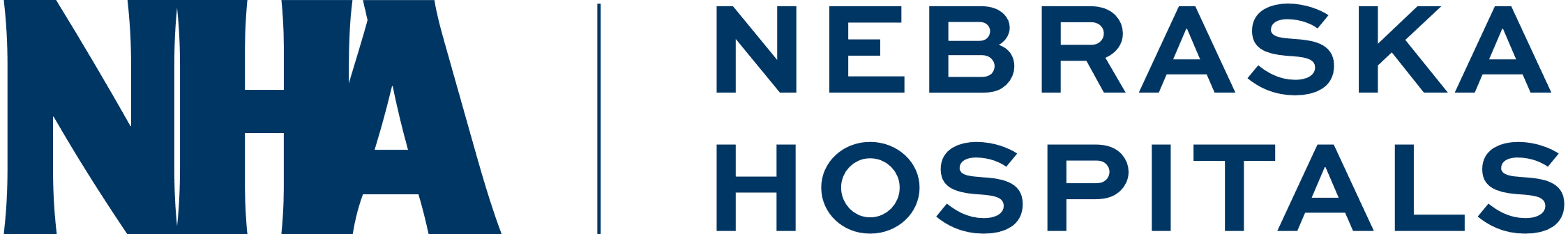 How Age-Friendly is Implemented
7 Months
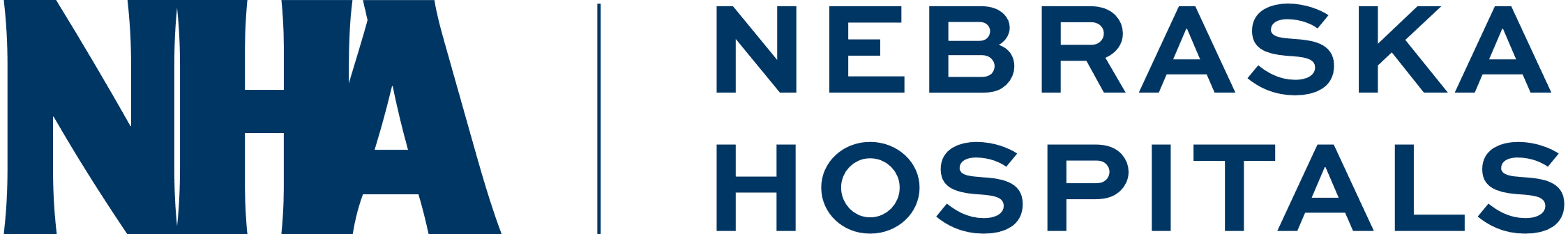 Recognition
Facilities who undertake the Age-Friend process can achieve recognition through either level 1 (Participant) or level 2 (Committed to Care Excellence).  It’s a distinction based on an evidence-based framework known as the 4Ms. 
Level 1 (Participant) teams have successfully developed plans to implement the 4Ms.
Level 2 (Committed to Care Excellence) teams have three months of verified data to demonstrate early impact of using the 4Ms.
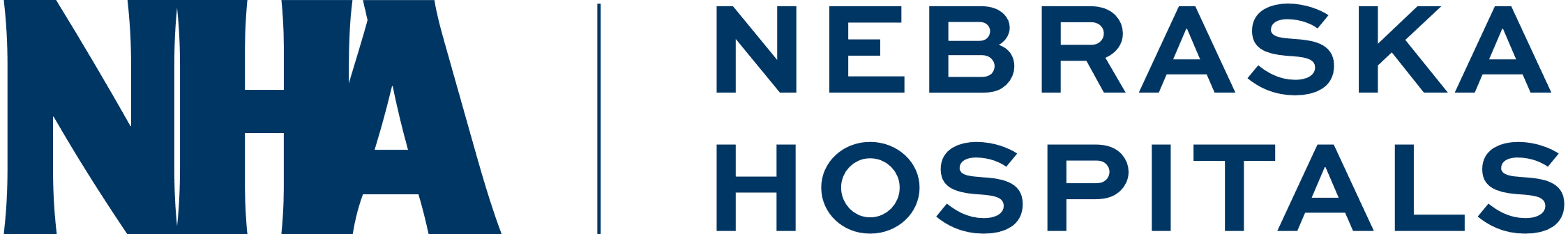 Spreading Age-Friendly
As of June 2024, over 3000 sites of care have earned either level 1 or level 2 distinction.  Nationally over 2.8 million lives have been cared fore in an Age-Friendly setting.
The state of Nebraska has successfully implemented the Age-Friendly Health System in over 70+ facilities have participated in Age-Friendly
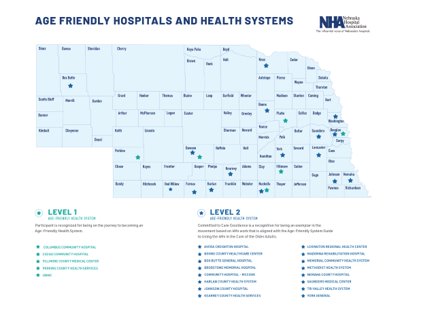 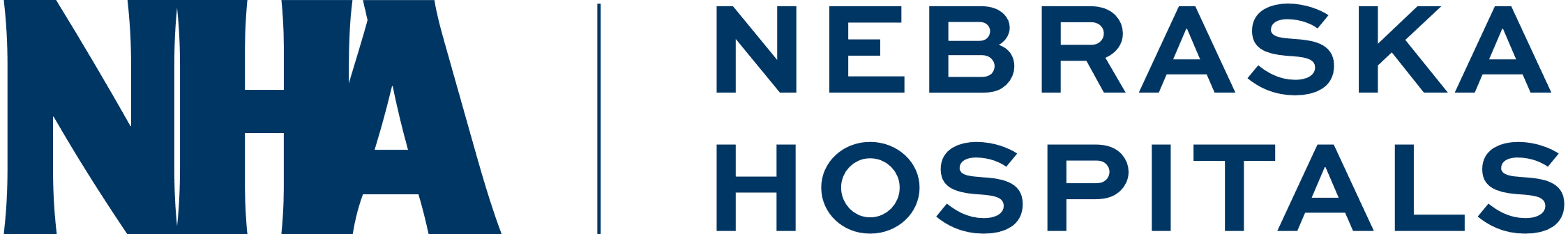 Why Join Age-Friendly?
Patient Safety
Streamlined implementation
Many time patient safety initiatives fail due to difficulty to reproduce, may not translate across care settings, or are difficult to disseminate
The IHI process tries to work within your current processes to coordinate for the most effective elderly patient care.
Return on Investment
Elderly patient care
81% of older adults would rather go to a hospital that provides age-friendly care than one that does not (John A Hartford Foundation, 2022).
“I feel like I matter” – Patient at Sharp Healthcare CA USA
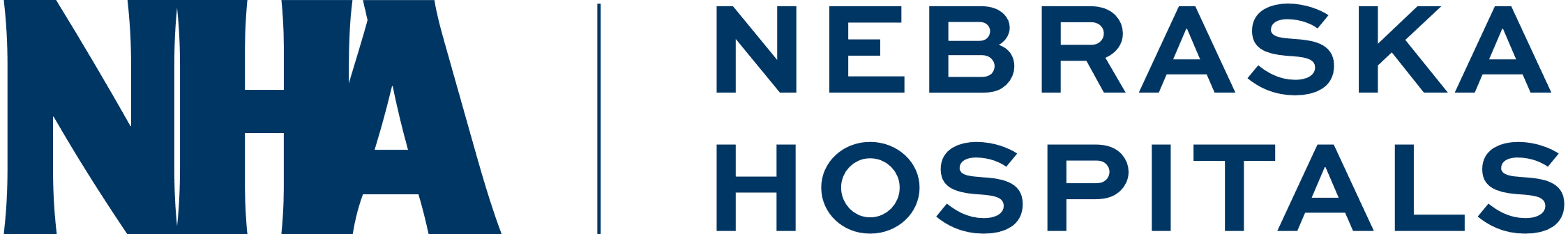 Measuring Success
Know where and how the 4Ms are already in practice and secure leadership support and commitment​
Define what it means to provide care consistent with the 4Ms​
Design/adapt your workflow to deliver care consistent with the 4Ms, including how you will assess, document and act on the 4Ms​
Provide care consistent with the 4Ms​
Study your performance. Measure and share – how reliable is your care? What impact does your care have? Track progress and celebrate successes​
Improve and sustain care consistent with the 4Ms and share learnings with others
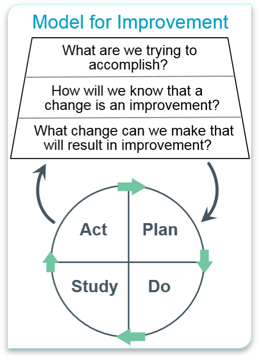 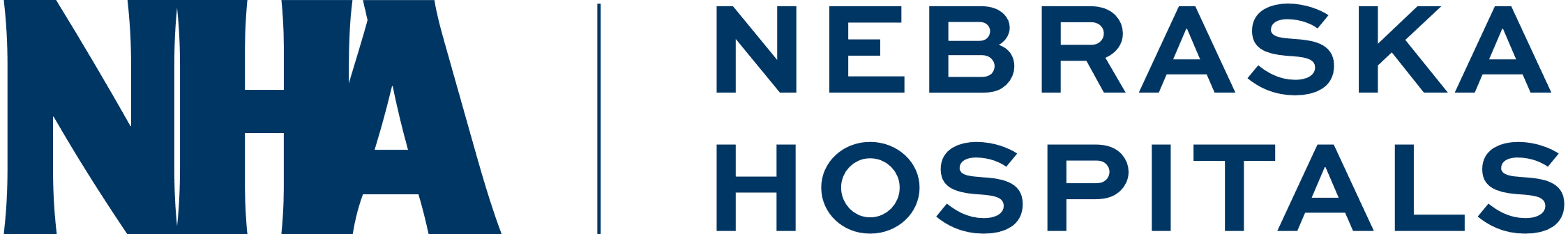 Next Steps
Decide to Join
Sign Letter of Intent
Identify Team
Review 4Ms Processes
Complete Description Worksheet
Collect Data ( 3 Months)
Submit Data
Celebrate becoming an Age-Friendly Health System
Begin working with other entities within your community to progress the Age-Friendly health System
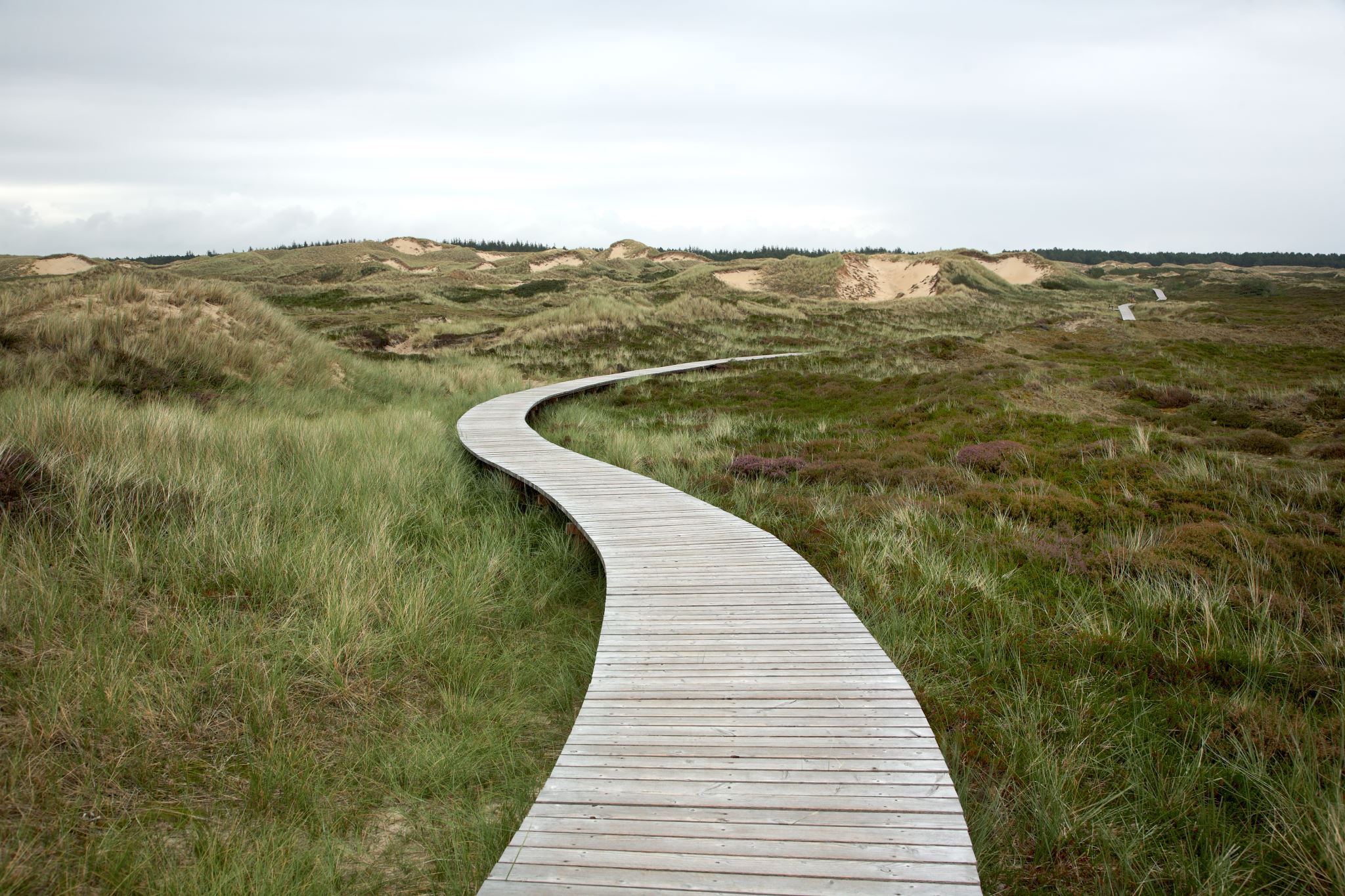 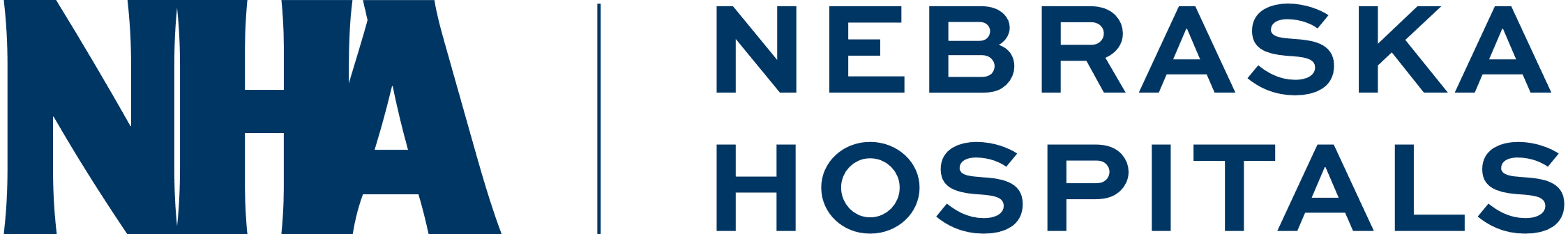 Contact Information
Matt Lentz RN, MSN
Quality Consultant 
Nebraska Hospital Association
3255 Salt Creek Circle, Suite 100 | Lincoln, NE 68504
(402) 382-8025 (cell)
mlentz@nebraskahospitals.org
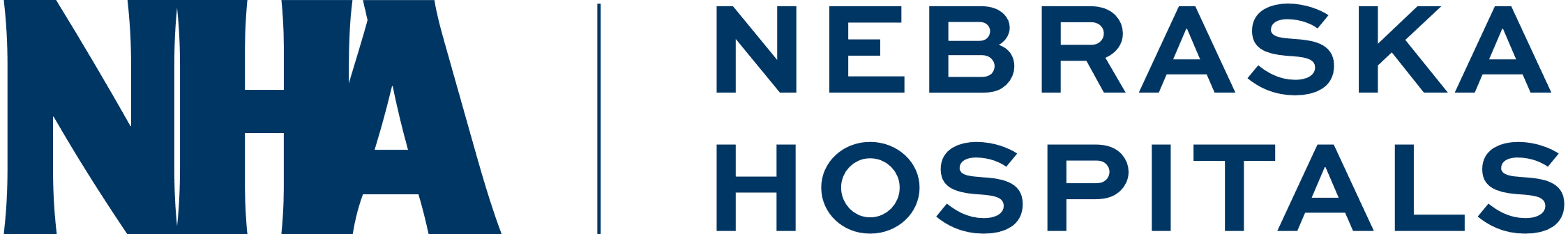 References
Age Friendly Institute.  (2023).  What is age-friendly?   Retrieved from: https://www.agefriendly.org/about.  
Agency for Healthcare Research and Quality (AHRQ). (2013). System-Integrated Program Coordinates Care for People With
Advanced Illness, Leading to Greater Use of Hospice Services, Lower Utilization and Costs, and High Satisfaction. (n.d.).  Retrieved August 9, 2018. from https://innovations.ahrq.gov/profiles/system-integrated-program-coordinates-care-people-advanced-illness-leading-greater-use.
Field, T. S., Gilman, B. H., Subramanian, S., Fuller, J. C., Bates, D. W., & Gurwitz, J. H. (2005). The costs associated with adverse drug events among older adults in the ambulatory setting. Medical Care, 43(12), 1171-1176.
Fulmer, T., & Berman, A. (2016, November 3, 2016). Age-Friendly Health Systems: How Do We Get There? Accessed August 8, 2018, from http://healthaffairs.org/blog/2016/11/03/age-friendly-health-systems-how-do-we-get-there
Health Research & Educational Trust (HRET). (February 2017). Adverse Drug Events Change Package: 2017 Update. Chicago, IL: Health Research & Educational Trust. Accessed August 9, 2018.  Retrieved from: www.hret-hiin.org.
Institute for Healthcare Improvement.  2023.  Age-friendly health systems.  Retrieved from: https://www.ihi.org/Engage/Initiatives/Age-Friendly-Health-Systems/Pages/Join%20the%20Movement.aspx
Klein, K., Mulkey, M., Bena, J. F., & Albert, N. M. (2015). Clinical and psychological effects of early mobilization in patients treated in a neurologic ICU: A comparative study. Critical Care Medicine, 43(4), 865-873.
Mate, K. S., Berman, A., Laderman, M., Kabcenell, A., & Fulmer, T. (2017) Creating Age-friendly health systems: A vision for better care of older adults. Healthcare, 6(1), 4-6. doi: https://doi.org/10.1016/j.hjdsi.2017.05.005
Reuben, D. B., Evertson, L. C., Wenger, N. S., Serrano, K., Chodosh, J., Ercoli, L., & Tan, Z. S. (2013). The University of California at Los Angeles Alzheimer’s and Dementia Care Program for Comprehensive, Coordinated, Patient-Centered Care: Preliminary data. Journal of the American Geriatrics Society, 61(12), 2214-2218.
The State of Aging and Health in America 2013. Atlanta: Centers for Disease Control and Prevention, US Department of Health and Human Services; 2013. https://www.cdc.gov/aging/pdf/State-Aging-Health-in-America-2013.pdf  “Fact Sheet: Healthy Aging.” National Council on Aging; 2016. https://www.ncoa.org/resources/fact-sheet-healthy-aging/ 
Unützer, J., Schoenbaum, M., Katon, W. J., Fan, M. Y., Pincus, H. A., Hogan, D., & Taylor, J. (2009). Healthcare costs associated with depression in medically ill fee-for-service Medicare participants. Journal of the American Geriatrics Society, 57(3), 506-510.
Wong, C. A., Recktenwald, A. J., Jones, M. L., Waterman, B. M., Bollini, M. L., & Dunagan, W. C. (2011). The cost of serious fall-related injuries at three Midwestern hospitals. Joint Commission Journal on Quality and Patient Safety, 37(2), 81-87
John A Hartford Foundation (2022). Age-friendly insights polls: older adults feel good about hospitals but want age friendly care.  Retrieved from: https://www.johnahartford.org/dissemination-center/view/age-friendly-insights-poll-older-adults-feel-good-about-hospitals-but-want-age-friendly-care
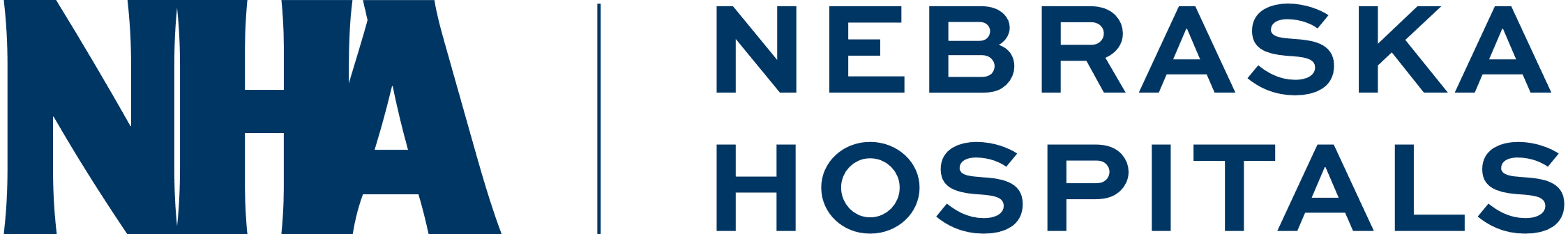 Telligen: Medicare Beneficiary Quality Improvement Program (MBQIP)
nebraskahospitals.org
Session 3
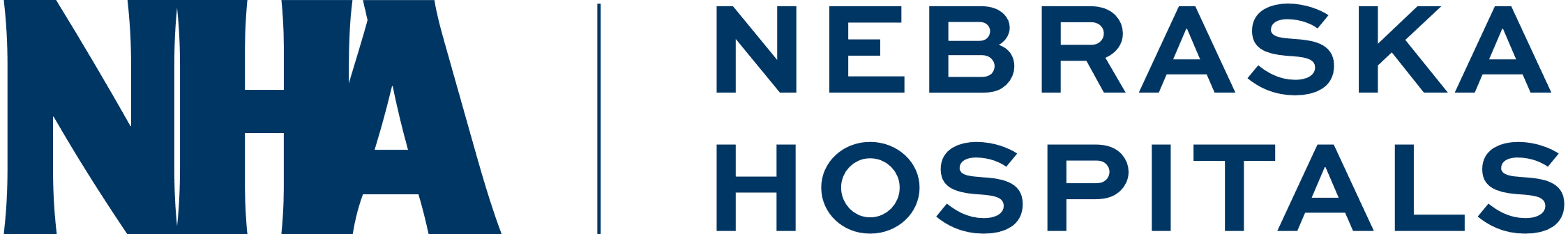 Transitions of Care in Nebraska
nebraskahospitals.org
Session 3
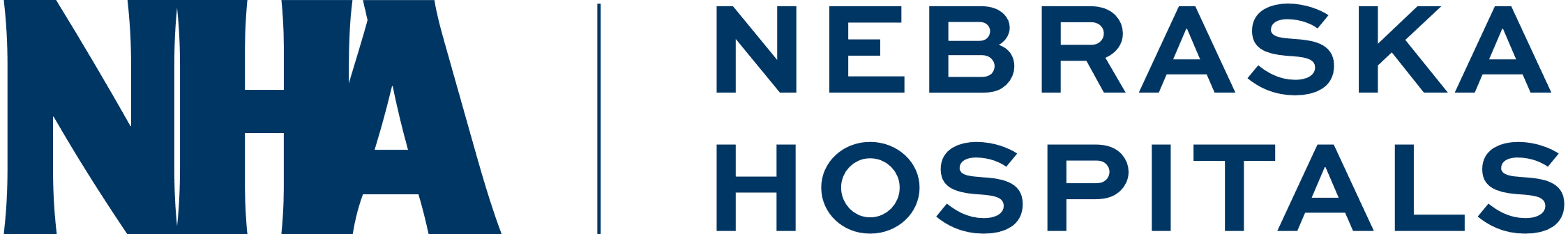 How it Started…
COVID-19 challenged our health care facilities
Large Health Systems were working at capacity

Critical Access Hospitals were keeping critically ill patients

Post-Acute Settings were faced with strict regulations

Patients awaiting discharge had no placement options

Workforce challenges
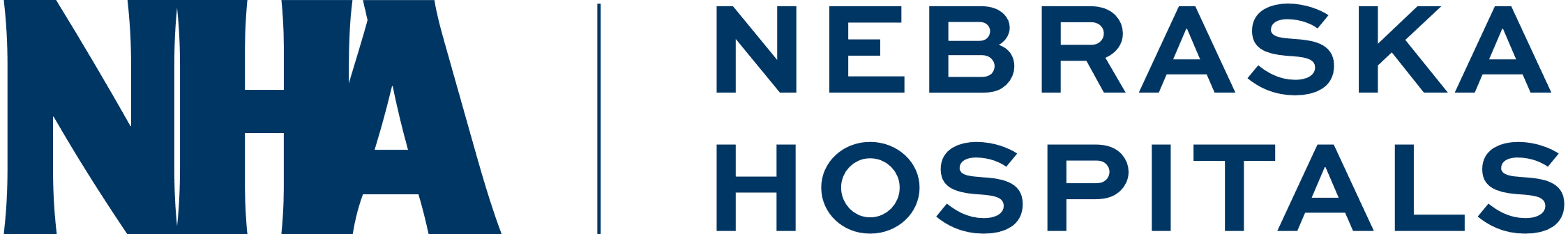 How it Started…
Statewide Transitions of Care Council began in January 2022

Met on a quarterly basis

Identified barriers and opportunities for improvement

Moved to monthly meetings due to increased challenges

Monthly throughput data collection survey launched – Sept. 2022
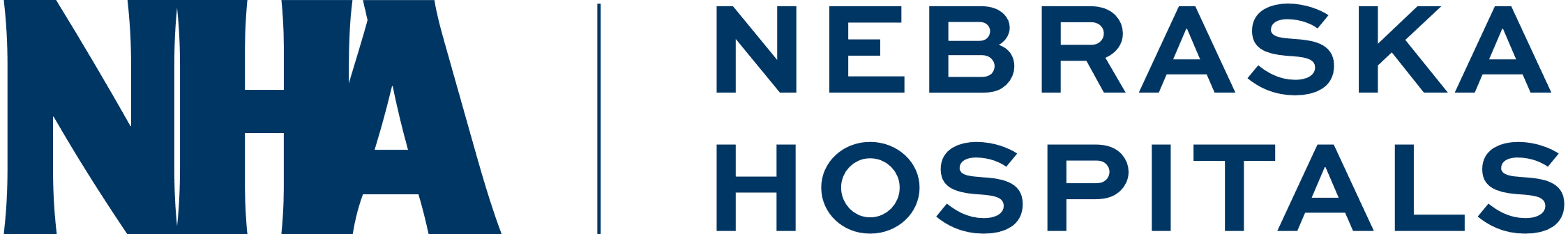 Why this Work is Important…
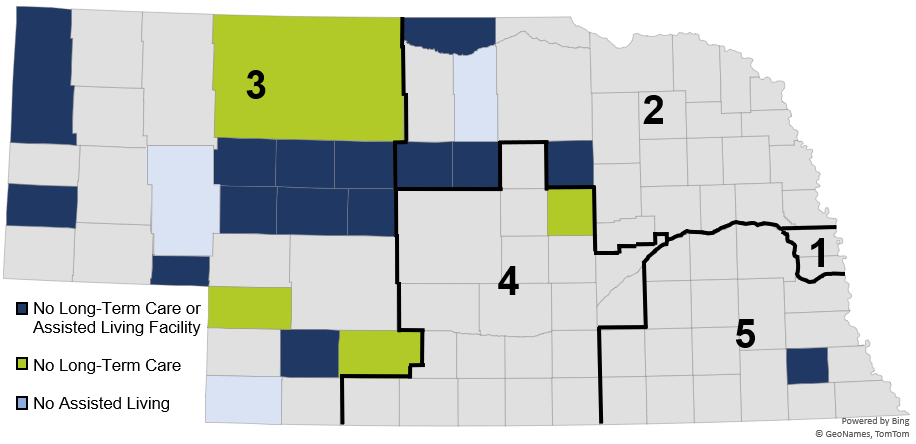 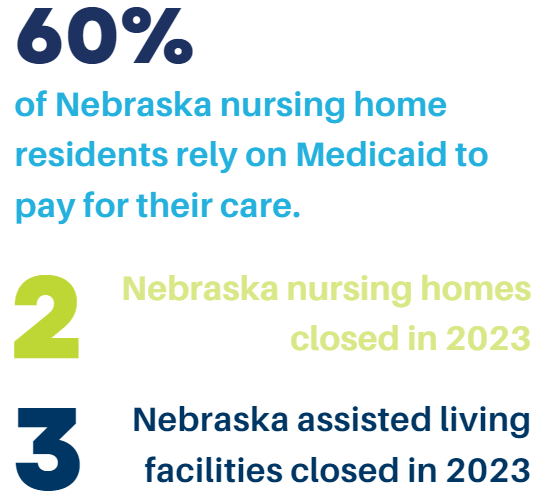 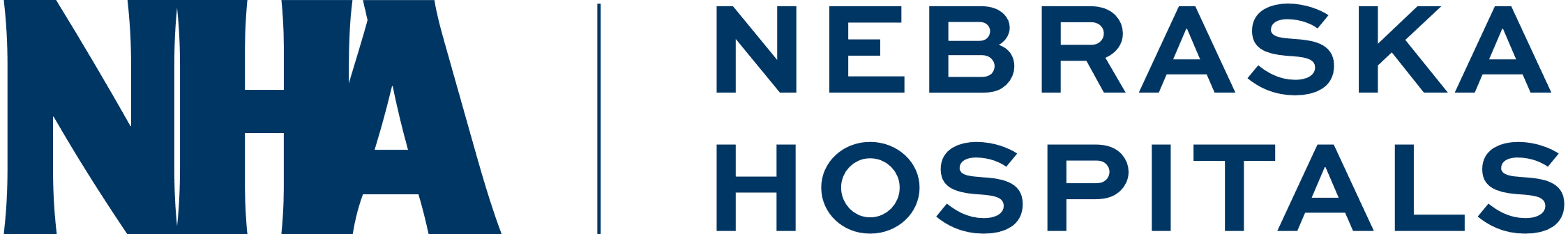 Building our Team…
Governor Ricketts Task Force
Key Stakeholders
C-Suite Leaders
Nurse Leaders
Quality Leaders
Social Workers
Clinic Managers
Post-Acute Setting Leads
DHHS NE 
Office of Public Guardianship
Rural Representatives
Large System Representatives
Nebraska Hospital Association
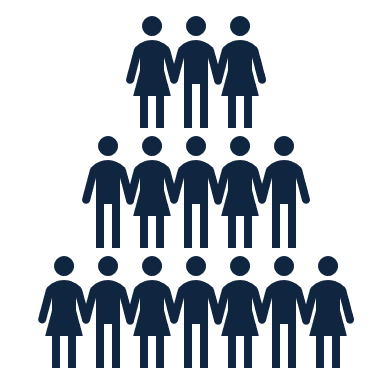 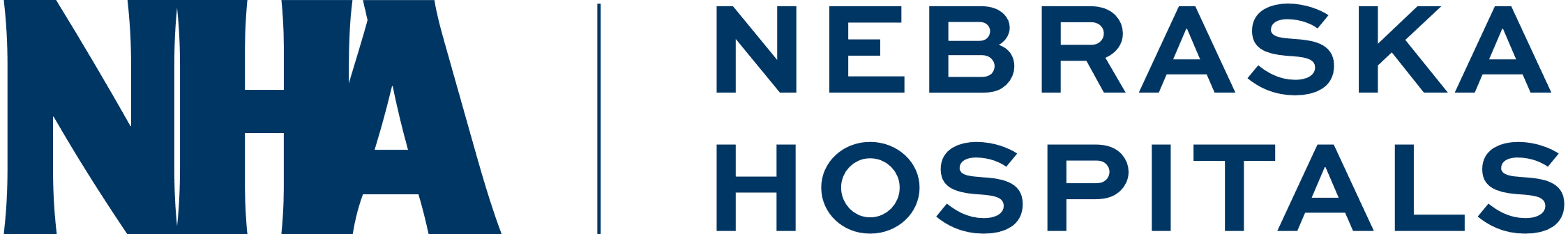 How it’s Going…
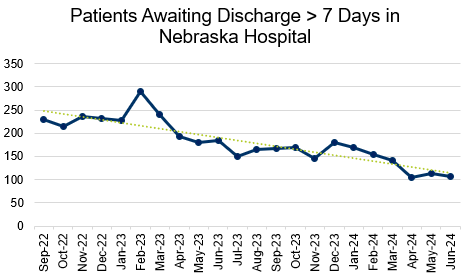 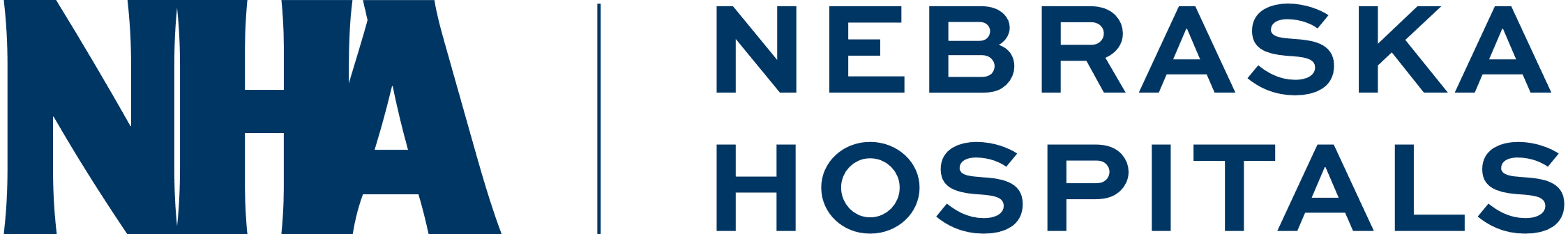 Post-Acute Challenges in the Legislature
LB227Provides a per diem Medicaid reimbursement to a hospital for a Medicaid patient who is eligible for discharge after receiving care but is unable to be transferred to an appropriate nursing facility due to a lack of available nursing facility beds or in cases where the State Court Administrator is unable to appoint a public guardian. The inability for acute care hospitals to discharge patients to skilled nursing facilities or similar long-term care facilities can cause capacity issues for hospitals and have an impact on their care. It is important that patients be placed in the appropriate level of care. Some patients essentially live in hospital rooms receiving one-on-one care and taking up precious bed capacity with no compensation provided to the hospital. Sometimes patients’ stays can exceed 400 days. The most common barriers include, but are not limited to: • pending Medicaid; • lack of a guardian; • medically complex patients that may include tracheostomy, bariatric, traumatic brain injury, dialysis, or expensive medication; and • Medicaid Advantage and private insurer claims being denied.
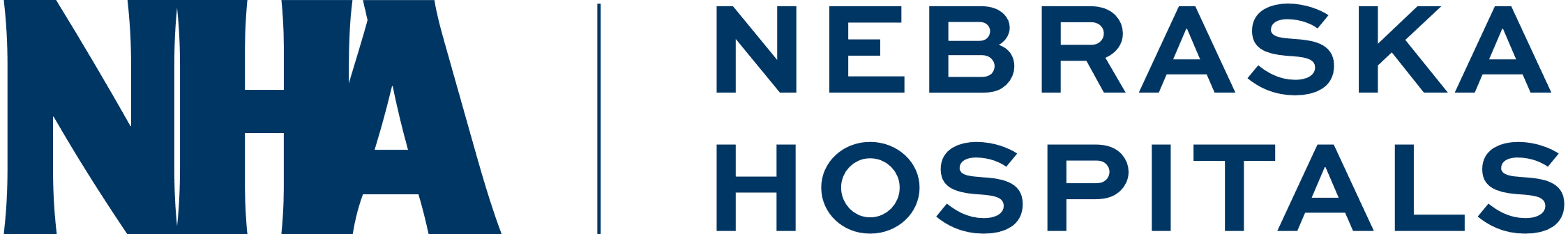 Post-Acute Challenges in the Legislature
LB517 Creates a pilot program that provides financial incentives to post-acute facilities to accept patients with complex health needs when hospitals are at or near capacity. The goal is for patients with complex health needs to access timely transition from an acute care hospital to a post-acute care setting so that patients receive the appropriate type of care. The pilot program will develop a process to direct payments to post-acute care facilities that support care to patients with complex health needs. The bill will appropriate $1 million to this program
LB434 Long-term acute care hospitals (LTACHs) are facilities that specialize in the treatment of patients with serious medical conditions that require care on an ongoing basis but no longer require intensive care or extensive diagnostic procedures. These patients are typically discharged from the intensive care units and require more care than they can receive in a rehabilitation center, skilled nursing facility, or at home. Without this care available in Medicaid, patients receive rehabilitation services in acute care hospitals that are not designed to meet their specialized rehabilitation needs. This also takes additional resources away from acute care hospital capacity. Ensuring that LTACHs receive Medicaid funding would allow for more long-term acute care patients to be transferred to the appropriate level of care, freeing up precious bed capacity in hospitals.
[Speaker Notes: 434 July 1, 2024]
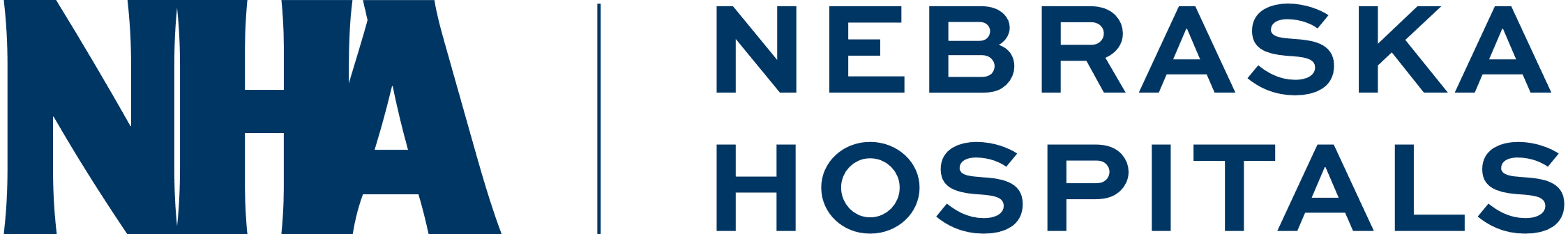 Post-Acute Challenges in the Legislature
LB219 Directs the DHHS to rebase inpatient interim per diem rates for critical access hospitals. The department shall rebase the rates using the most recent audited Medicare cost report on an annual basis within ninety days of receiving the cost report. Critical Access Hospitals get paid a per diem rate shortly after providing patient care, which in Nebraska currently covers about 50-60% of the costs of this care. The Critical Access Hospitals then wait 18-24 months to receive the full payment from Medicaid. LB 219 would rebase the initial per diem rate to ensure Nebraska’s Critical Access Hospitals can cover more of the costs of providing this care at the time the service is provided. There are 63 Critical Access Hospitals in Nebraska and more than half report that they have been operating with a negative margin for the past several years.
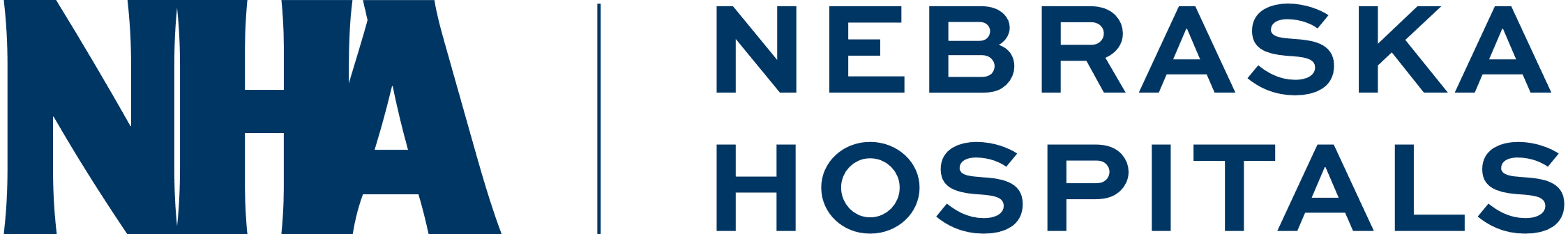 Key Improvements…
Data Collection and Distribution
Guardianship Efforts 
Medicaid Education, Support, and Toolkits
Case Management Calls
Omnibus Health Services Package
Travel Positions Decline
Preceptor Academy Partnership
Invaluable Partnerships
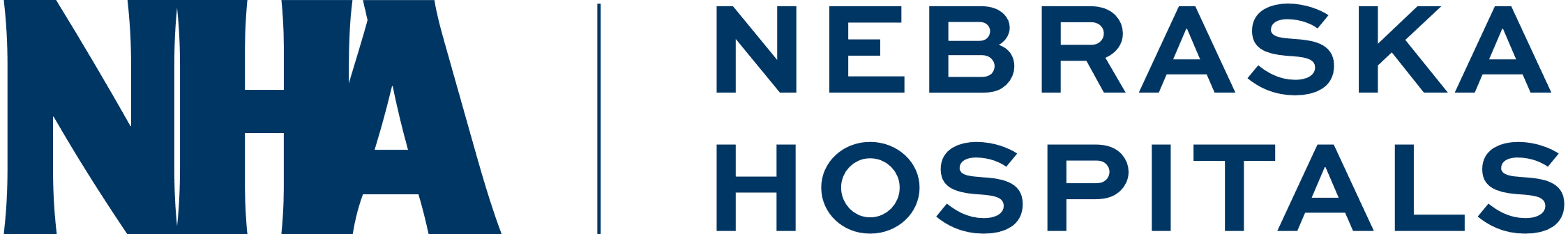 Improvement Opportunities…
Community Collaboration
Early Discussions on Medicaid and Financial Needs
Advanced Care Planning and Advanced Directive Discussions

Crucial Partnerships Across the Care Continuum

Bed Capacity Platform

Education – Education - Education
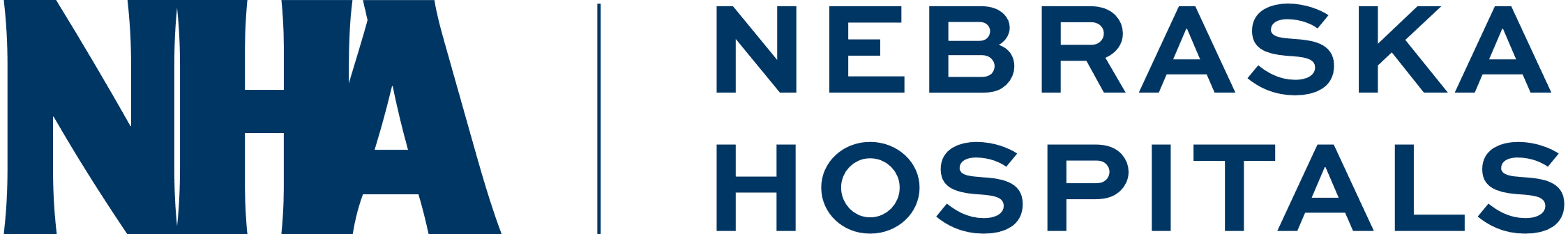 Pitfalls of Medicare Advantage Plans
MA plans now cover 51% of all Medicare eligible individuals

Nearly 1/3 of Nebraska Hospitals refuse to contract with certain MA plans

Prior authorization requirements delay necessary care
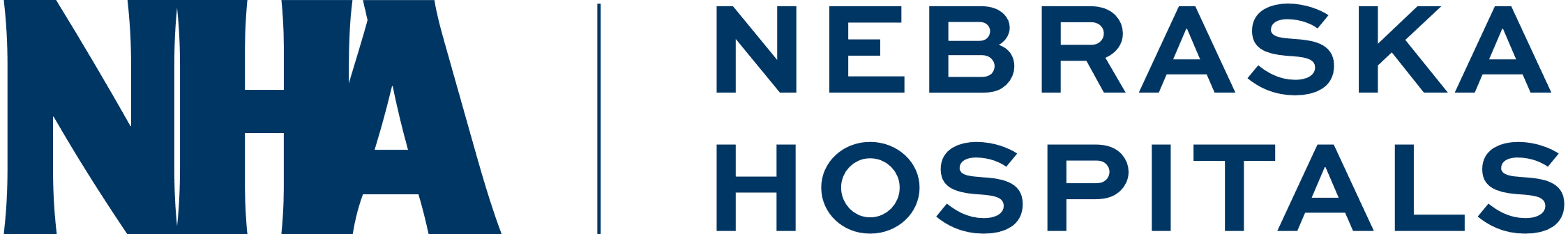 Recent NHA Report…
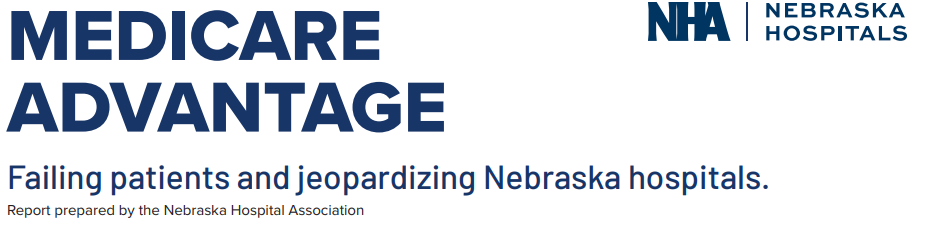 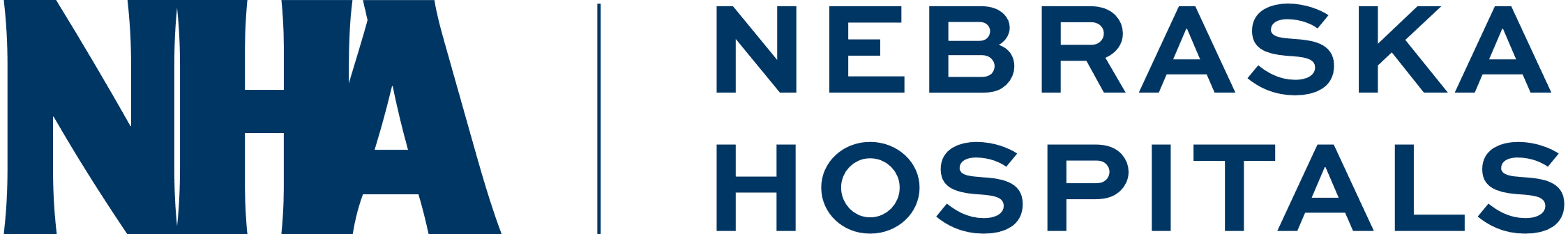 Recent NHA Report…
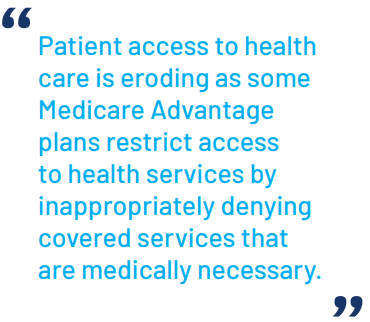 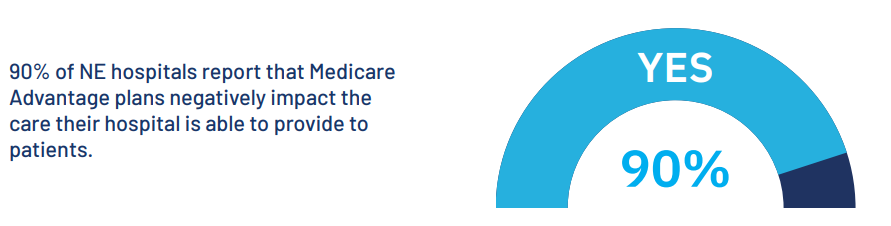 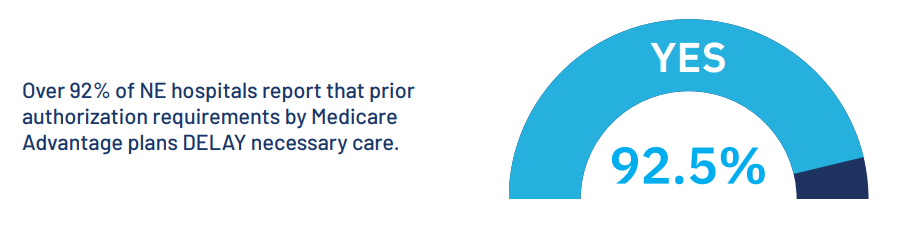 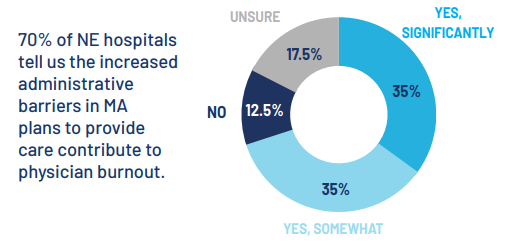 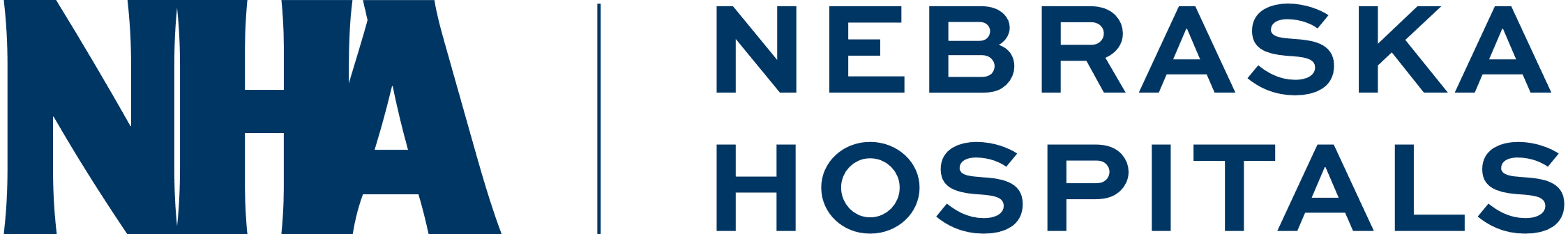 Recent NHA Report…
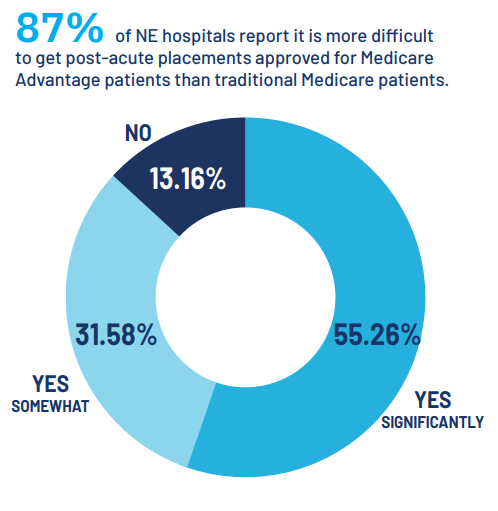 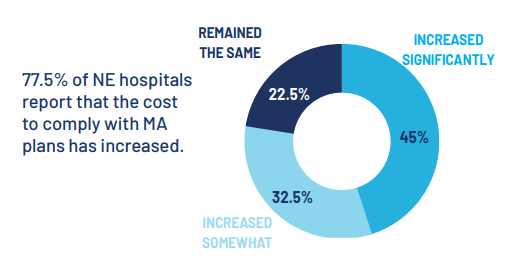 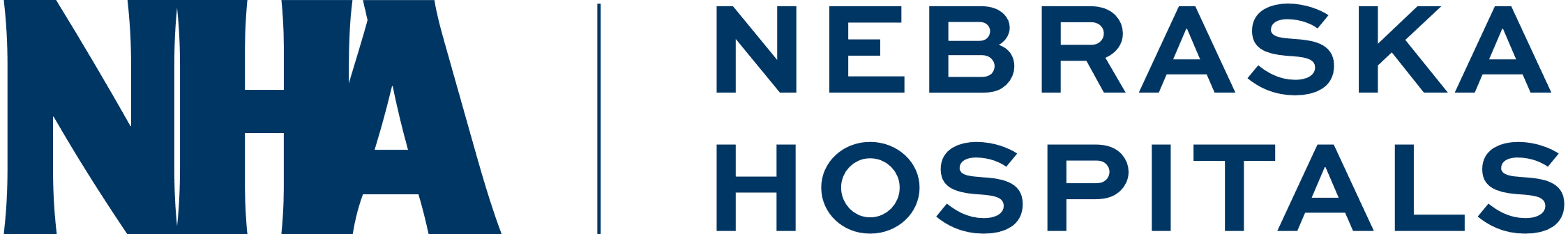 Biggest Challenges with MA Plans
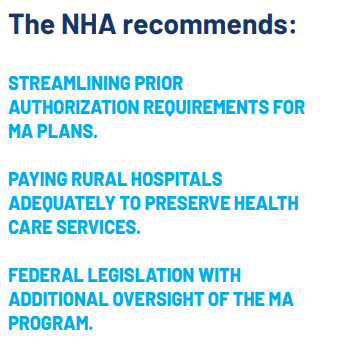 Poor patient education
Prior authorization requirements
Lower reimbursement
Results in…
Restricting necessary care
Post-acute placement delays
Administrative burden
Negative financial impact
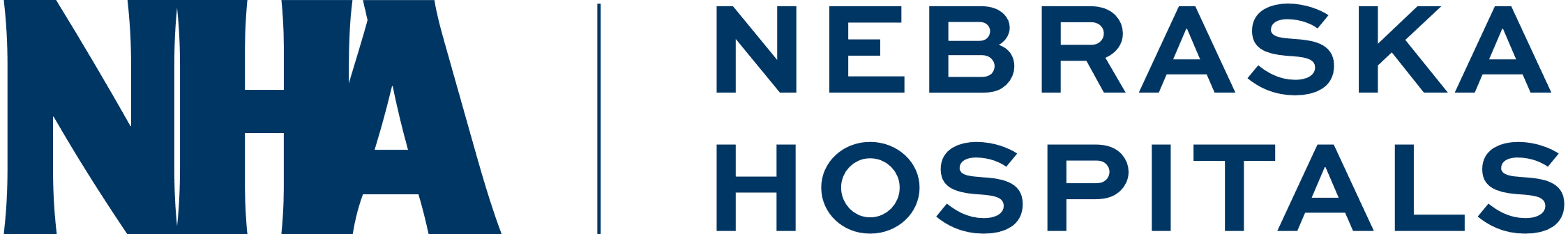 What’s Next…
LB517 Medically Complex Patient Pilot Project

$1 Million to use by June 30, 2025
Received 32 Request for Proposals
7 projects awarded to 6 organizations
Projects initiating this year
Support placement of complex patients
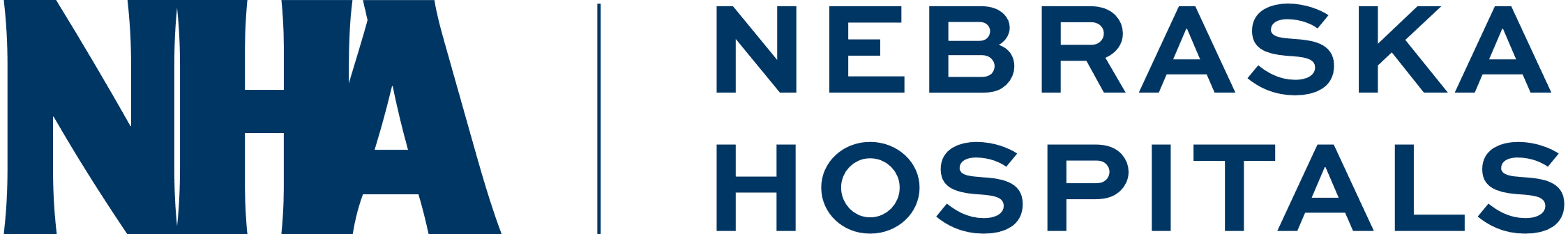 LB227 Recipients
CHI Plainview | Bariatric
Cozad Community Health System | Bariatric
Douglas County Health Center | Dialysis and Bariatric
Emerald Nursing and Rehab, Columbus | Bariatric
Florence Home | Total ADLs
The Ambassador Lincoln | Dialysis
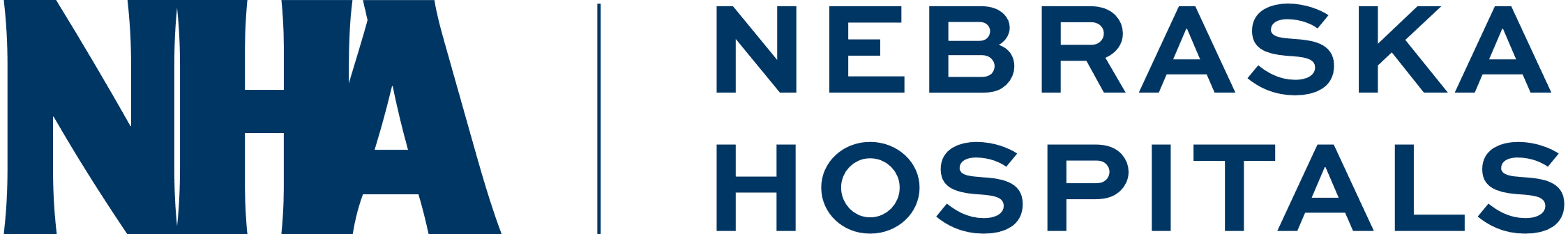 Health Equity in 
Health Care
nebraskahospitals.org
Session 3
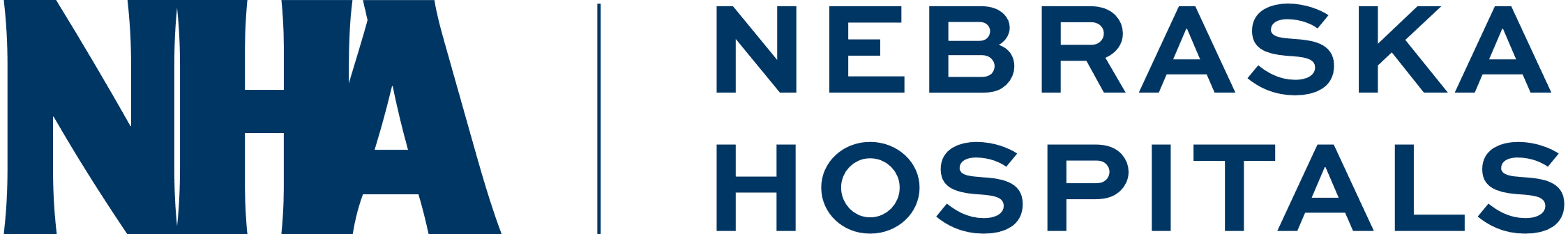 Defining Health Equity
Attaining the highest level of health for all people, where everyone has a fair and just opportunity to attain their optimal health regardless of race, ethnicity, disability, sexual orientation, gender identity, socioeconomic status, geography, preferred language or other factors

Needs in Nebraska
Rurality  Access to Care
Elderly  65+
Disabled  Vulnerable Populations
Low-Income  Medicaid Population
Diverse communities
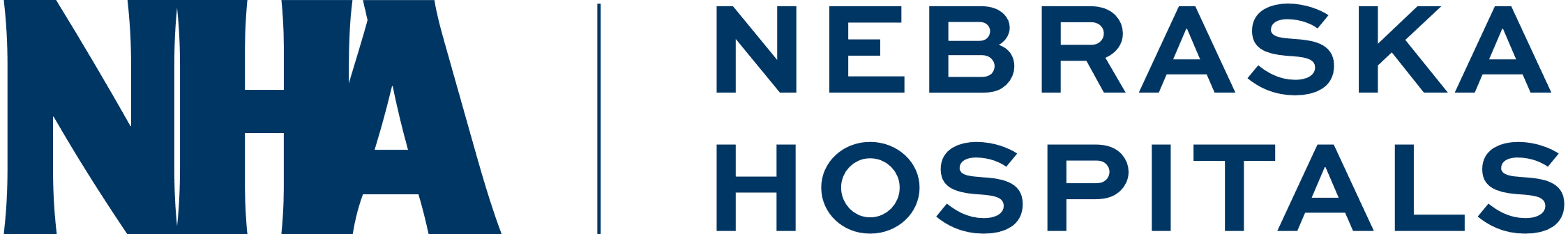 CMS Health Equity Framework
Priority 1:
Expand the collection, reporting, and analysis of standardized data
Priority 2: 
Assess causes of disparities within CMS programs, and address inequities in policies and operations to close gaps
Priority 3:
Build capacity of health care organizations and the workforce to reduce health and health care disparities
Priority 4:
Advance language access, health literacy, and the provision of culturally tailored services
Priority 5:
Increase all forms of accessibility to health care services and coverage
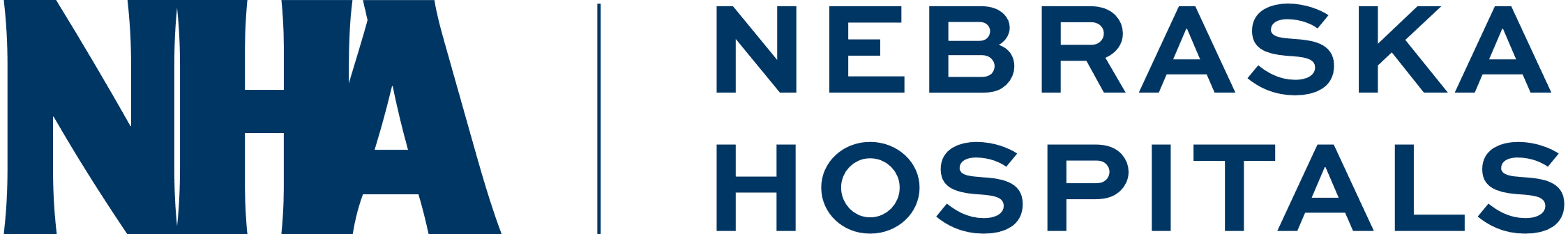 CMS’s New Health Equity Measures
CMS’s IPPS Final Rule for CY2023

Hospital Commitment to Health Equity
Broken down into 5 domains
Each domain is worth 1 point for a total of 5 possible points
Must affirmatively attest to ALL of the elements within that domain
Scores for this measure will be publicly reported
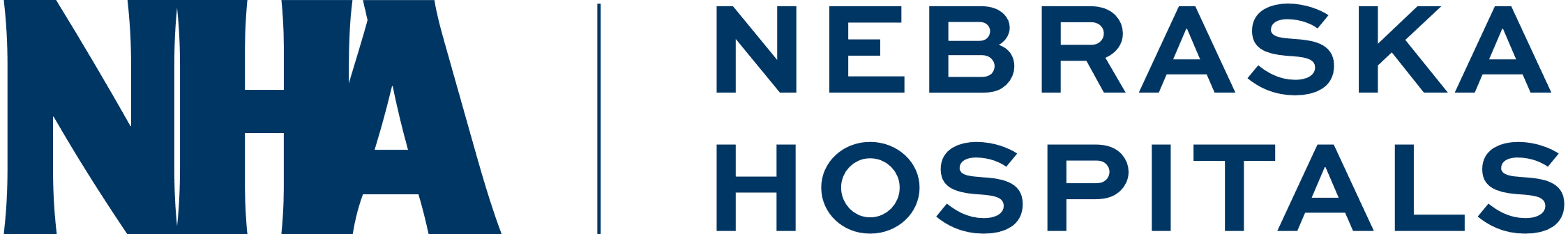 Screening for Social Drivers of Health
Numerator:
Number of patients admitted to an inpatient hospital stay who are 18 years or older on the date of admission and are screened for one or all of the following five HRSNs.
Denominator:
Number of patients who are admitted to a hospital inpatient stay and who are 18 years or older on the date of admission
Exclusions:
Patients who opt-out of screening
Patients who are themselves unable to complete the screening during their inpatient stay and have no legal guardian or caregiver able to do so on the patient’s behalf during their inpatient stay
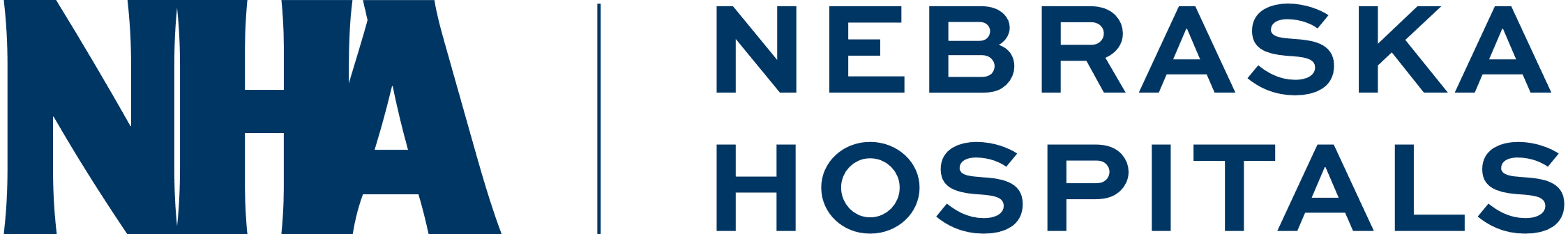 Screen Positive Rate for Social Drivers of Health
Numerator:
Number of patients admitted to an inpatient hospital stay who are 18 years or older on the date of admission who are screened for an HRSN, and who screen positive for having a need in one or more of the five HRSNs.
Denominator:
Number of patients admitted for an inpatient hospital stay who are 18 years or older on the date of admission and are screened for an HRSN.
Exclusions:
Patients who opt-out of screening
Patients who are themselves unable to complete the screening during their inpatient stay and have no legal guardian or caregiver able to do so on the patient’s behalf during their inpatient stay
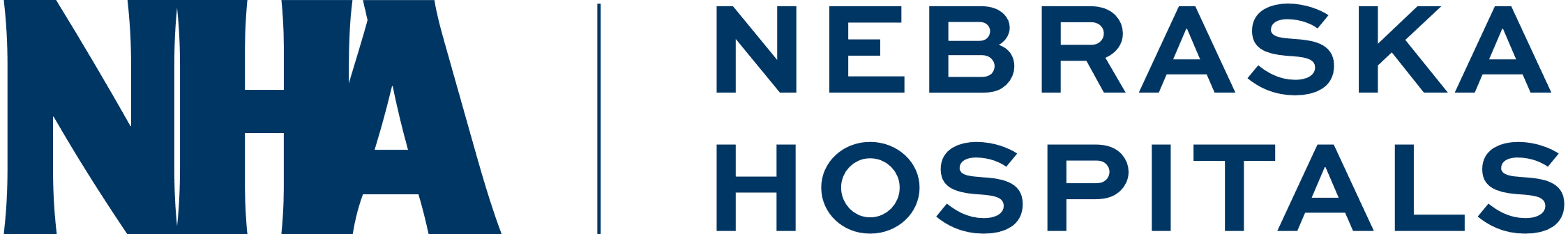 The 5 Domains of SDOH Screening
Food Insecurity
Food insecurity is defined as limited or uncertain access to adequate quality and quantity of food at the household level
Housing Instability
Housing instability encompasses multiple conditions ranging from the inability to pay rent or mortgage, frequent changes in residence including temporary stays with friends and relatives, living in crowded conditions, and actual lack of sheltered housing in which an individual does not have a personal residence
Transportation Needs
Unmet transportation needs include limitations that impede transportation to destinations required for all aspects of daily living
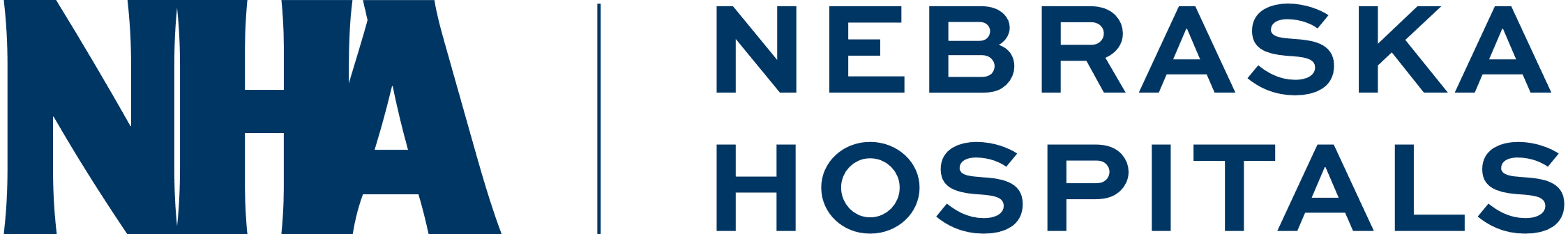 The 5 Domains of SDOH Screening
Utility Difficulties
Inconsistent availability of electricity, water, oil, and gas services is directly associated with housing instability and food insecurity
Interpersonal Safety
Assessment for this domain includes screening for exposure to intimate partner violence, child abuse, and elder abuse

Required for PPS hospitals, voluntary for CAHs participating in IQR Program
SDOH Screening is a piece of the Medicaid Provider Assessment and is required for all Nebraska Hospitals
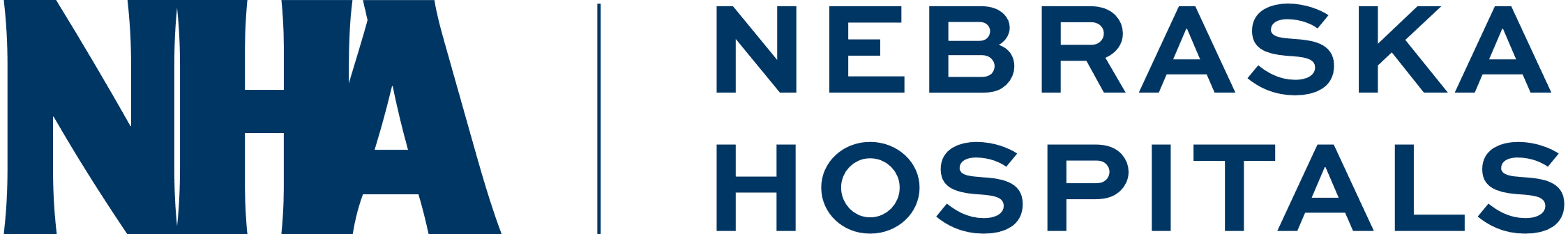 AHA Health Equity Roadmap
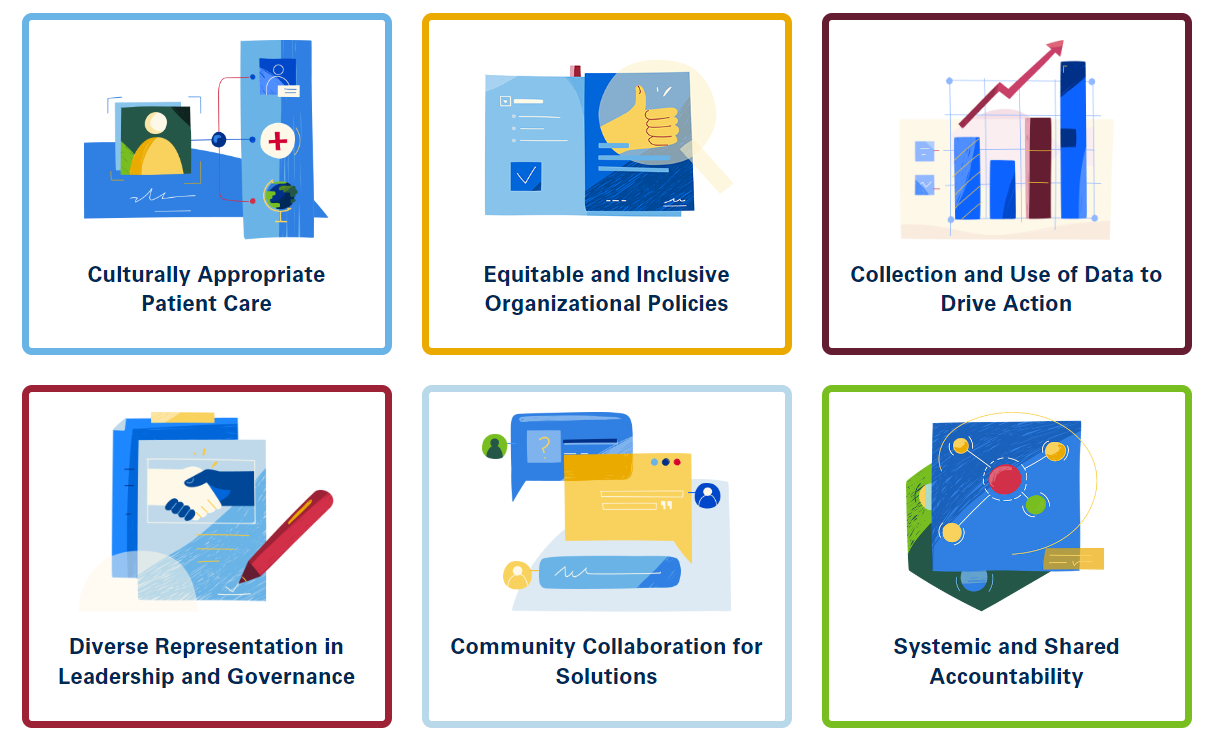 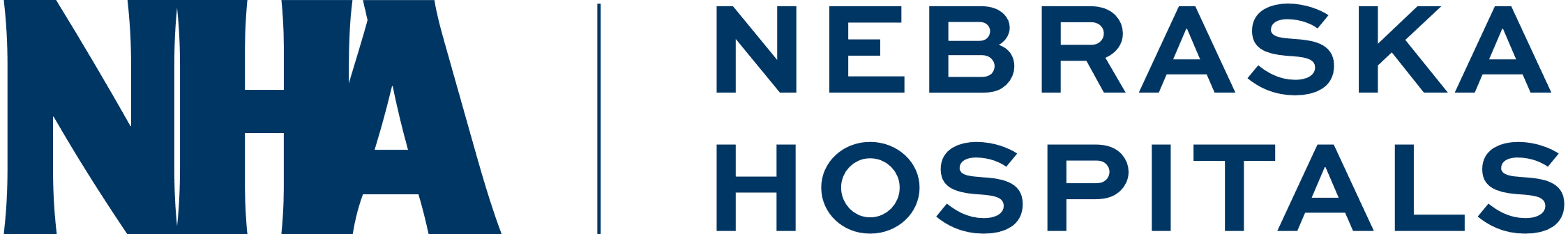 Data in Nebraska
Nebraska Social Determinants of Health Report Card
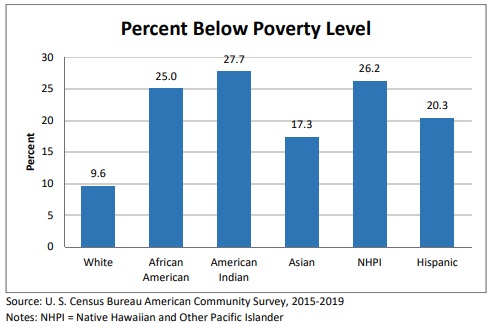 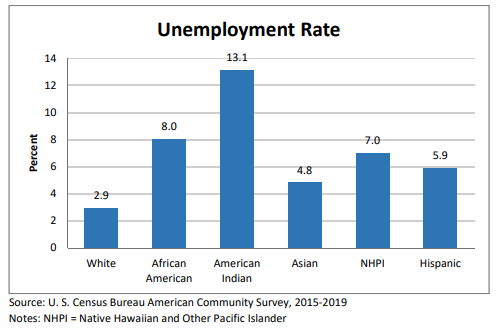 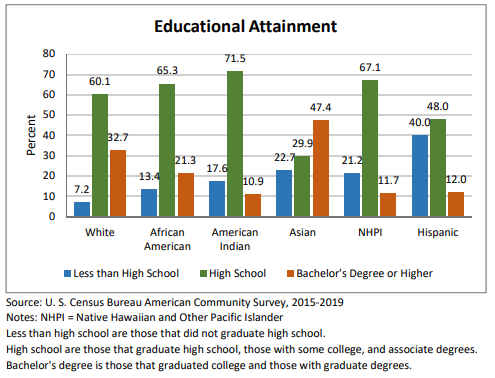 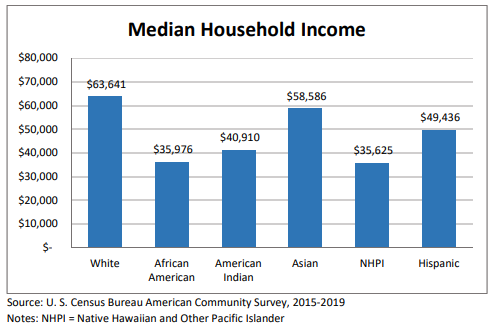 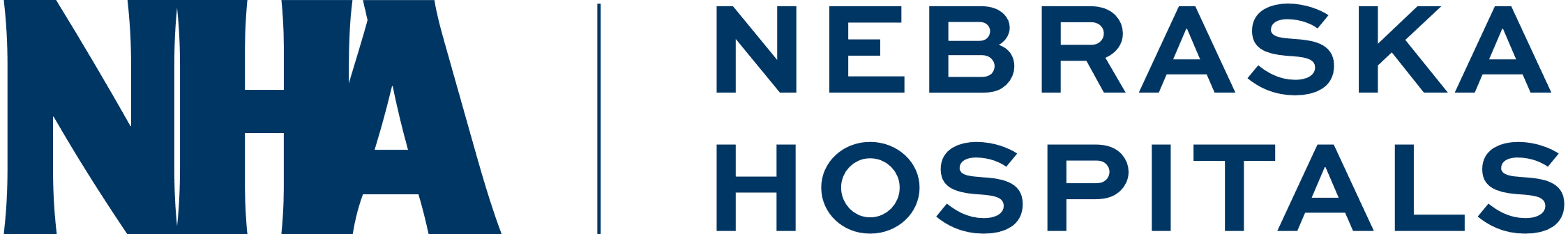 Data in Nebraska
Minority Population by County, Nebraska 2020
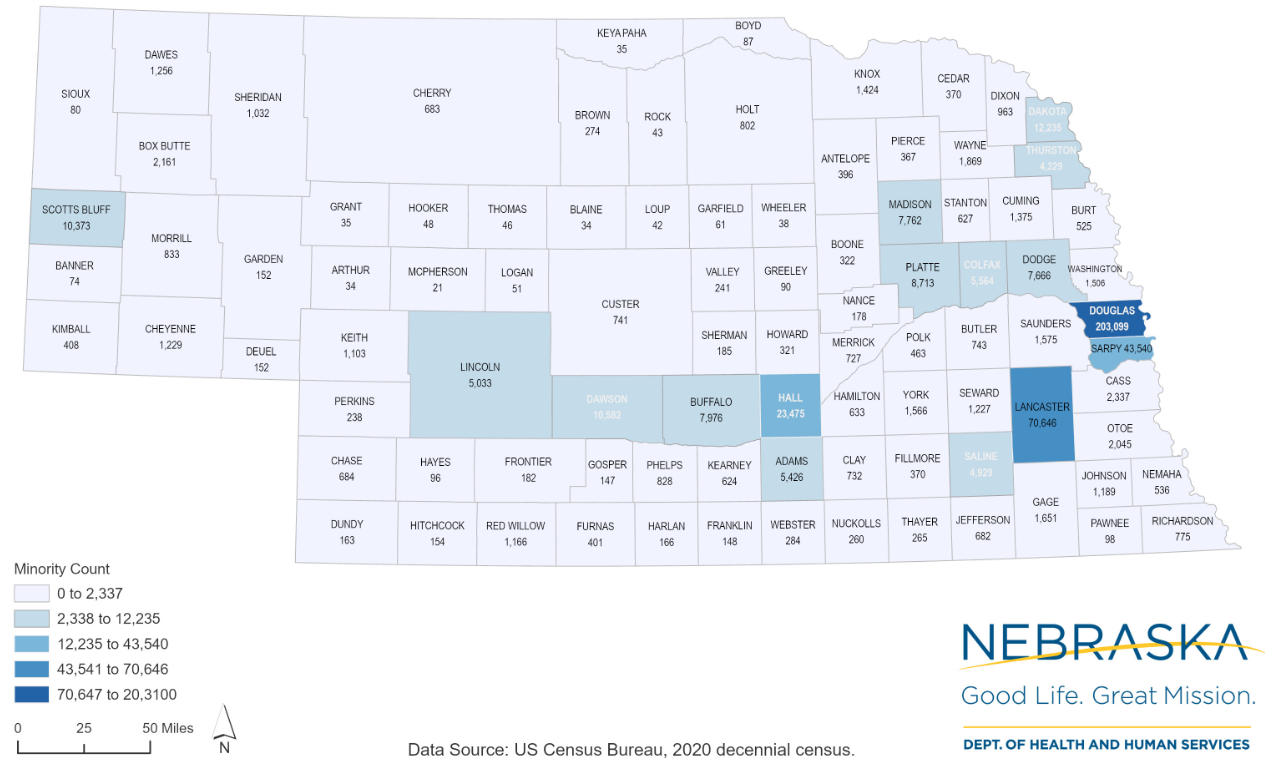 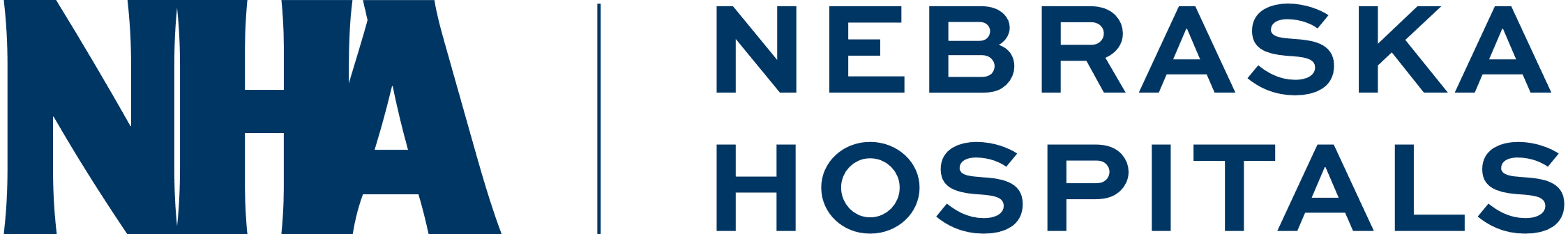 Save the Date!
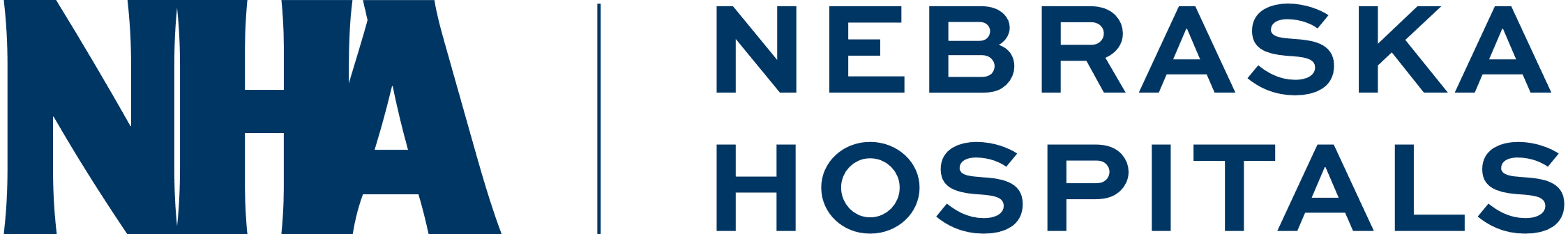 REaL Data
nebraskahospitals.org
Session 3
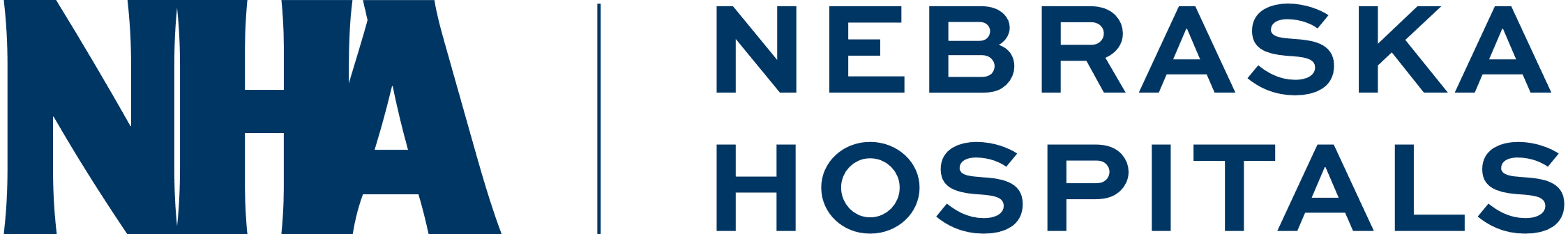 What is REaL Data?
Race, Ethnicity and Language (REaL) data allows hospital and health systems the ability to:
Capture information on a patient’s race, ethnicity and language preferences

Understand clinically relevant and unique aspects of their patient and communities

Apply culturally competent care that that does not vary with a patient’s race, ethnicity or language (AHA,2024)
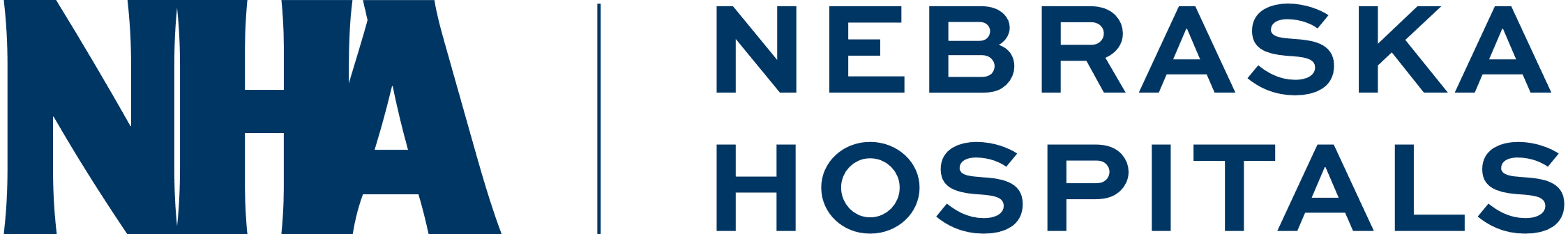 Why Collect REaL Data?
Quality Implications: Hospitals that understand their patient populations and work to make quality improvements across individual patient groups will improve their overall performance

Financial implications: Disparities may increase the cost of care provided to patients

Elimination of disparities: It is the just and equitable thing to do (AHA,2024)
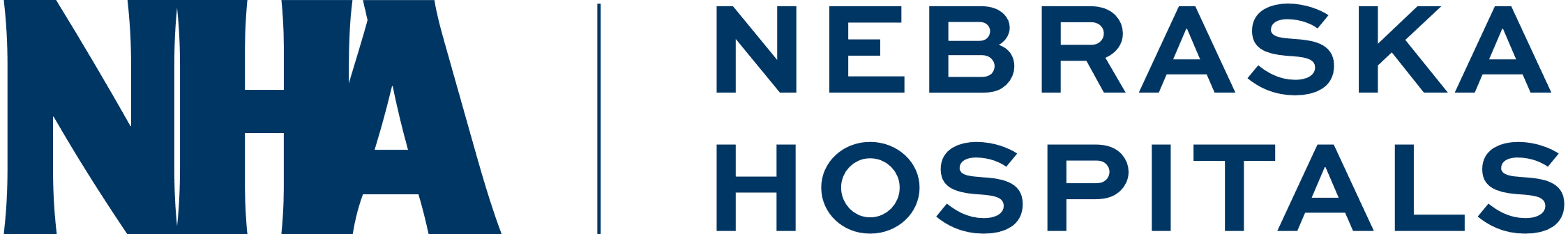 REal Data Reports
Real Data information can be pulled within most Electronic Health Records either through reports or dashboards

NHA also reports out REaL Data in the quarterly CDS Scorecards
NHA tracks and trends to increase compliance within reporting
Education is provided as need to facilities
NHA is also collecting and reporting out on the documentation of patient age
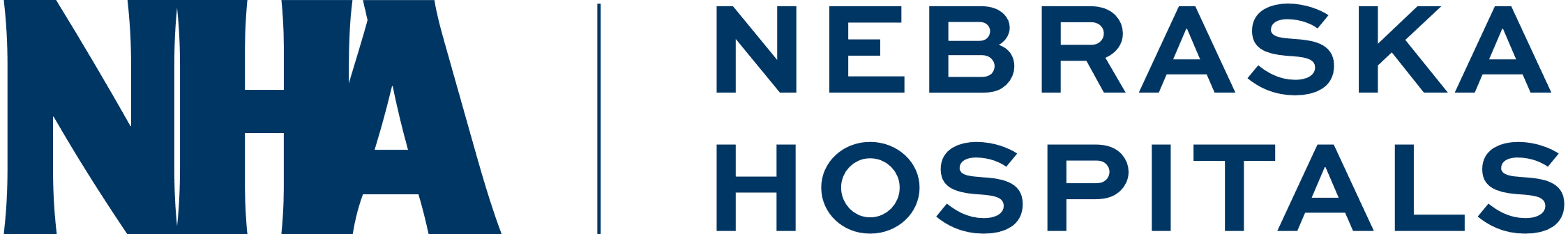 Real Data Barriers
To best address and identify areas of health care disparity, REaL (Race, Ethnicity, and Language) and Age Data have proven to be increasingly important for all hospitals.  Health care leaders have noted significant barriers to collecting this data such as :

Electronic Health Records systems
Data collection
Staff training
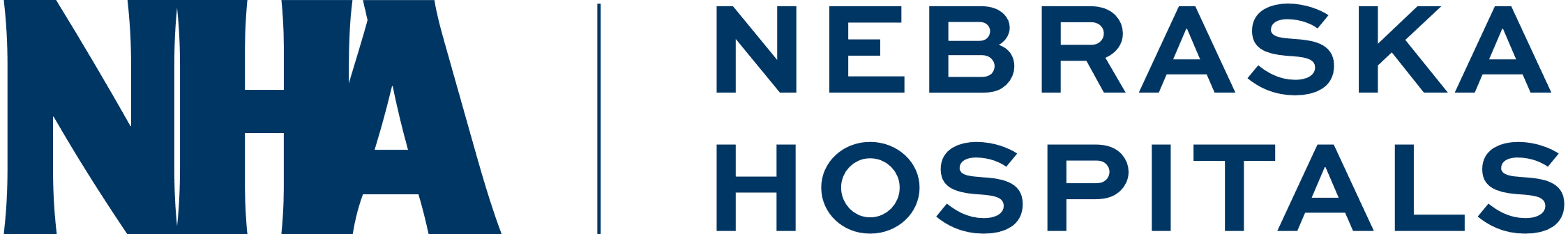 How to Improve REaL Data Collection
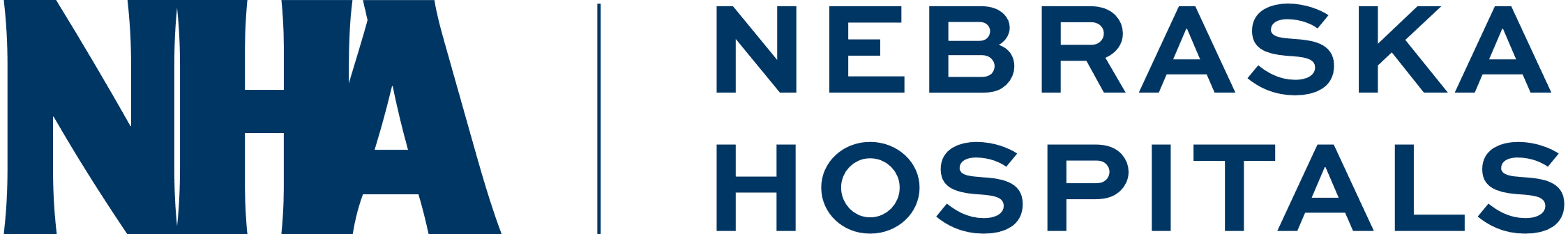 How to Improve REaL Data Collection
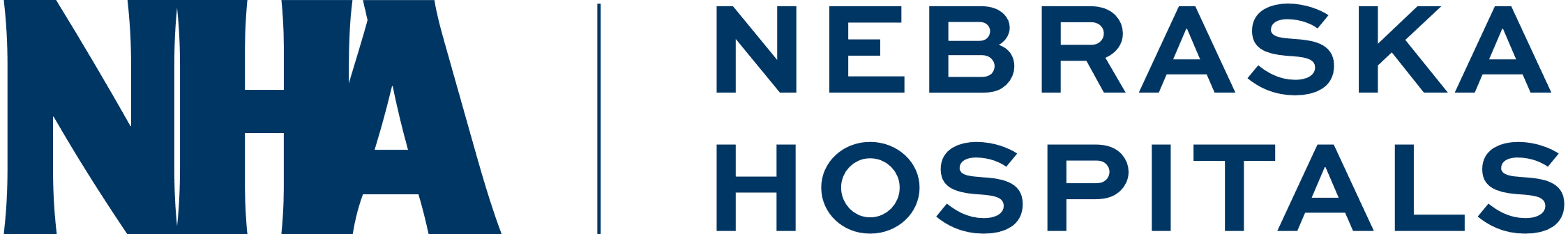 How to Improve REaL Data Collection
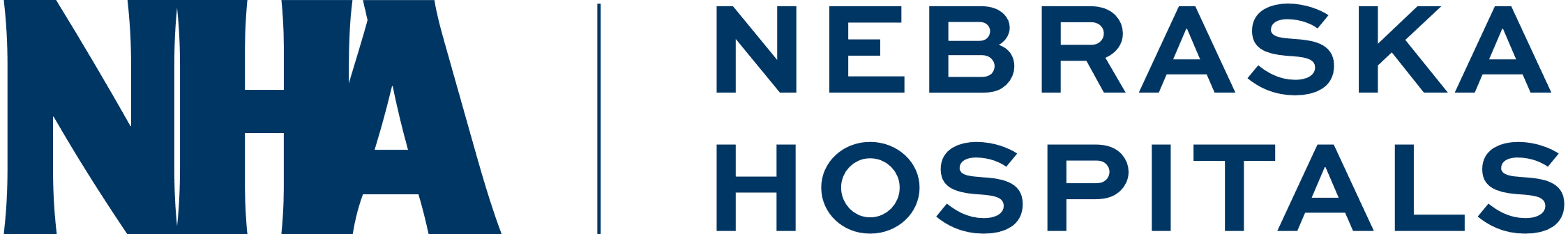 How to Improve REaL Data Collection
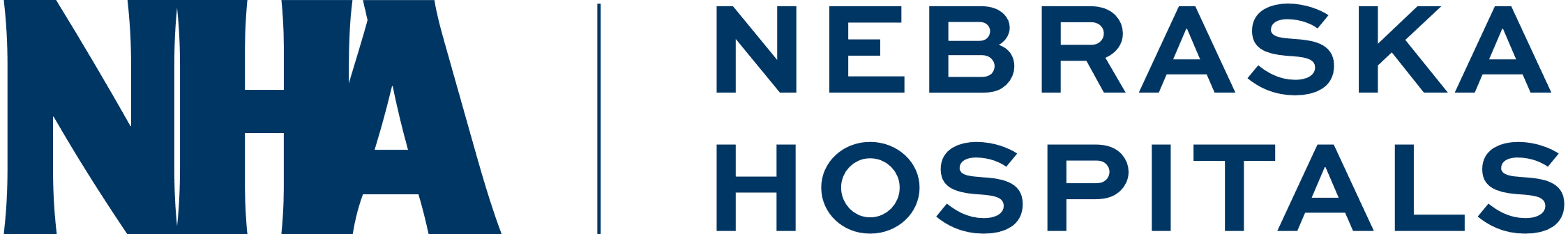 Sample Scripting
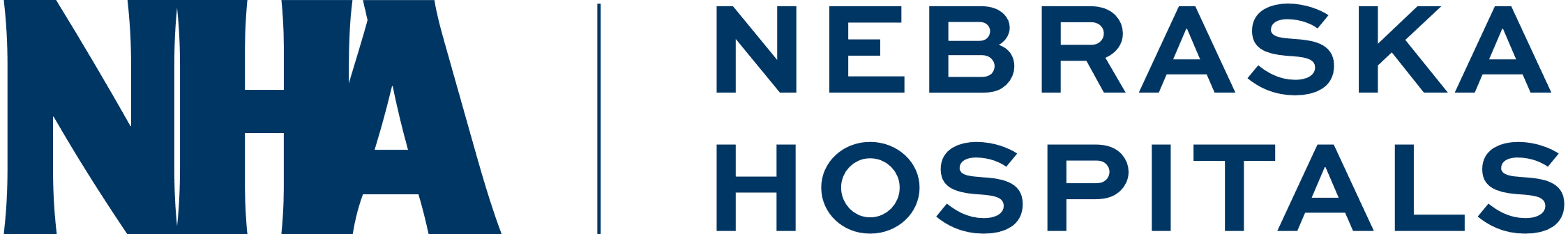 Excel Basics
nebraskahospitals.org
Session 3
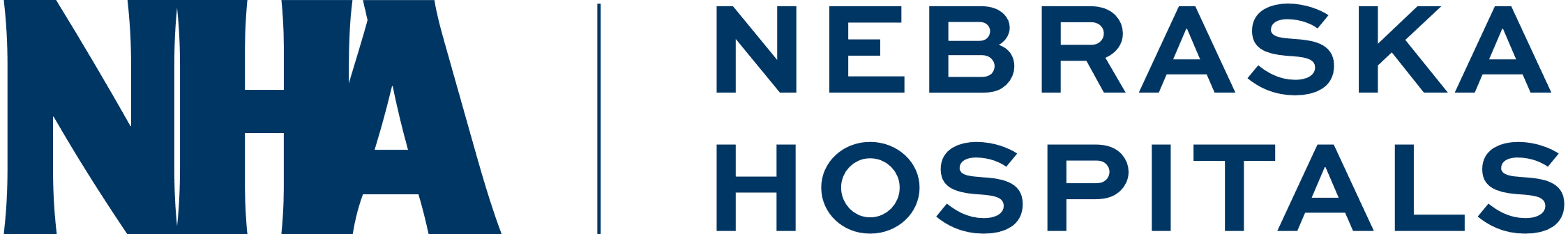 Excel Questions
Who uses Excel daily?

How do you use Excel?

Who is comfortable with Excel?

How would you explain what Excel is to a brand new user?
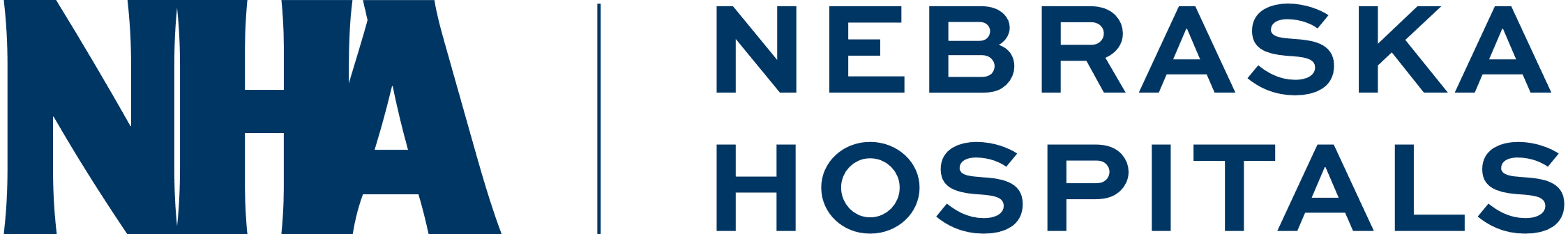 What is Excel
Microsoft Excel is a program in the Office 365 suite typically used to store, sort, and manipulate data. Although Excel is not a database, it is often used in data analytics and finance careers to assess large amounts of information and create visualizations (forage.com, 2024)

In other words, a fancy organization machine that can do a lot of stuff quickly
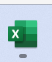 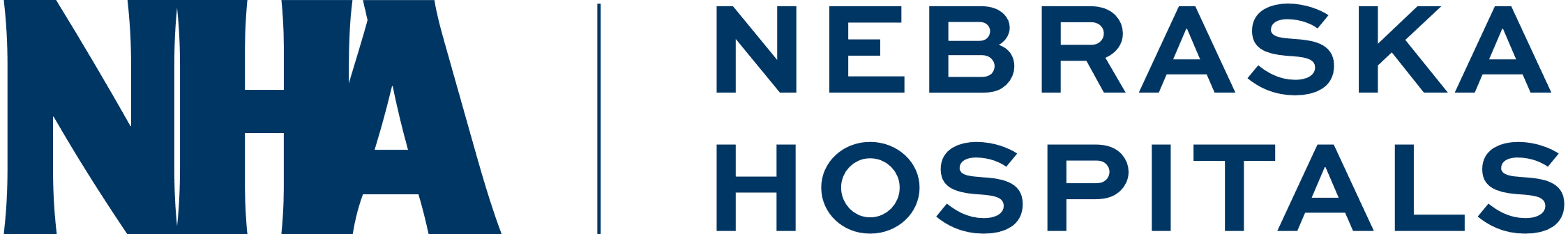 What is Excel
Financial vs Data Entry vs Data Organization
Financial Spread Sheet
Data Organization
Formula Computer

With each aspect, it organizing based on patterns and trends

It acts on commands inputted by you
Meaning- if a formula does not work, almost always it is the end user not the program
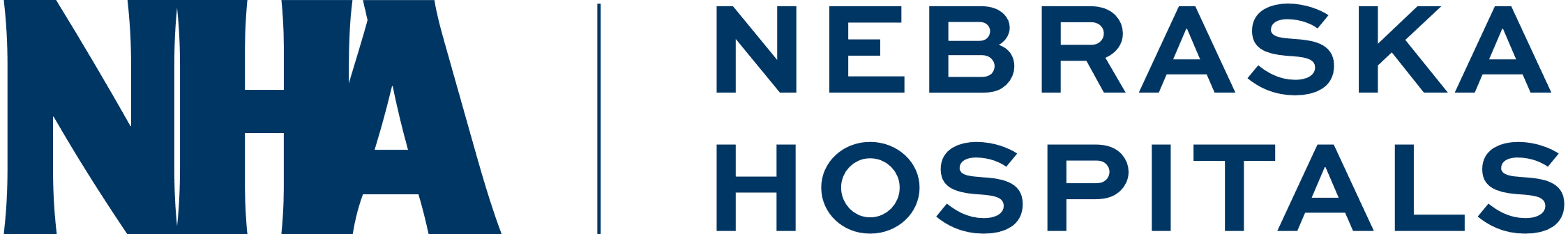 How Excel Works
Excel uses a large collection of cells formatted to organize and manipulate data and solve mathematical functions. Users can arrange data in the spreadsheet using graphing tools, pivot tables and formulas. The spreadsheet application also has a macro programming language called Visual Basic for Applications (techtarget, 2024) 

Examples of functions:
SUM, SUMIF, COUNT, MAX and a lot more

Graphs
Line, Bar, Pie etc.
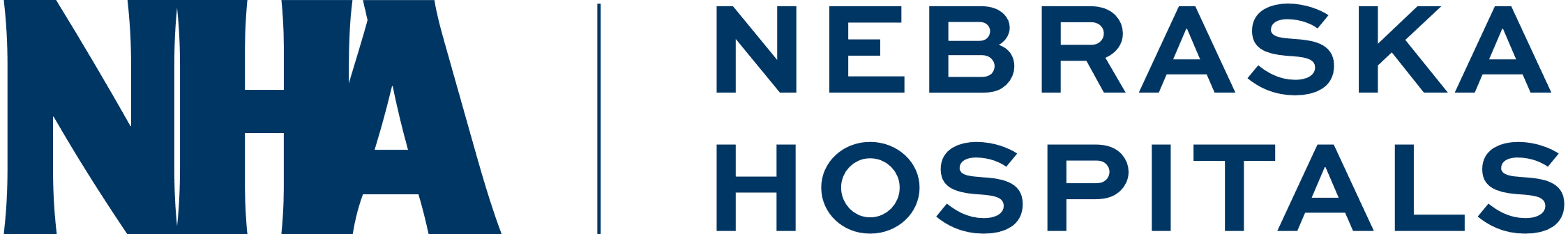 Excel Basics
Microsoft Website:
https://support.microsoft.com/en-us/office/basic-tasks-in-excel-dc775dd1-fa52-430f-9c3c-d998d1735fca
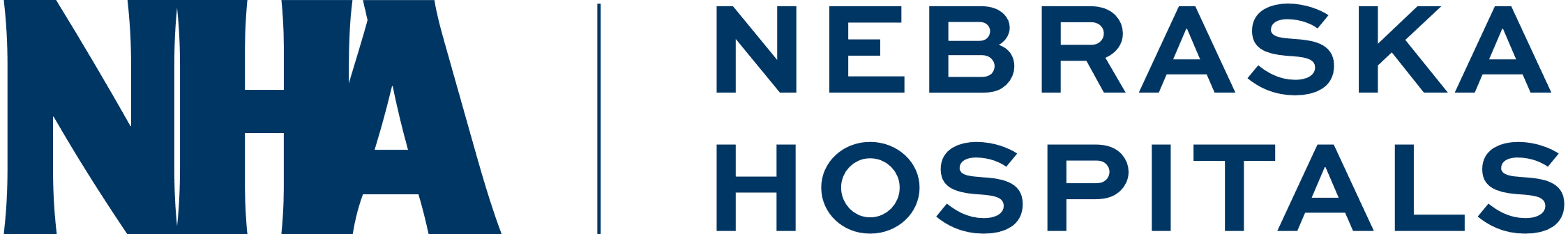 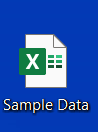 How Excel Works
Go to the NHA Download Center
Sample Data (Excel File)
Three Tabs:
ADE, 
Falls 
Readmissions

This is fake data randomly generated

Pick one hospital and one measure.  How would you show this if you needed to present this at a board meeting?
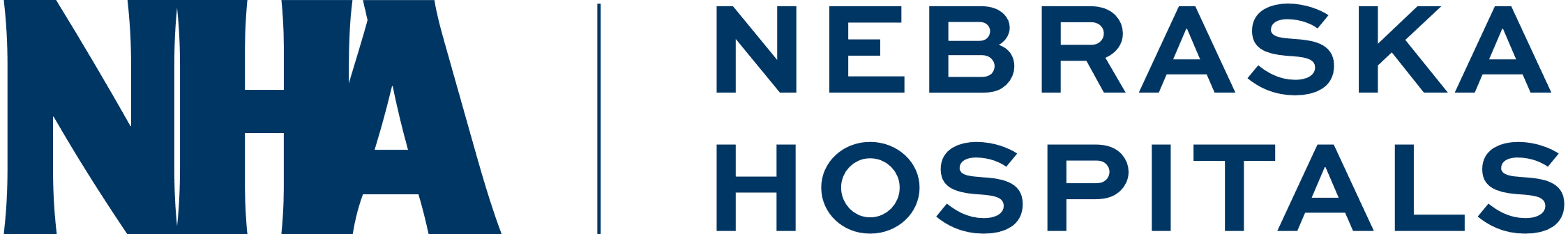 Excel Tips

Basic How-To’s:
https://support.microsoft.com/en-us/office/basic-tasks-in-excel-dc775dd1-fa52-430f-9c3c-d998d1735fca

Excel Quick Keys:
https://support.microsoft.com/en-us/office/keyboard-shortcuts-in-excel-1798d9d5-842a-42b8-9c99-9b7213f0040f

Formula’s Overview:
https://support.microsoft.com/en-us/office/overview-of-formulas-in-excel-ecfdc708-9162-49e8-b993-c311f47ca173
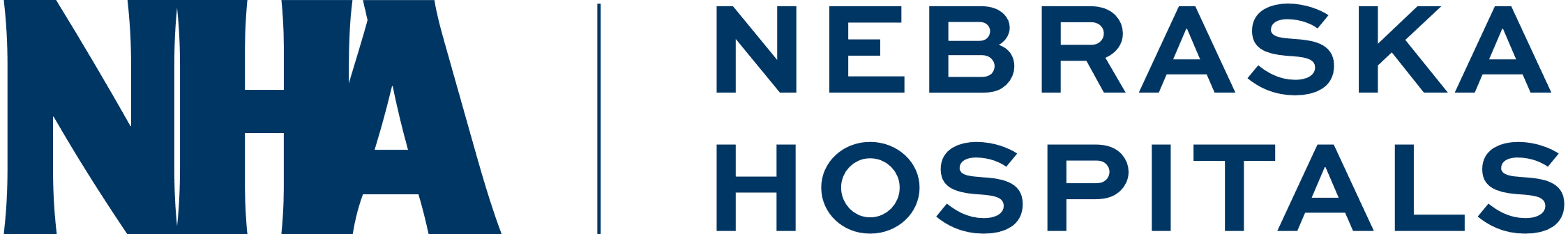 Data Collection Processes
nebraskahospitals.org
Session 3
Data Collection:
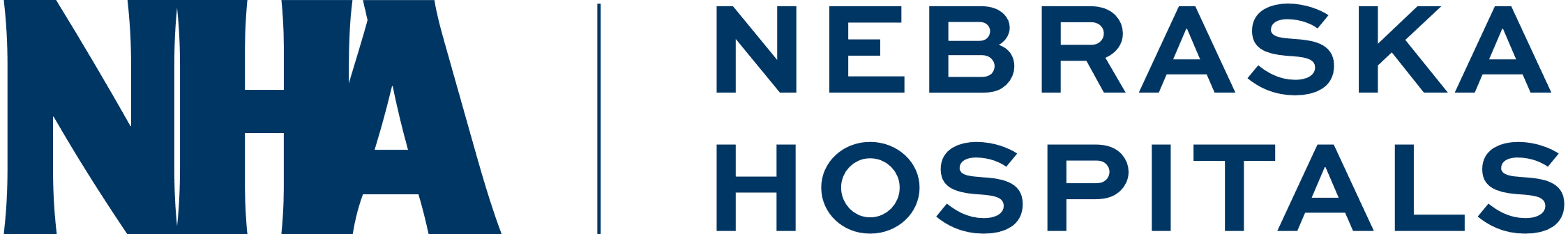 What is Data Collection?

A systematic process of gathering, measuring, and recording information or observations for the purpose of research, analysis, or decision-making.

Why is Data Collection Important?

Generates accurate and reliable information to form the foundation of evidence-based decision-making.
Provides the raw material necessary for conducting thorough analyses, identifying patterns, trends, and relationships, and deriving meaningful insights

Key Elements to Data Collection?

Basis for sound decision-making
Identifies trends and patterns
Facilitates performance evaluation
Enables monitoring and evaluation
What is Data’s Role?

Identification and definition of a problem and creation of a goal
Identification of information gaps
Enable trending and forecasting
Enhance performance measurement and evaluation
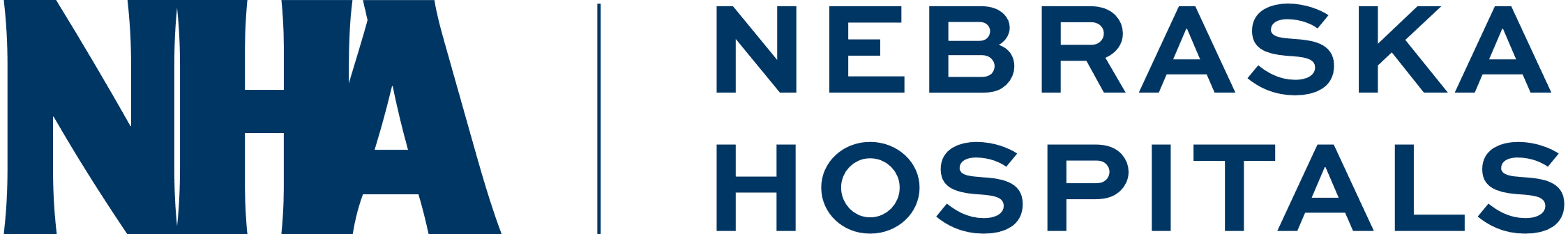 Key to Reliable and Valid Data Collection:
Reliability and validity are criteria by which we assess measurement quality.

Reliability relates to the consistency of measures, and validity addresses whether the measurements are quantifying the correct attribute.

Reliability

Consistency of the measure. 
High reliability = measurement system produces similar results under the same conditions. 
i.e. If you measure the same item multiple times, you want to obtain comparable values. 
If you take measurements multiple times and obtain very different values, your data are unreliable. 
i.e. Patient days average 102 days per month – but over 6 months the number has jumped from 40 to 299

Validity

Does measurements reflect what it is supposed to measure.
 A broader concept than reliability…Researchers need to consider whether they’re measuring what they think they’re measuring
i.e. quietness around your room at night – are they measuring noise – or – sleep interruptions?
Inconsistency hampers your ability to draw conclusions and understand relationships.
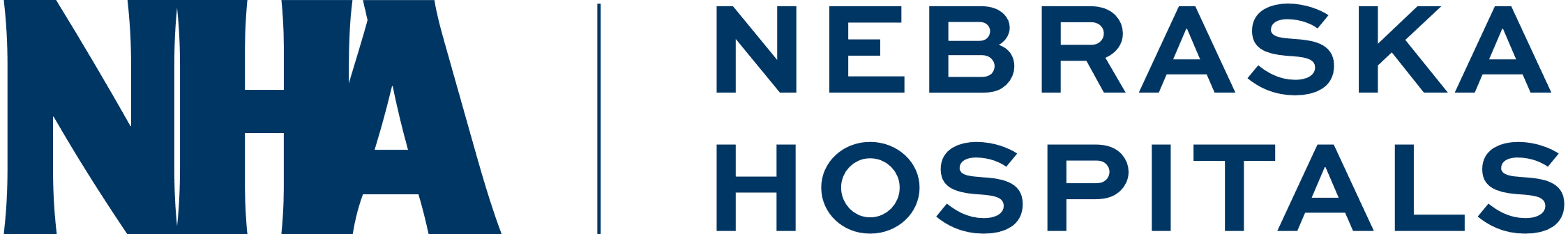 Is your Data Valuable?
Analyze your raw data
Confirm a hypothesis
Determine needed change
Identify a theory
What do you want to prove or disprove?
Collect data
Use your resources
Define the purpose of your story
Write and develop your goals
Ask questions
Use data that supports and doesn’t support your hypothesis
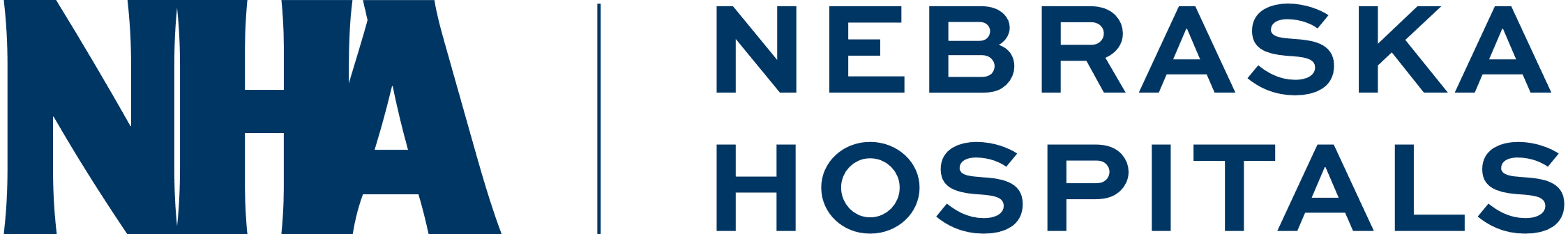 Is your Data Reliable?
Is your data trustworthy and consistent?
Can you produce the same results under the same conditions over time?
Crucial for data-driven improvement projects
Data integrity can drive buy-in and successful outcomes

Factors that influence reliability
Credible data source
Comprehensive coverage
Data collection methods
Data integrity
Time sensitivity
Consistency and repeatability
Data cleaning and preprocessing
Standardized metrics
Error management
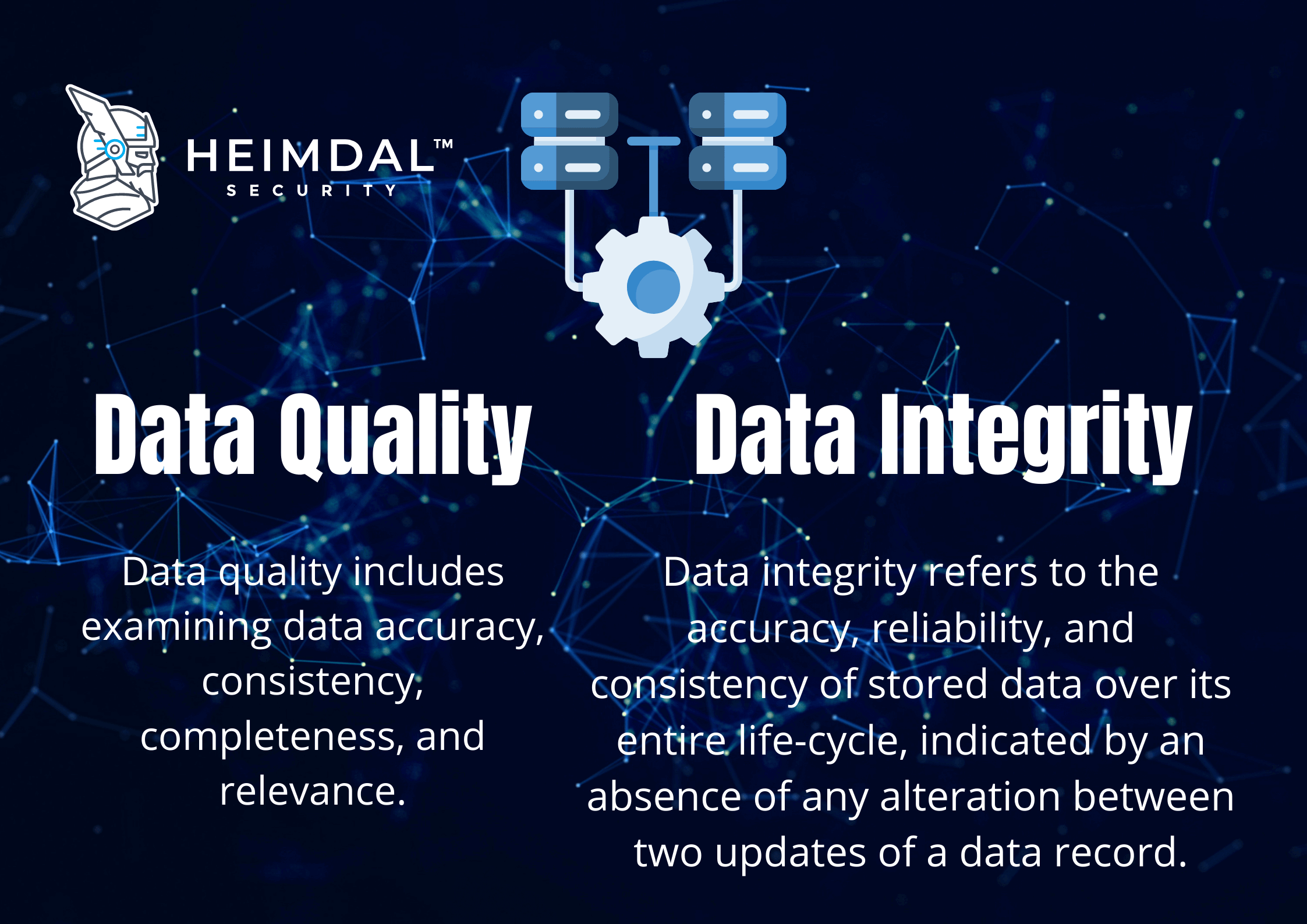 Data is only as good as it’s source!
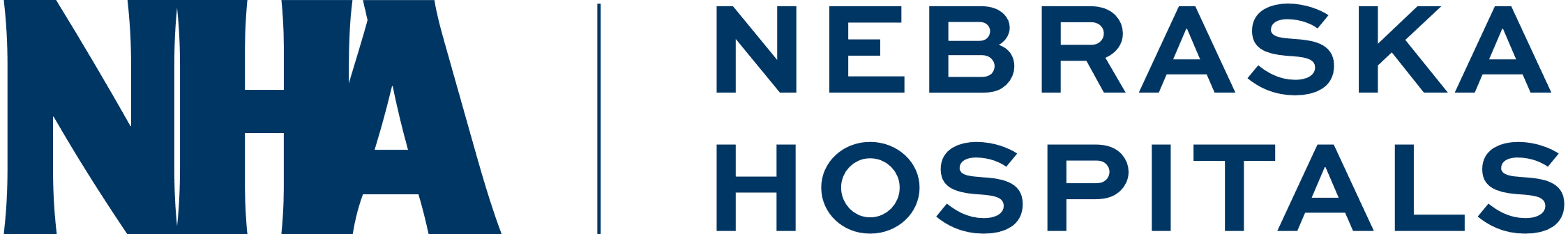 Data to Define a Problem and Set a Goal
What does this data tell us?

What would your next steps be if this was your internal data?

What would your problem statement be?

What would you goal or AIM Statement be?
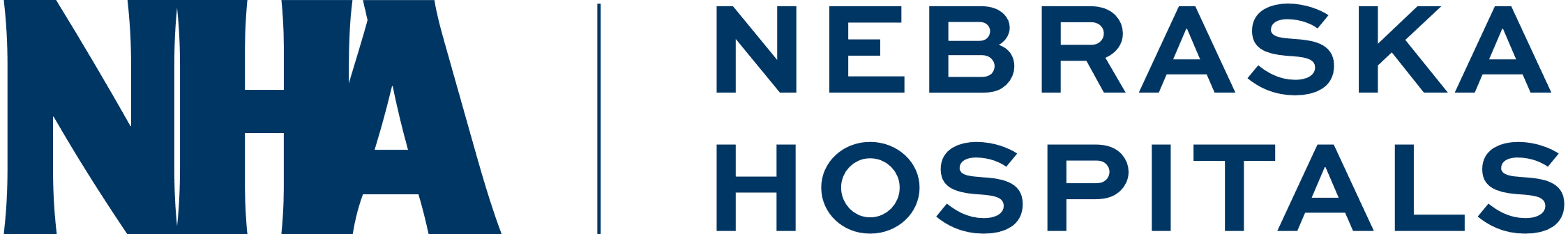 Data to Define a Problem and Set a Goal
What does this data tell us?

What would your next steps be if this was your internal data?

Has your problem statement changed?

Did you meet your goal or AIM Statement?
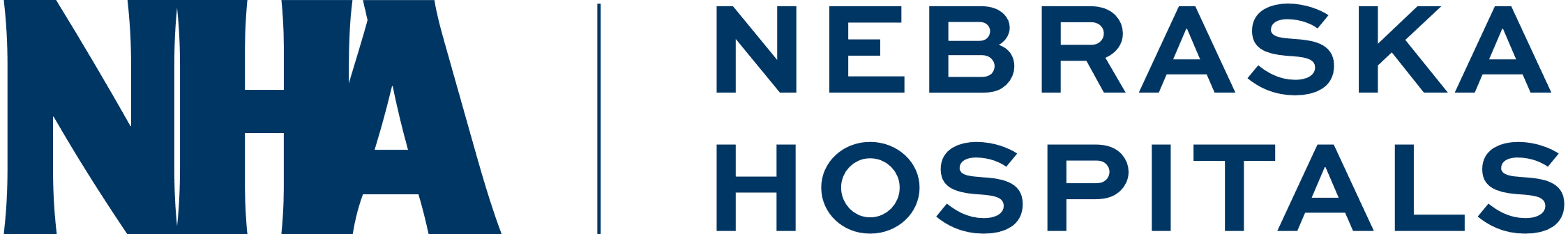 Data Visualization
Tell a Story
nebraskahospitals.org
Session 3
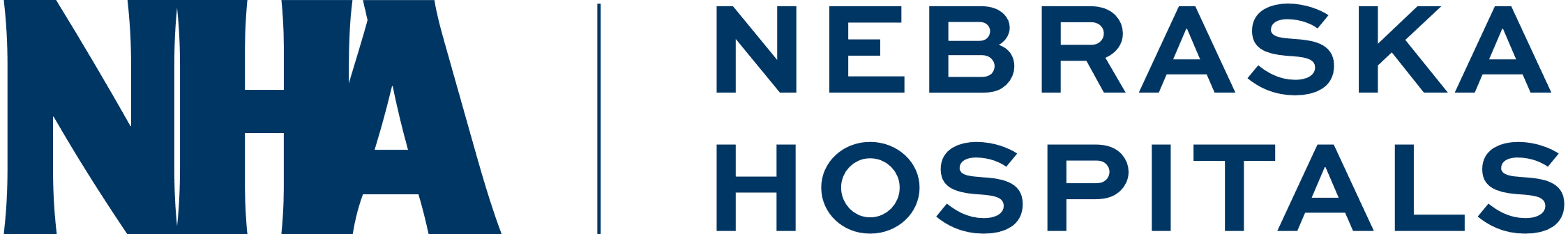 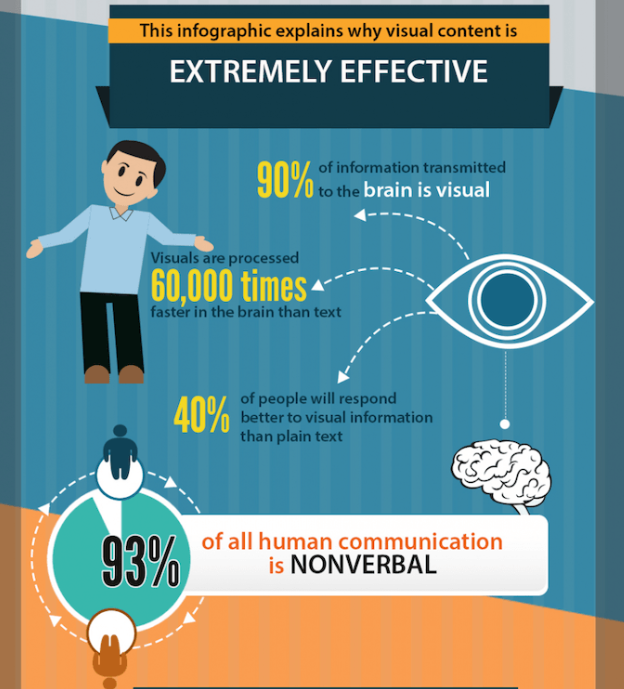 The Benefits of Data Storytelling
Add value to your data and insights
Interpret complex information
Highlight essential key points for the specific audience
Provide a human touch to your data
Offer value to your audience and health care leaders
Build credibility on your topics 
Be a thought leader
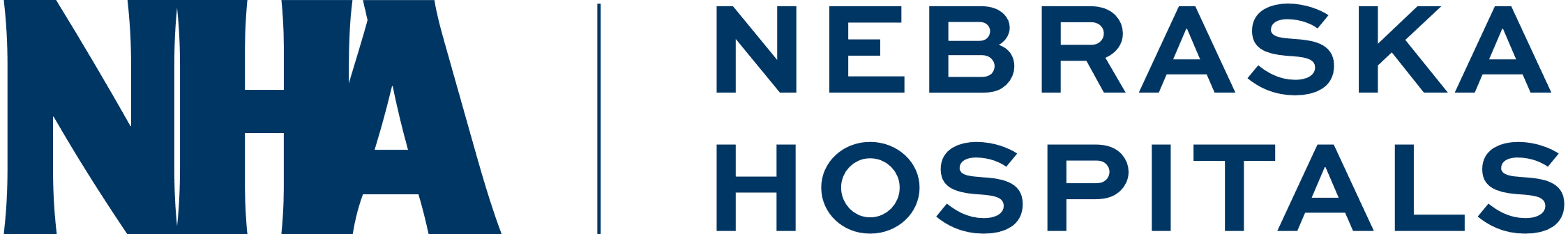 How to Tell a Great Data Story
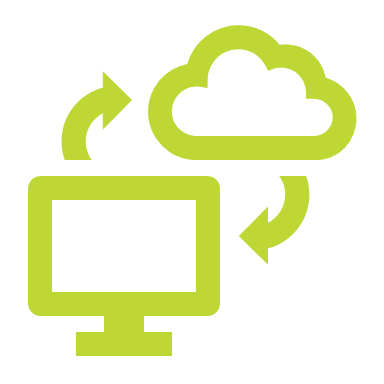 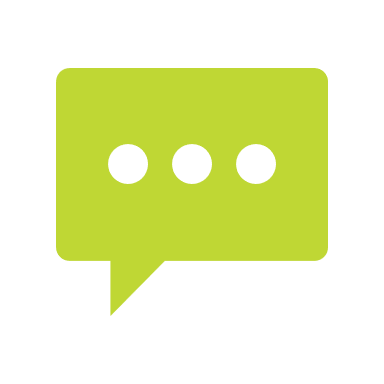 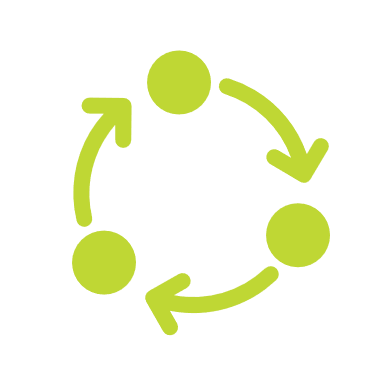 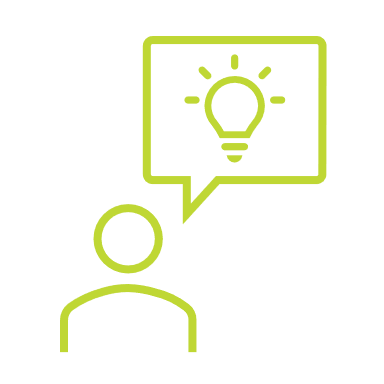 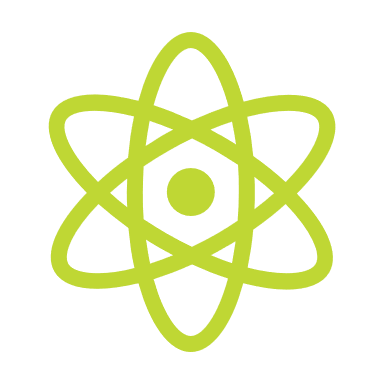 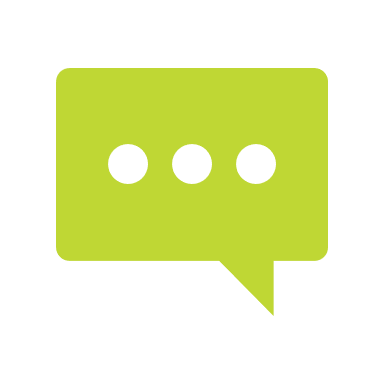 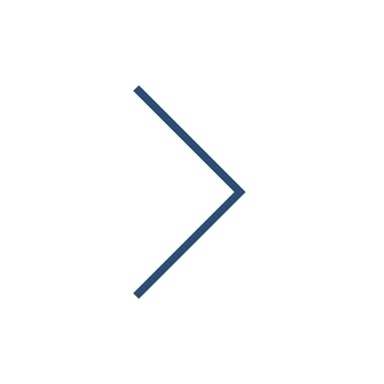 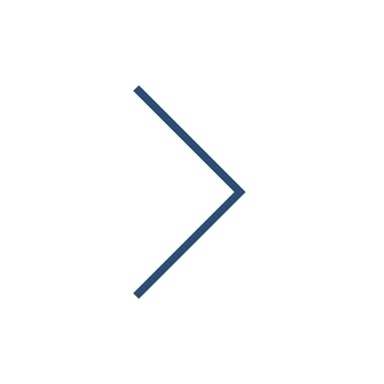 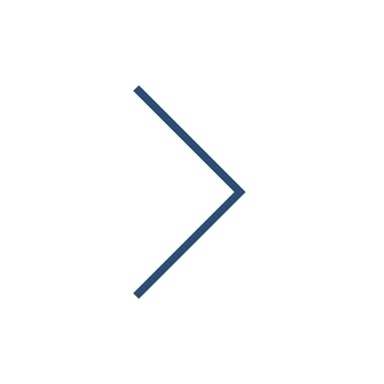 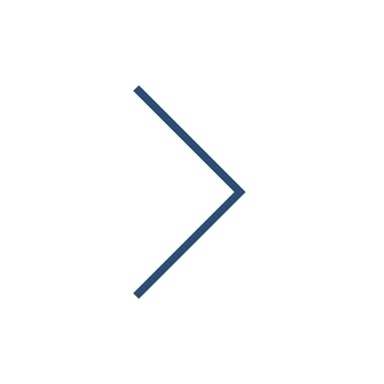 Determine what question you want answered
Make sure that the problem the organization needs to solve is clearly articulated
Determine what data is needed to answer the question
If your organization employs data scientists or analysts, take advantage of their expertise and knowledge
Identify your data sources
As discussed, stories needn’t be limited to internal data
Determine your visualization options
Present data in customizable charts. The key is to work with the person who will be writing the narrative so the visuals support the story
Construct the narrative
Once you’ve collected the data and put together some useful charts, adding a creative written or spoken narrative is the final step in creating your data story
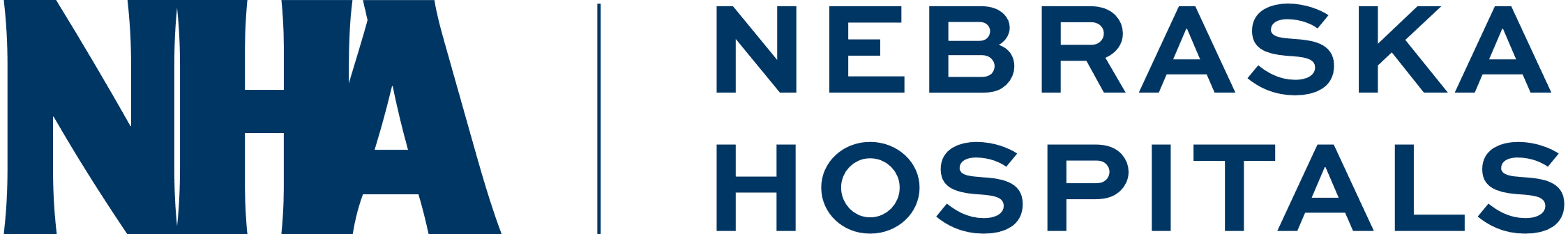 Use Data Visualization to Enhance Data
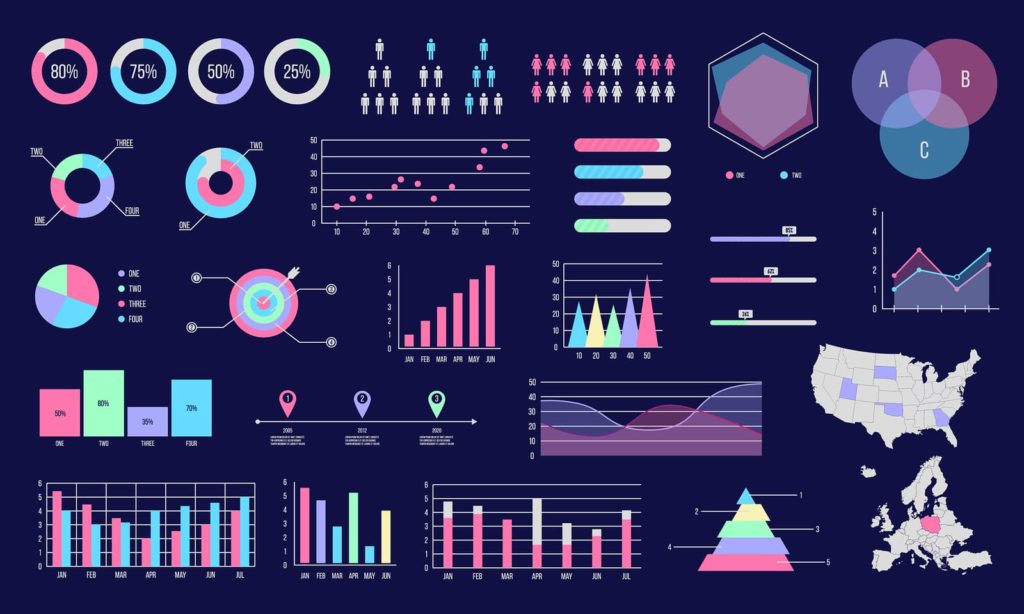 Reveal patterns, trends, and findings from an unbiased viewpoint
Provide context
Interpret results
Articulate insights
Streamline data
Improve audience engagement
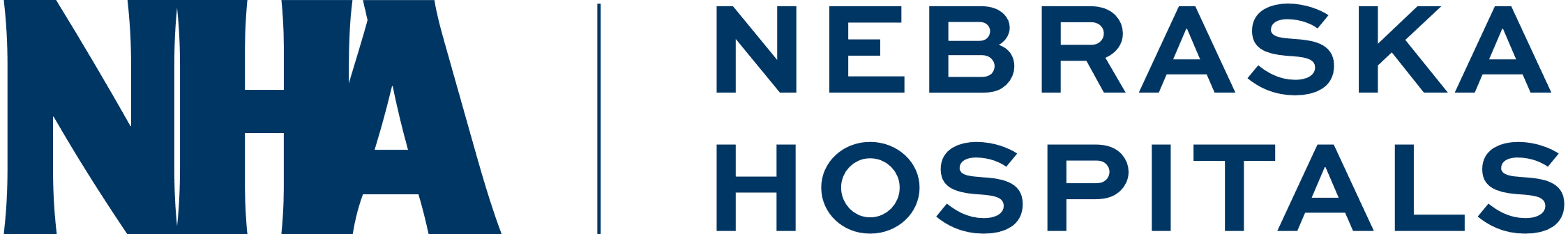 3 Key Elements of Data Storytelling
Build your narrative
Think about your mission, vision, values
Connect data to a patient story
Use visuals to enlighten
Which chart/graph best demonstrates the information
Choose a variety of formats
Show data to support
Use tools/resources available
Excel
Tableau
Dashboards
3rd party vendors
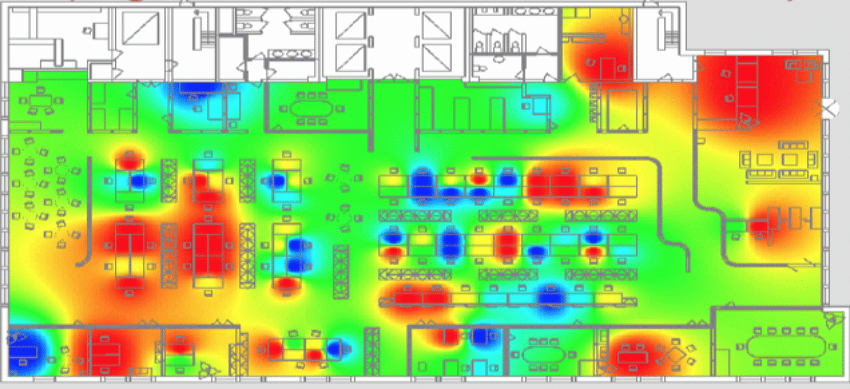 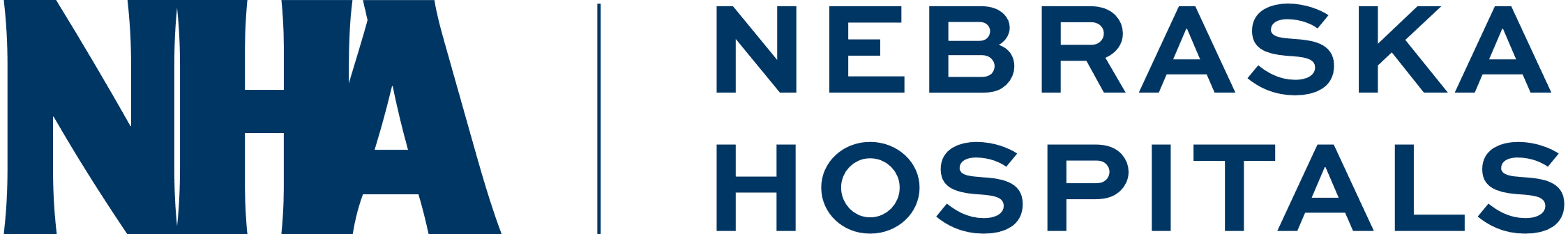 Vary Chart Types
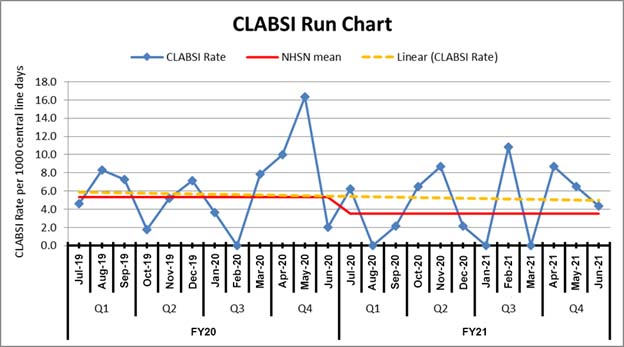 Tables
Bar charts
Waterfall charts
Pie charts
Donut charts
Area charts
Scatter pots
Bubble charts
Heat maps
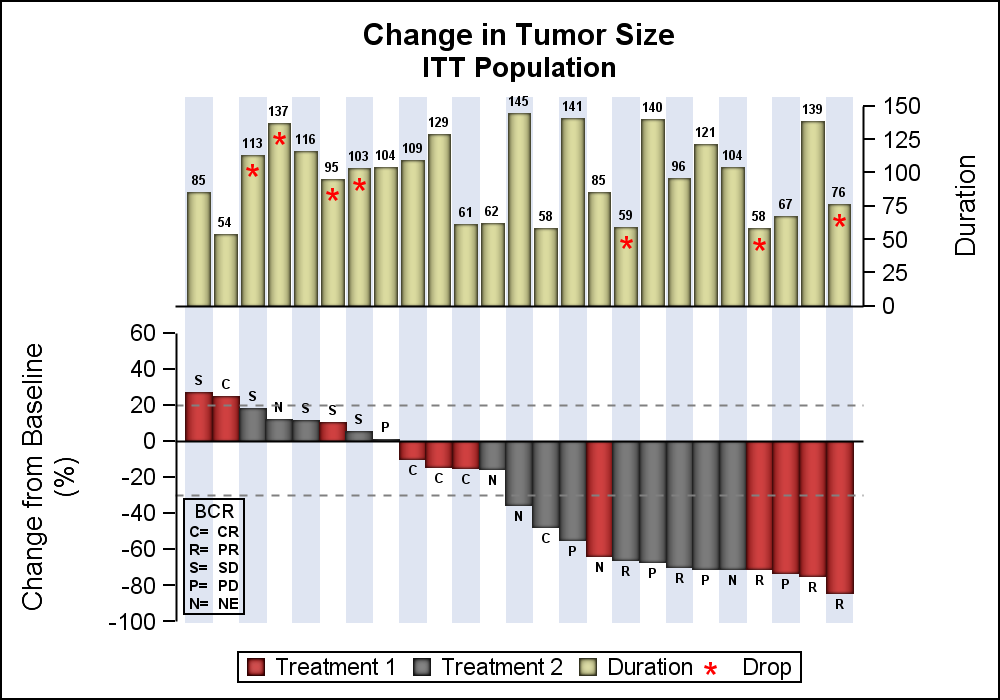 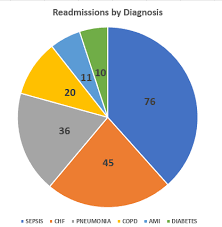 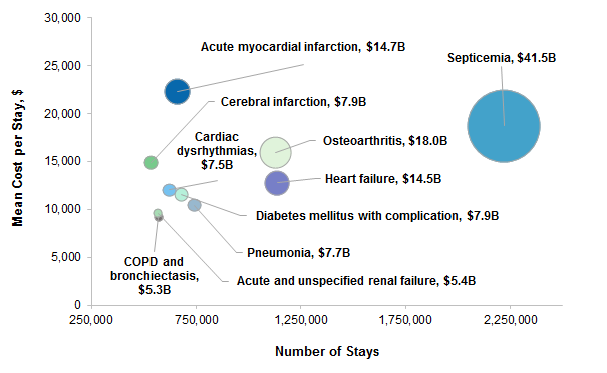 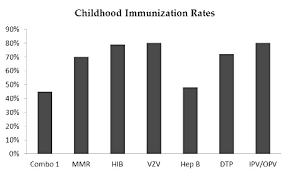 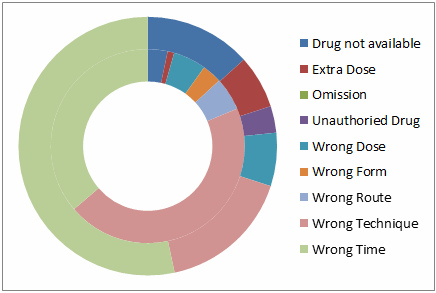 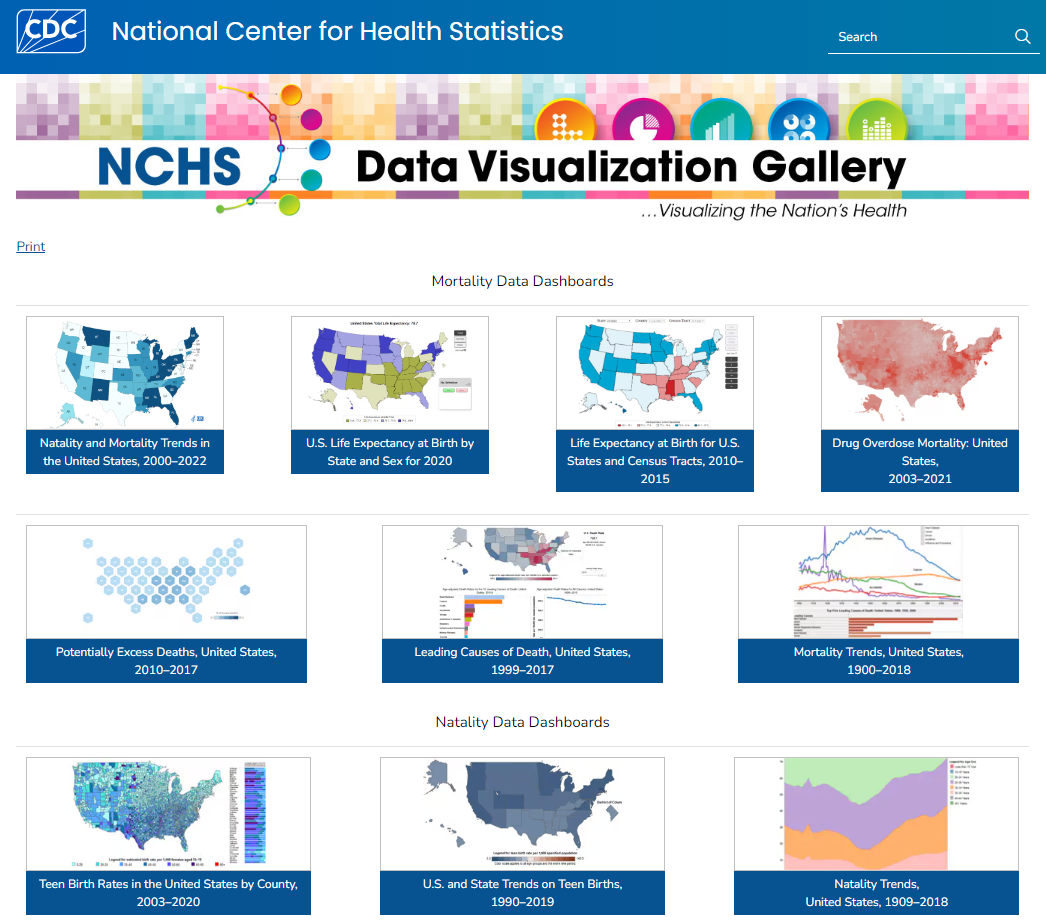 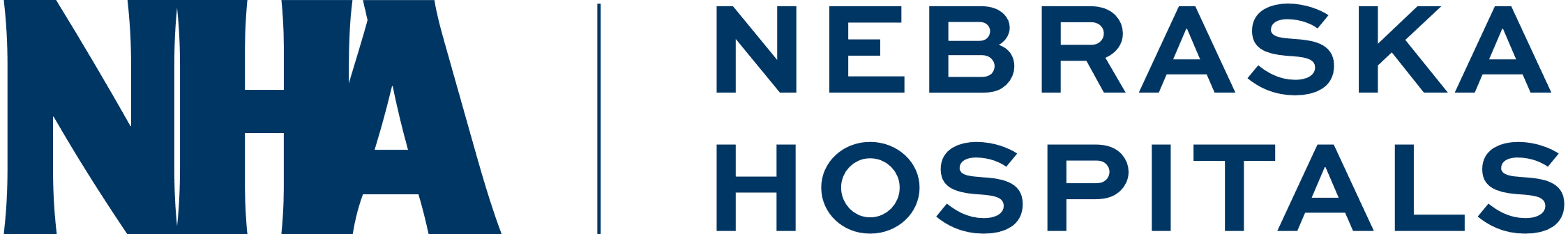 National Data Dashboards
Data Visualization Gallery
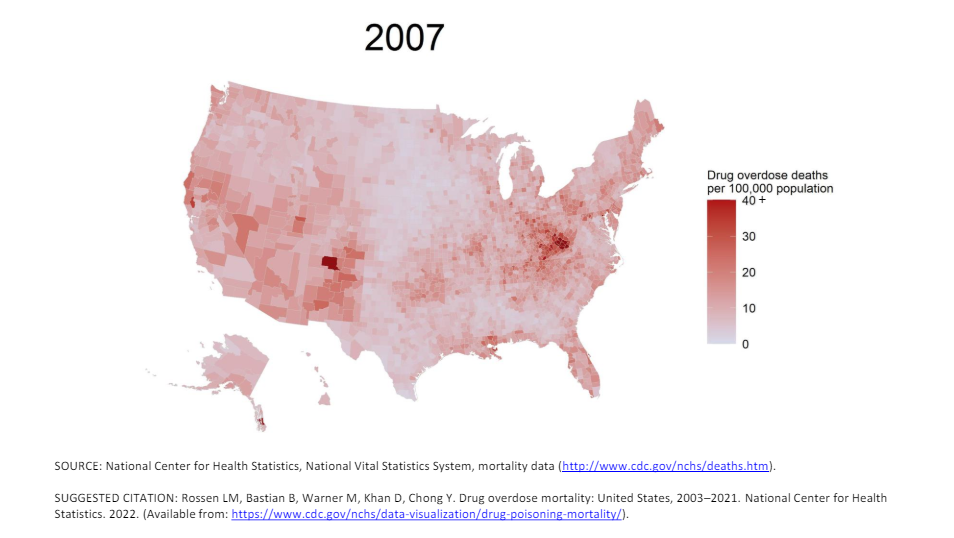 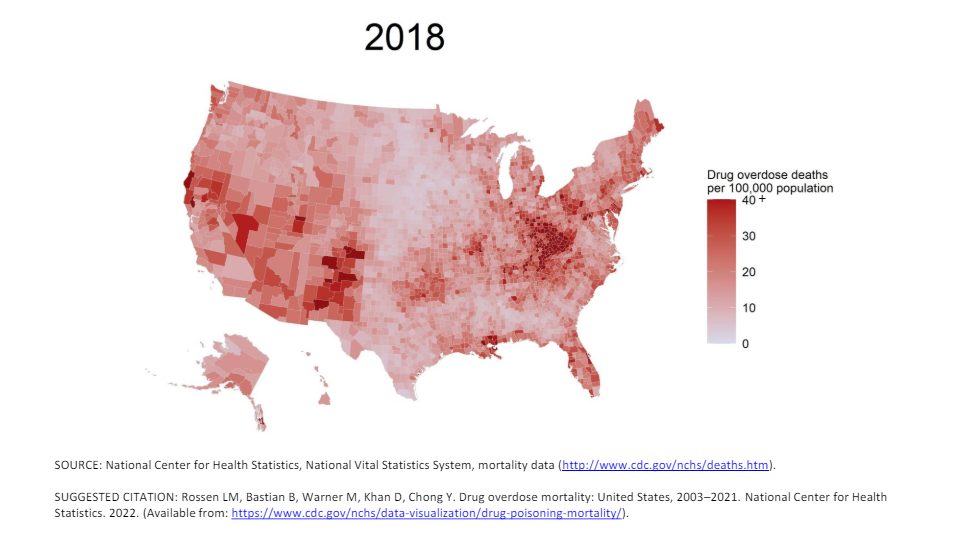 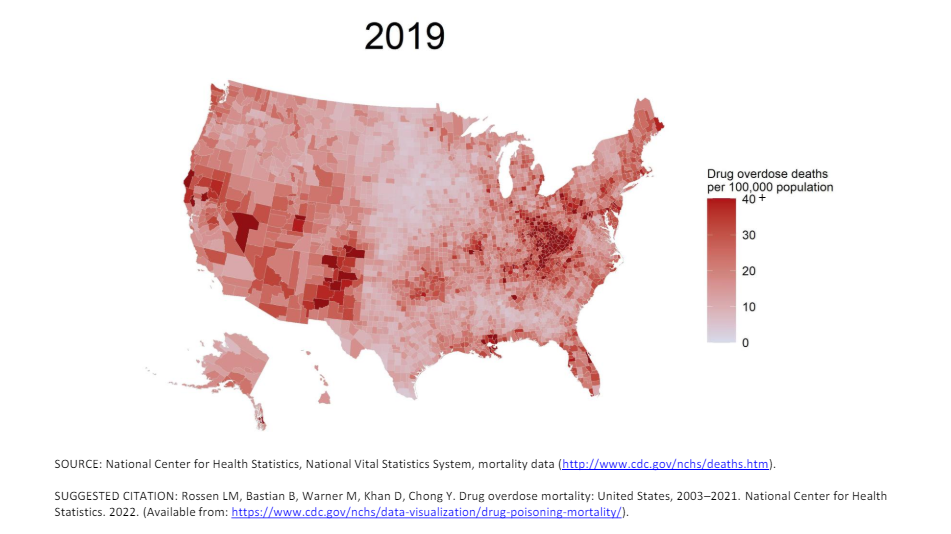 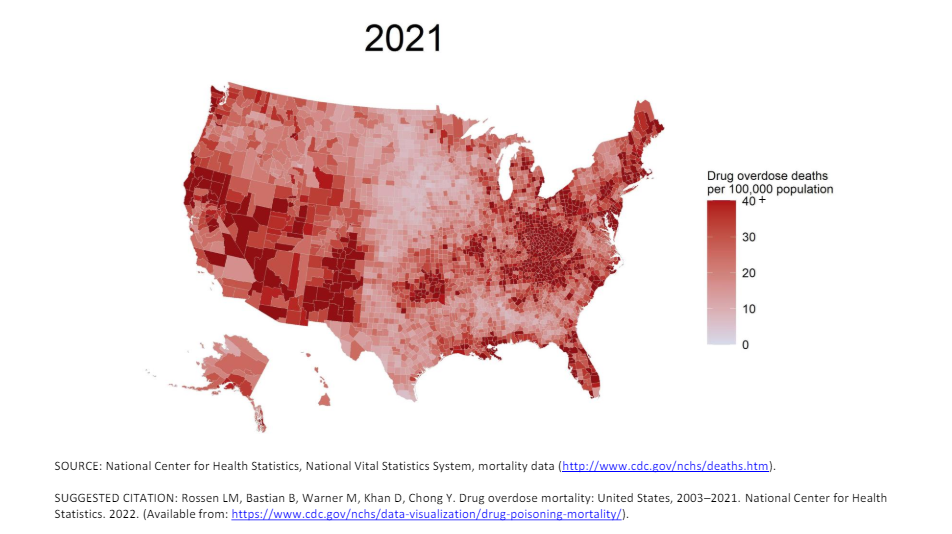 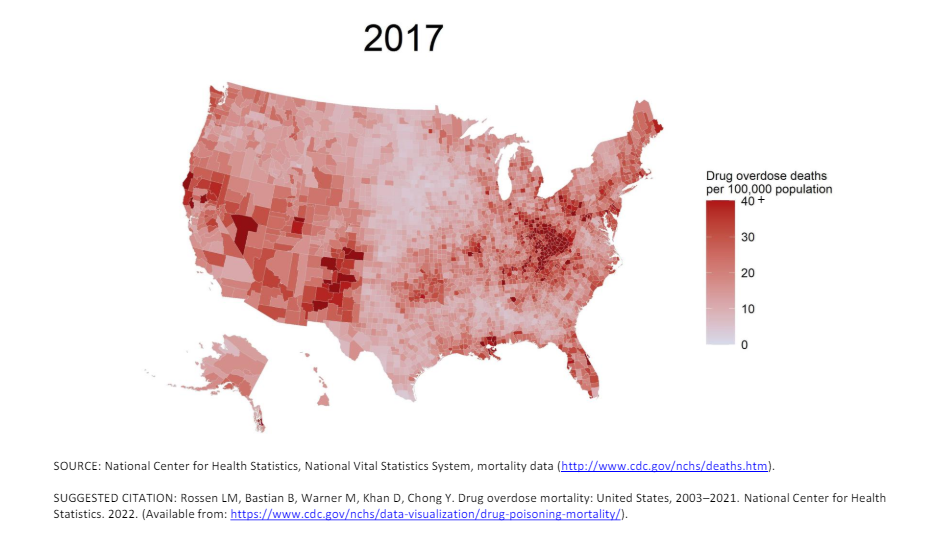 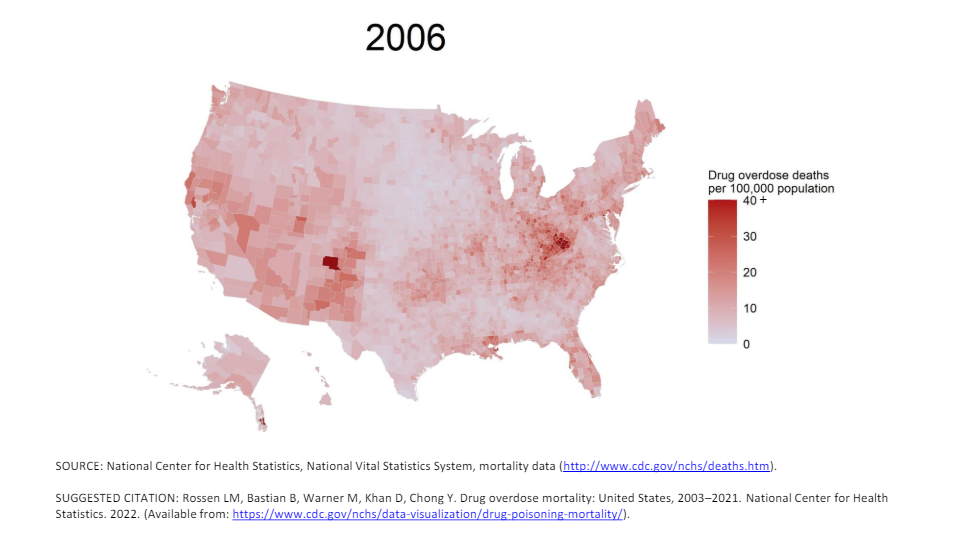 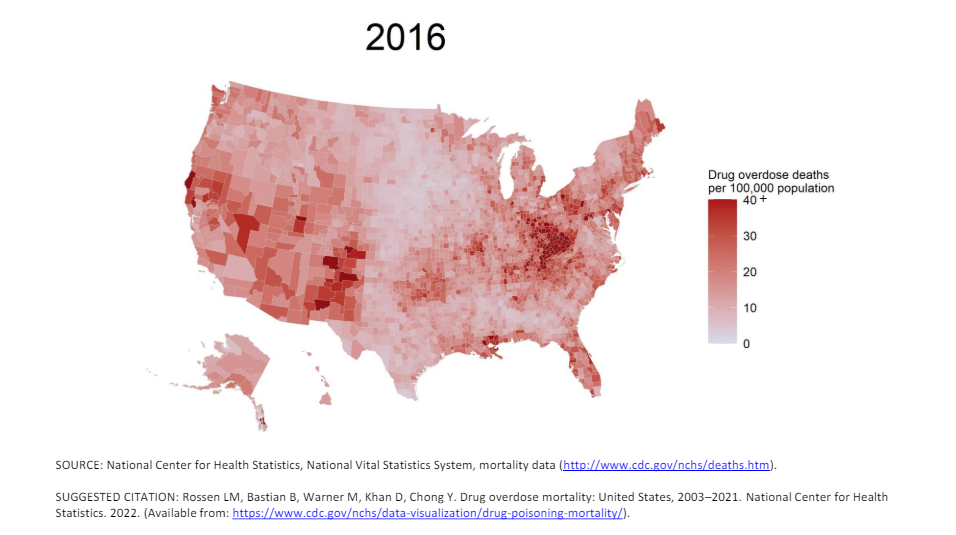 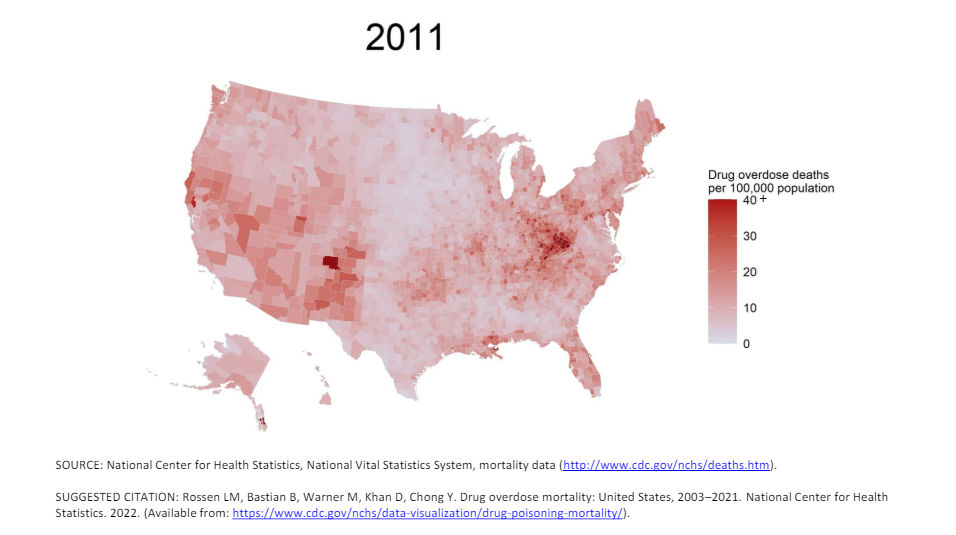 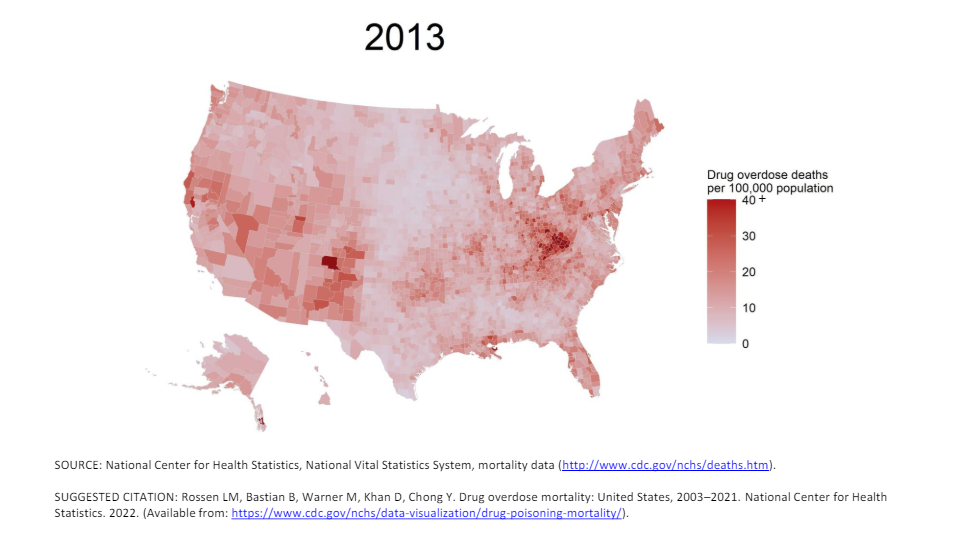 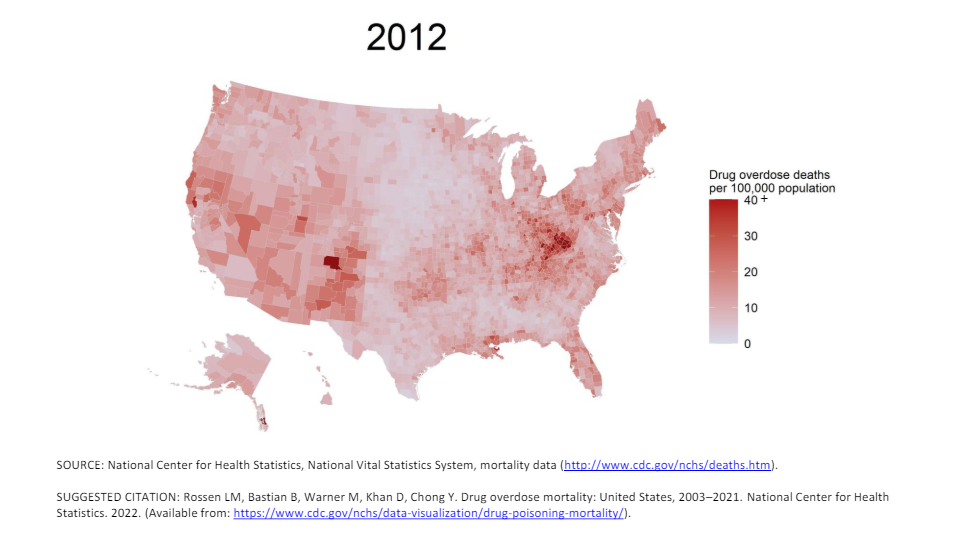 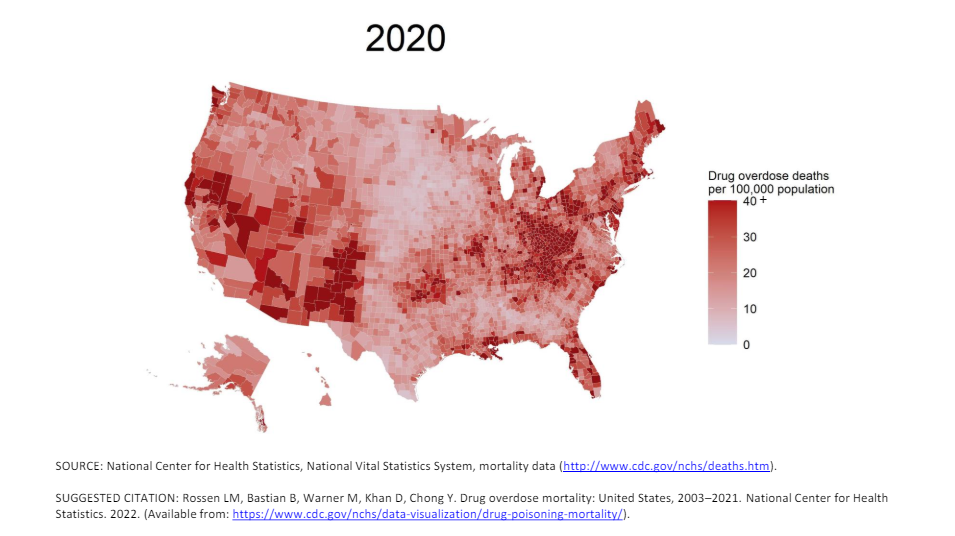 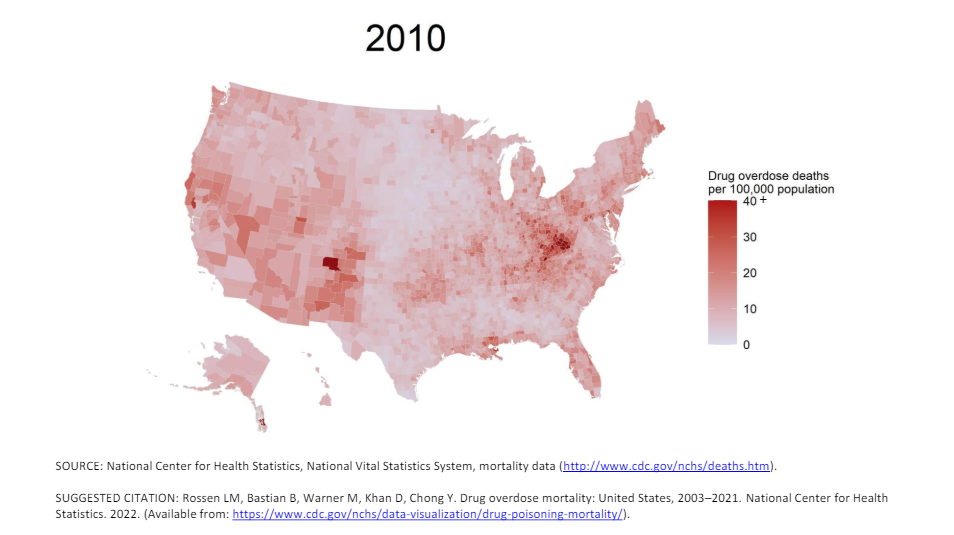 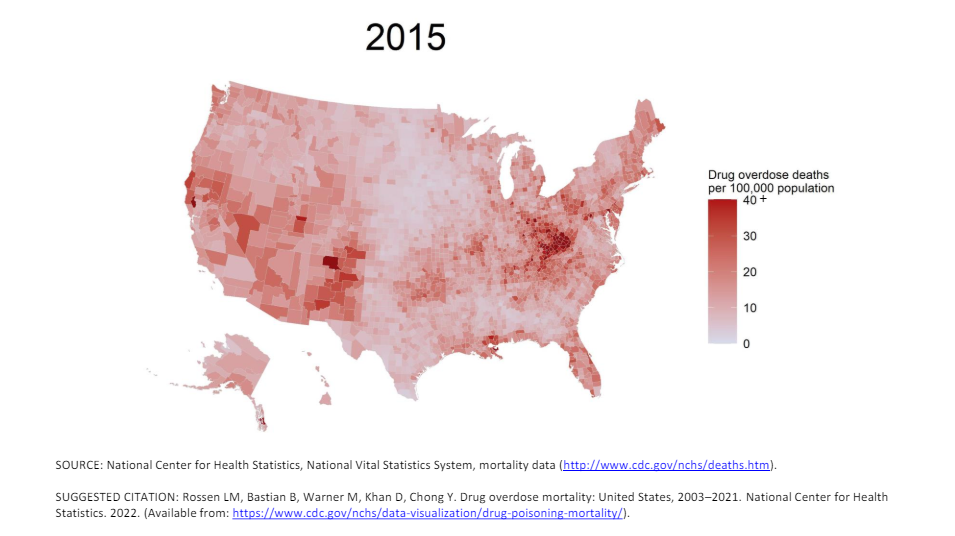 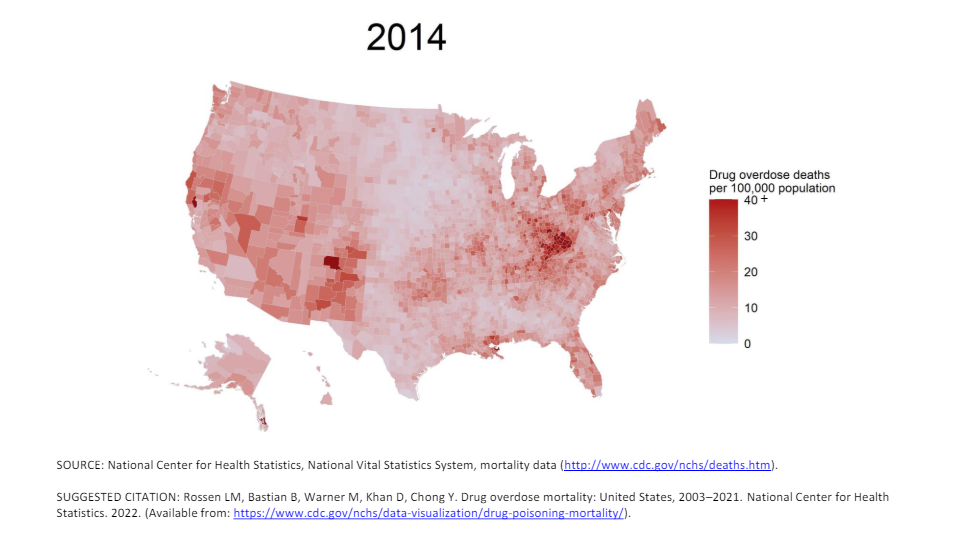 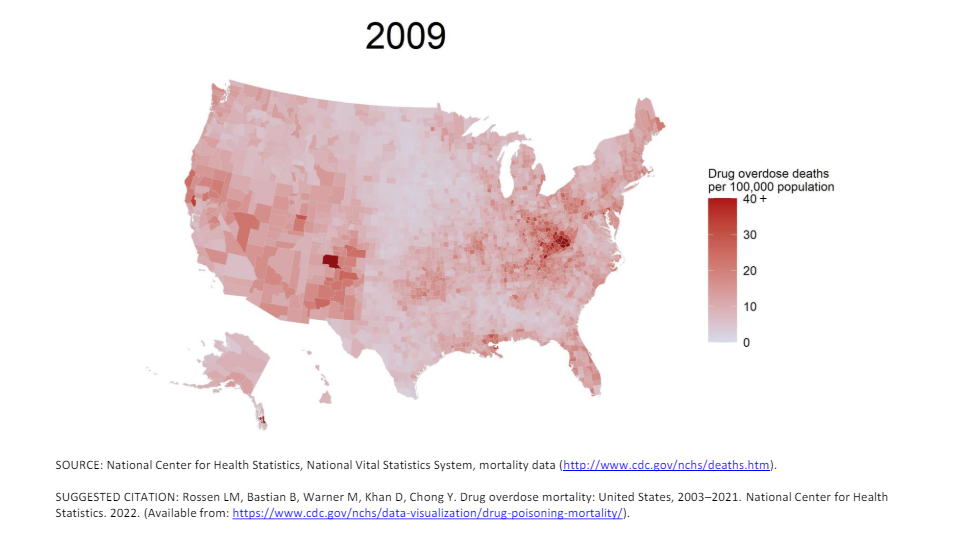 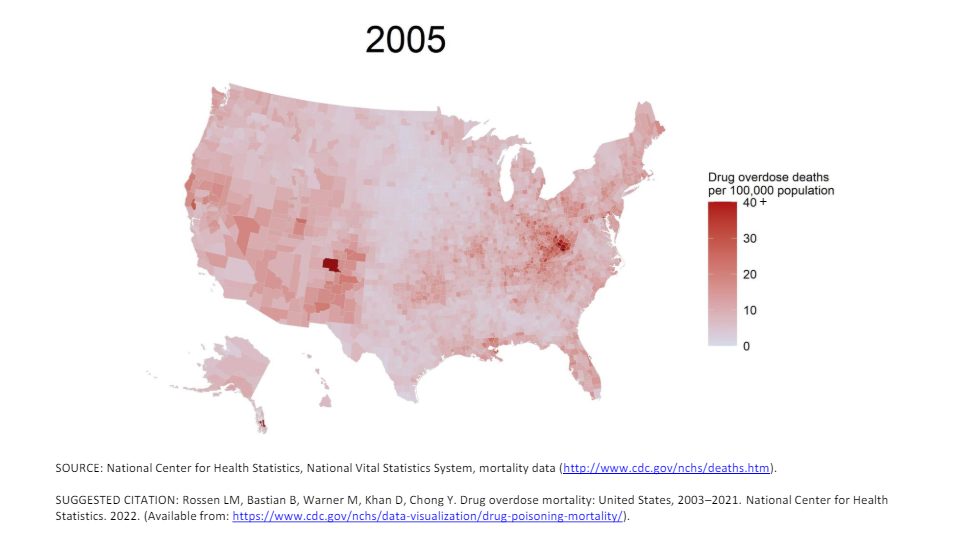 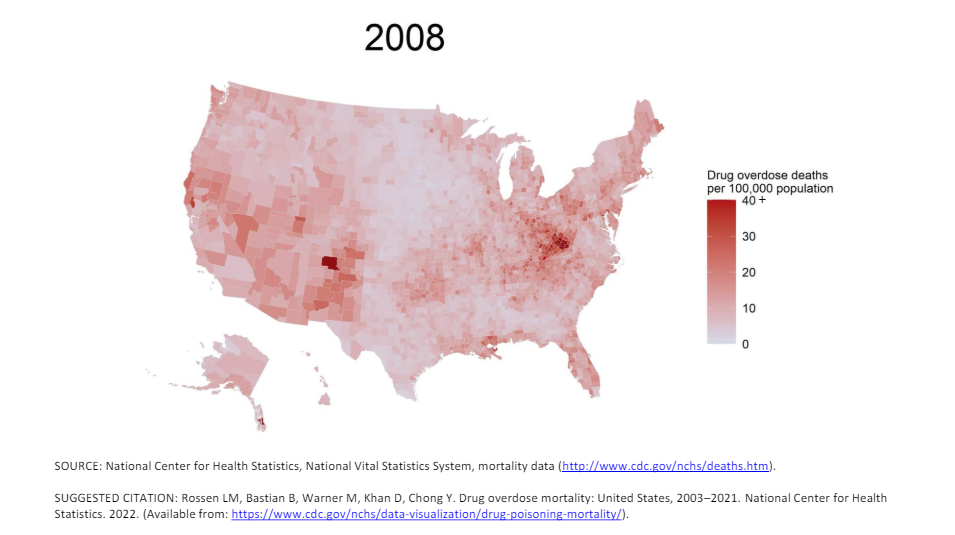 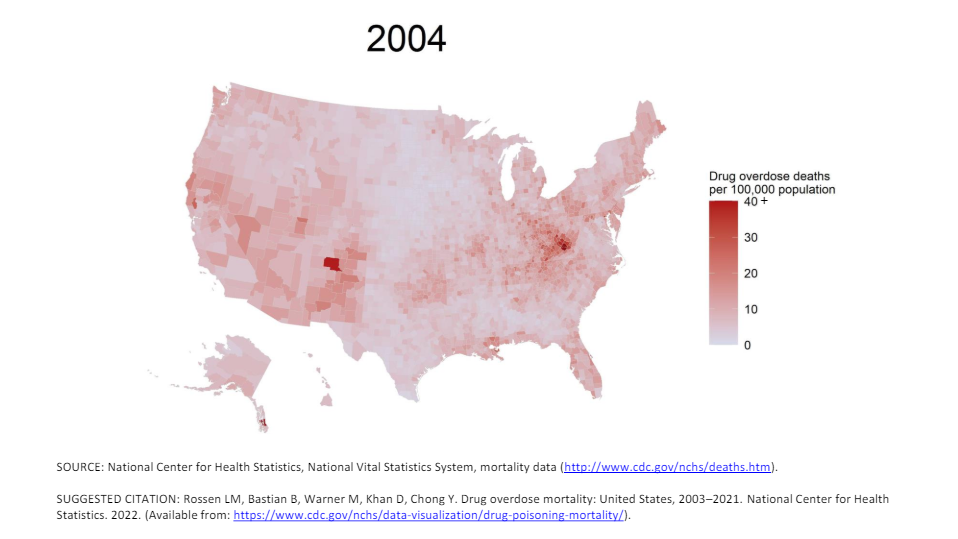 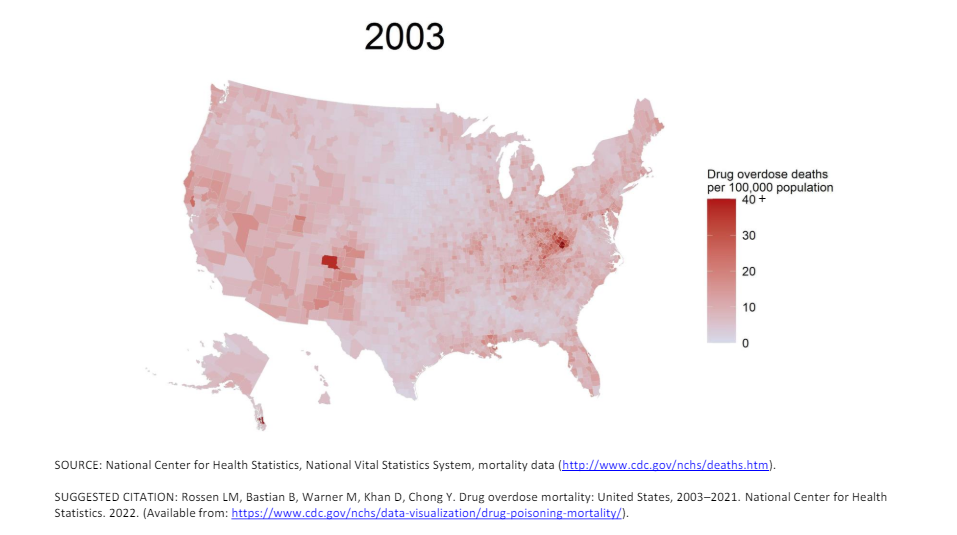 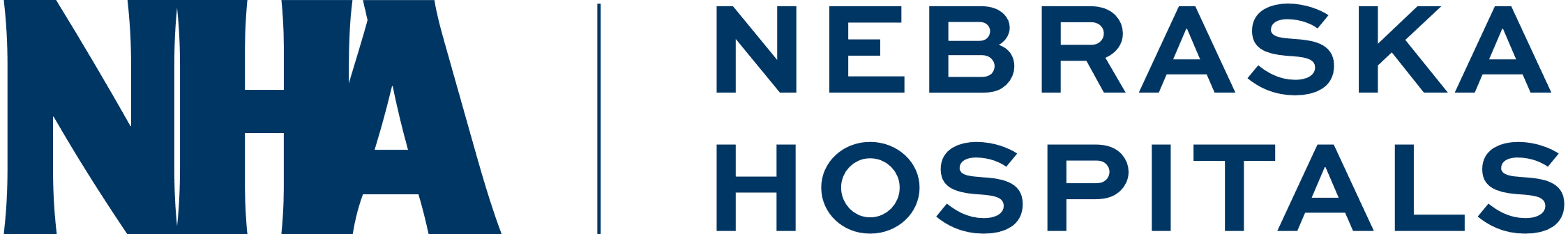 Data Storytelling is a Strategic Work of Art
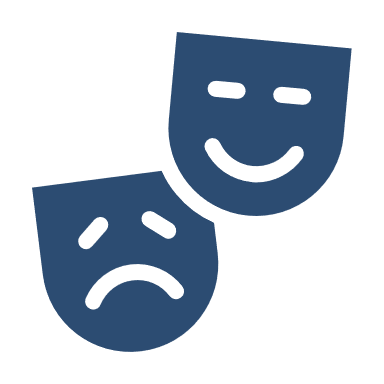 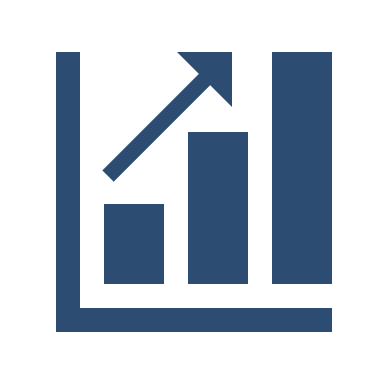 Engage
Narrative
Visuals
Change
Explain
Enlighten
Data
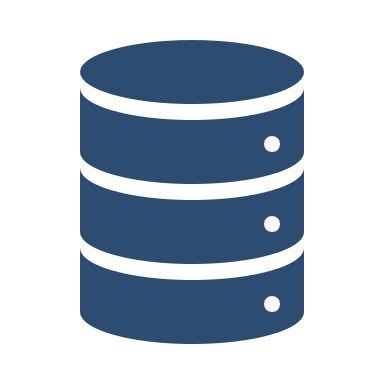 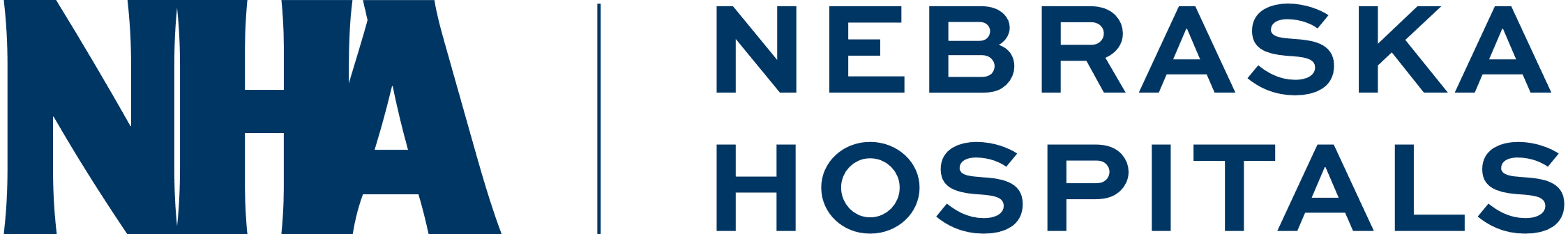 NHA Tools
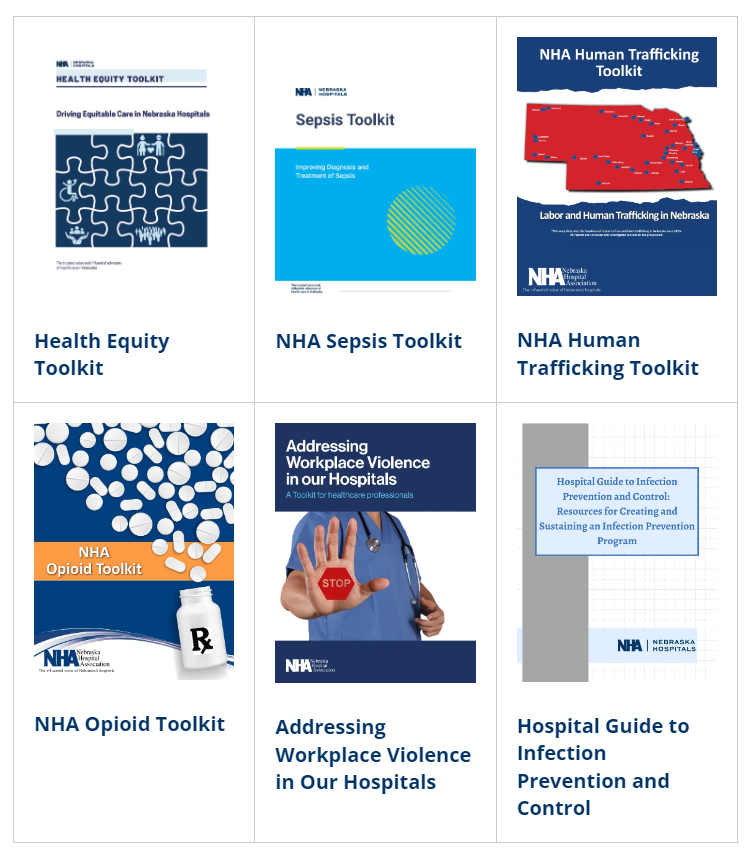 https://www.nebraskahospitals.org/

Toolkits and Resources:

Health Equity
Sepsis
Human Trafficking
Safe Opioid Use (update in progress)
Workplace Violence
Infection Prevention
Rural Roadmap
Quality Handbook
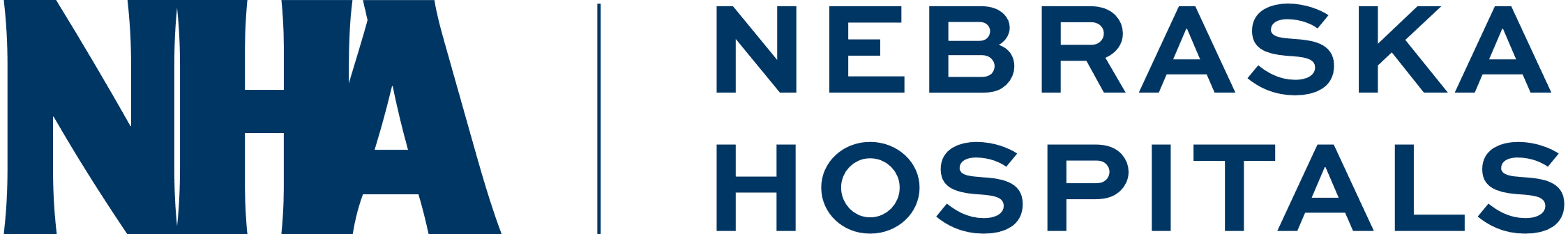 End of Day 1
See you tomorrow!
nebraskahospitals.org
Session 3
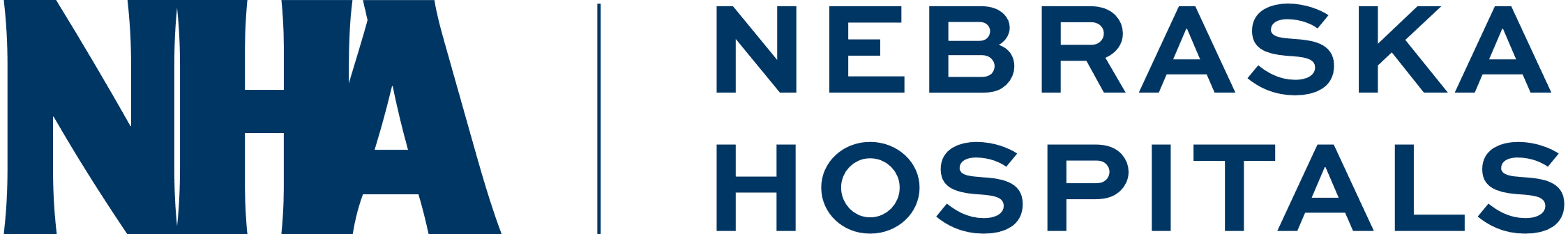 Scorecards, Dashboards, Board Reports
nebraskahospitals.org
Session 3
Dashboards and Scorecards:
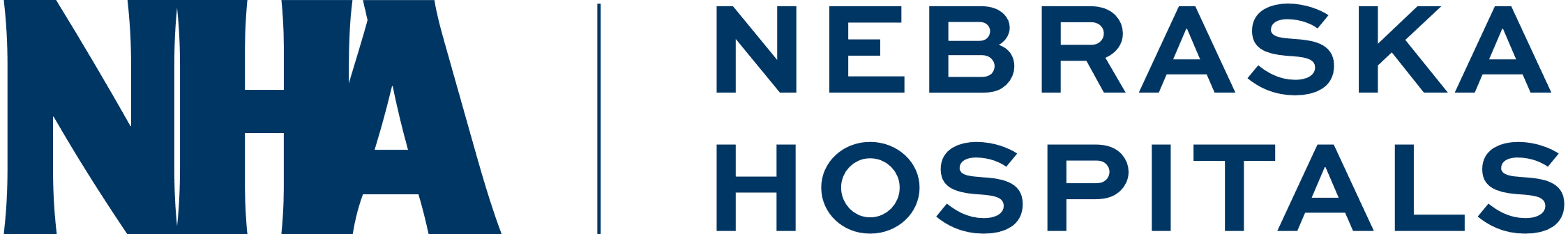 Dashboards: 
Allow users to quickly visualize actionable data to inform and optimize clinical and organizational performance
Provide feedback to clinical teams and managers, in order to monitor care quality and stimulate quality improvement
Requirements for a Quality Dashboard:
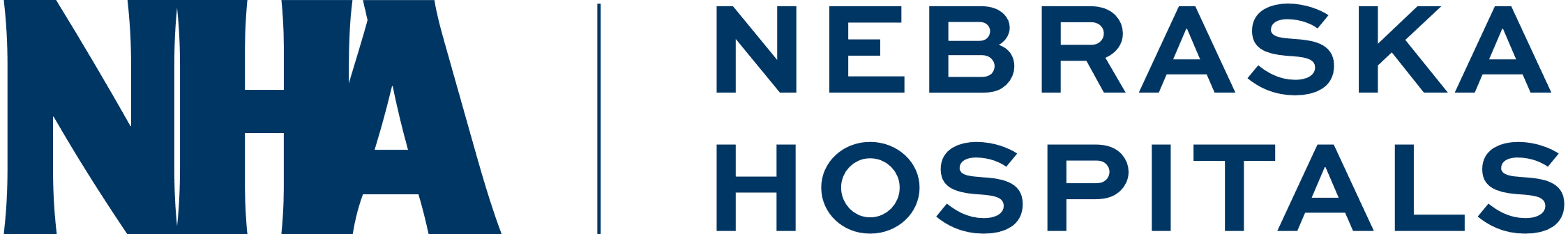 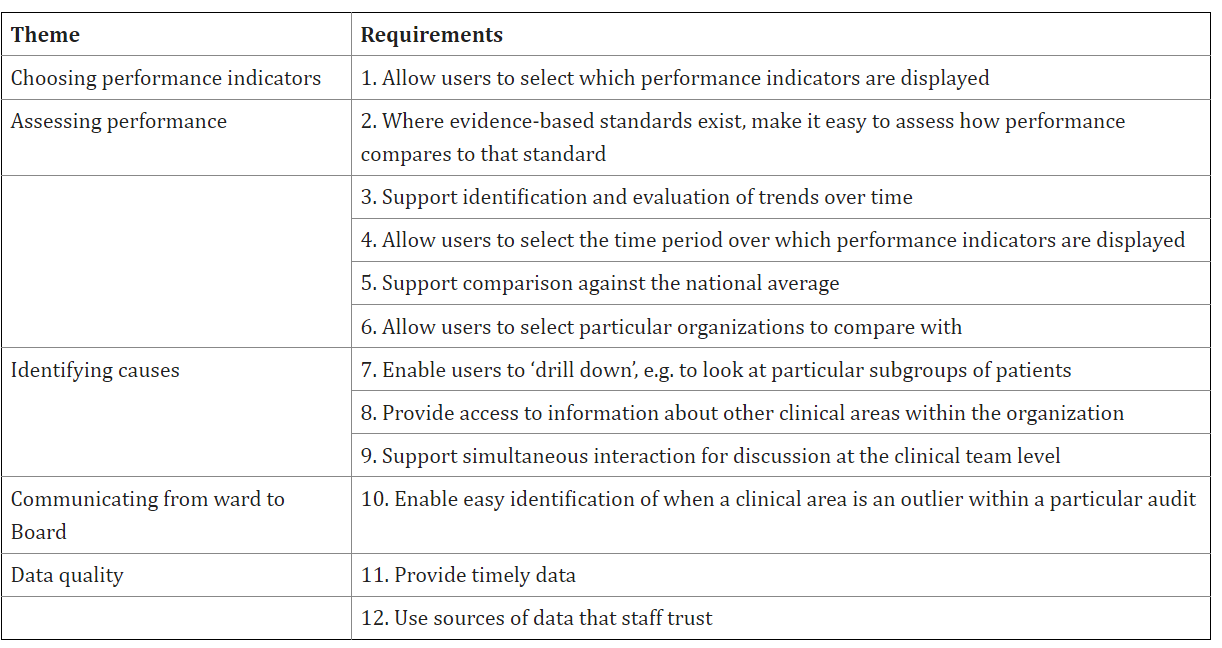 Dashboards and Scorecards:
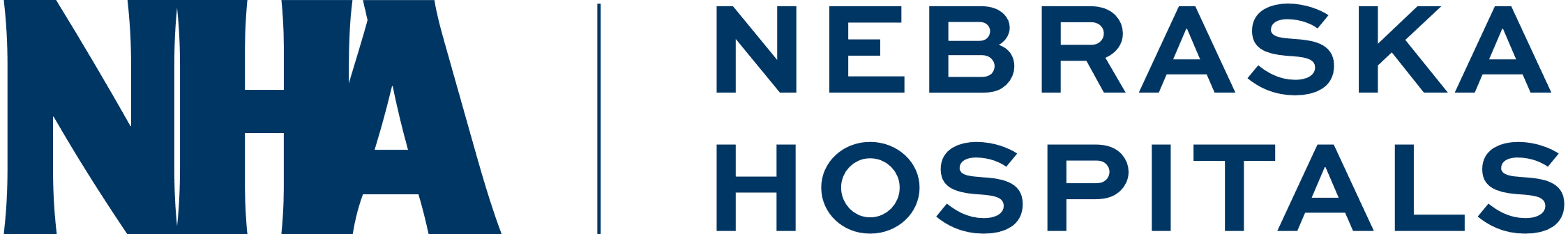 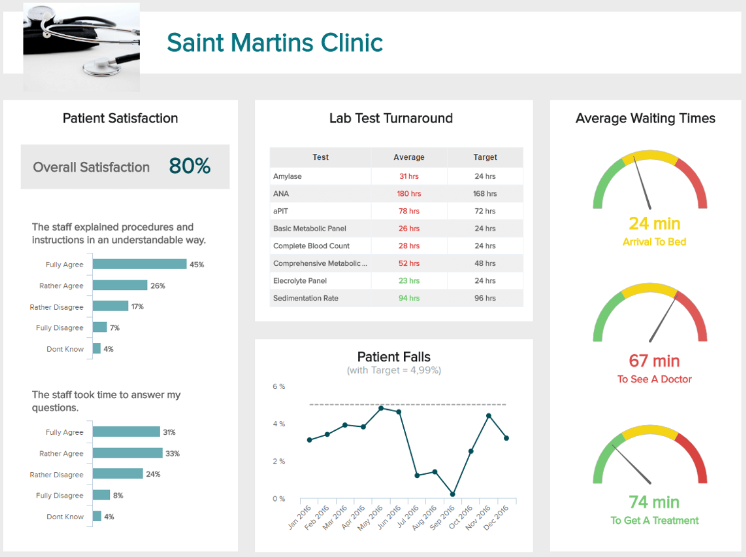 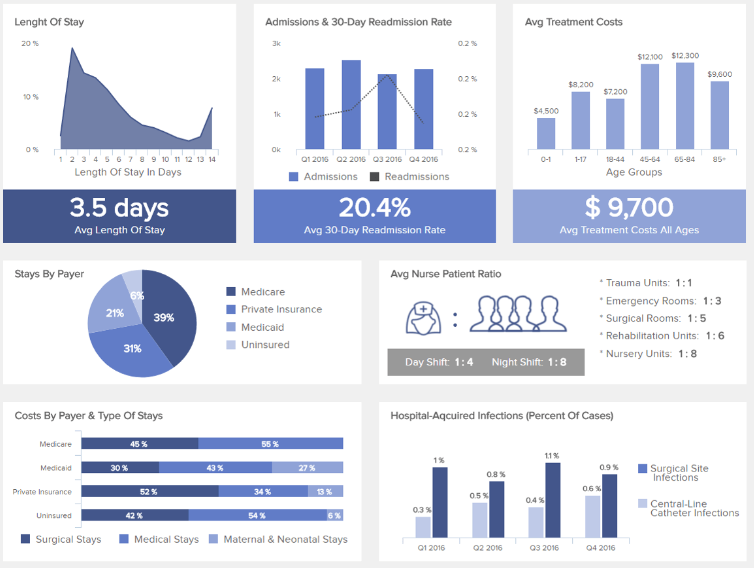 Dashboards and Scorecards:
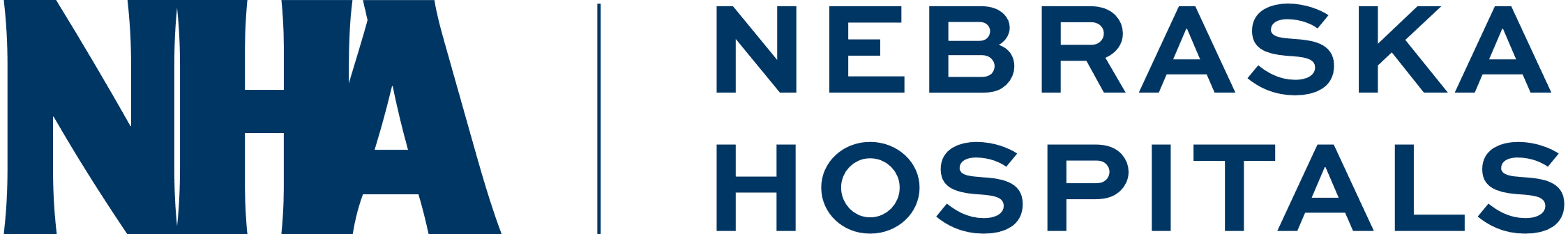 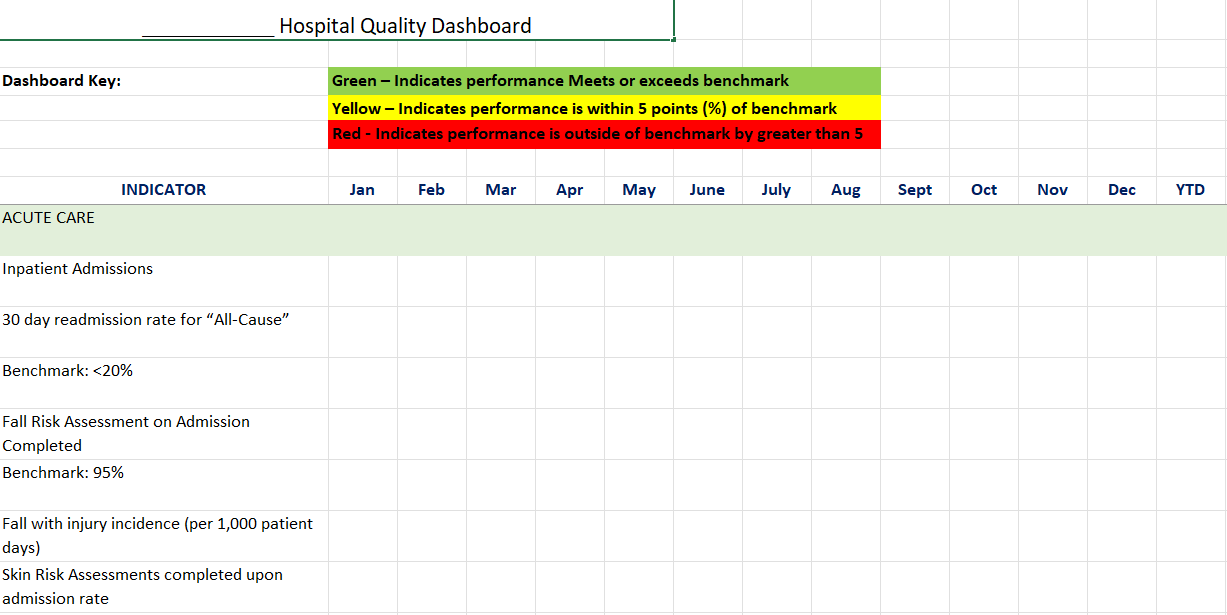 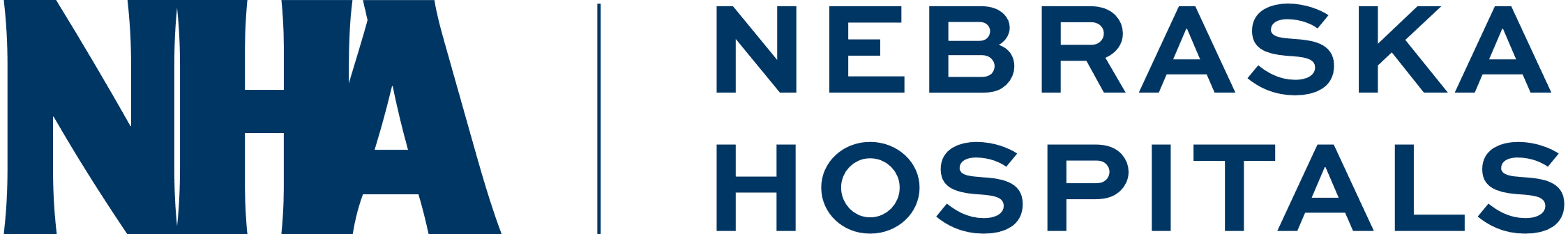 Use Data to Accelerate Strategy
Follow your mission and vision
Conduct a SWOT analysis
Set strategic objectives
Develop action plan
Implement and evaluate your plan
Review and update your plan
Improved processes 
Improved competitive position
New and improved services – better patient satisfaction and appealing market
Informationalization – build data into services
Improved human capabilities
Improved risk management
Improved patient outcomes
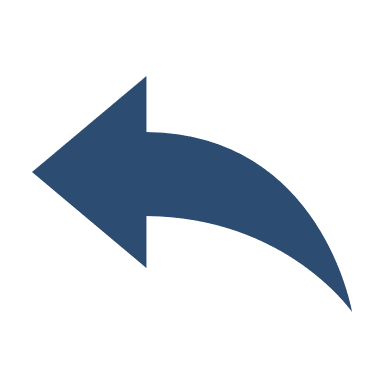 Results in!
Is your quality team involved in strategic planning?
Data in Strategic Planning:
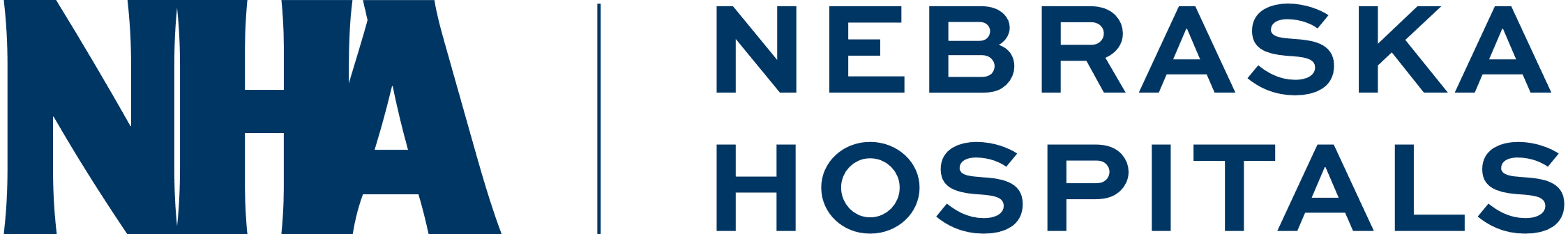 The strategic plan must be clear and well communicated
Have fewer than 10 key goals
Make sure those goals are well defined with measurements included

What initiatives support reaching those goals?


How will you know if you are moving towards  your goal?
DATA
Example of a Strategic Goal:  Sunrise Hospital will offer highly satisfactory care to all patients in our hospitals evidenced by improved CAHPS scores.
Initiative to Drive Goal:  Sunrise Hospital will offer distribute CAHPS surveys in all available units of the hospital.
AIM Statement:  Sunrise Hospital will have a top box in overall satisfaction of 85th percentile or greater by end of 2026.
Data: Complete quarterly satisfaction reports to working group, executive team, and board.
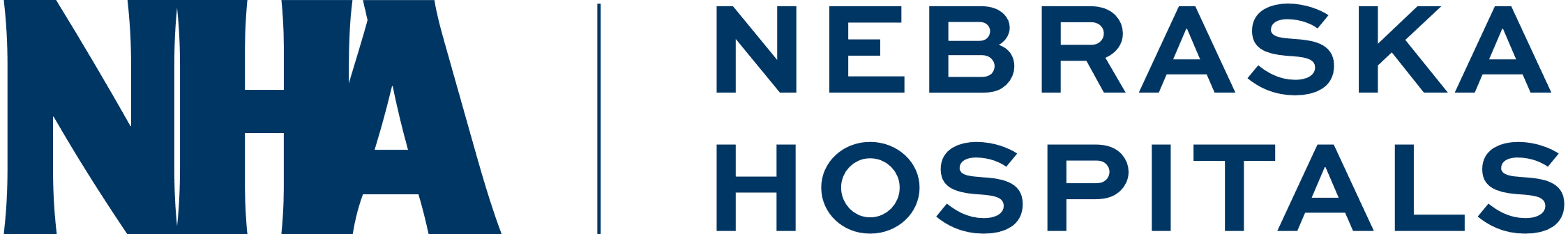 Look at Specific Data
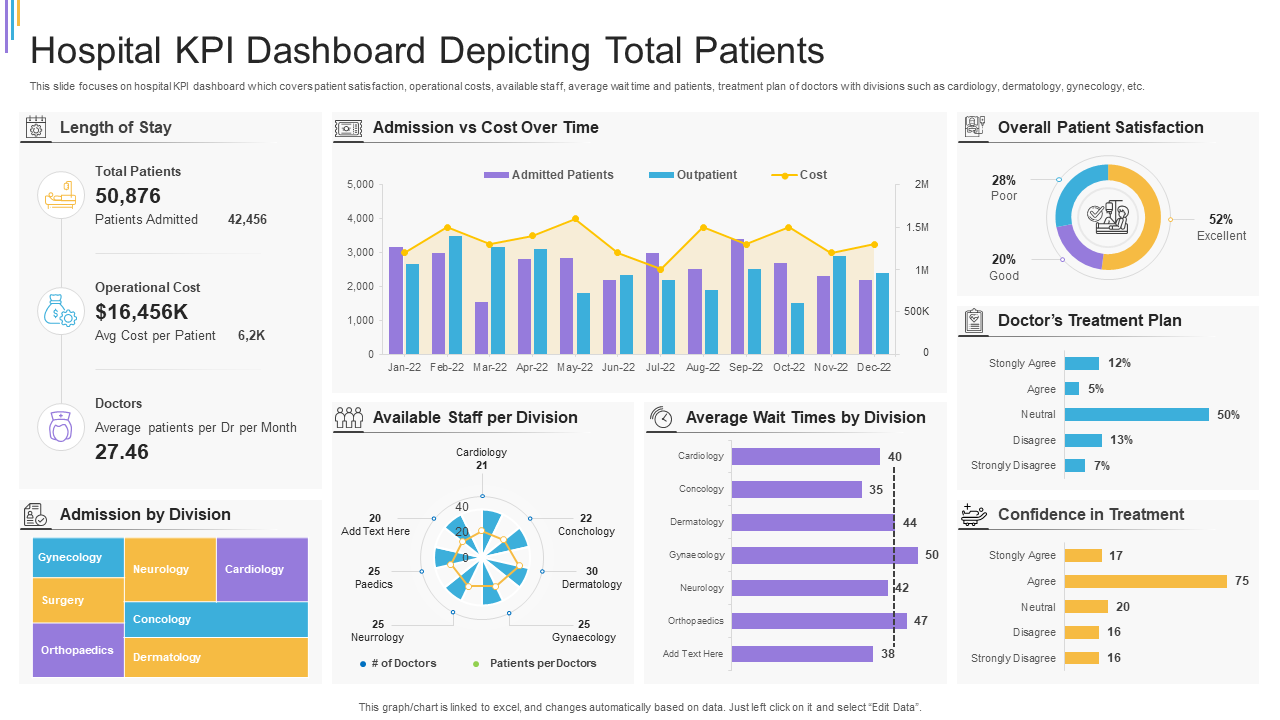 What to measure?
Patient satisfaction
Service utilization
LOS
Health care costs
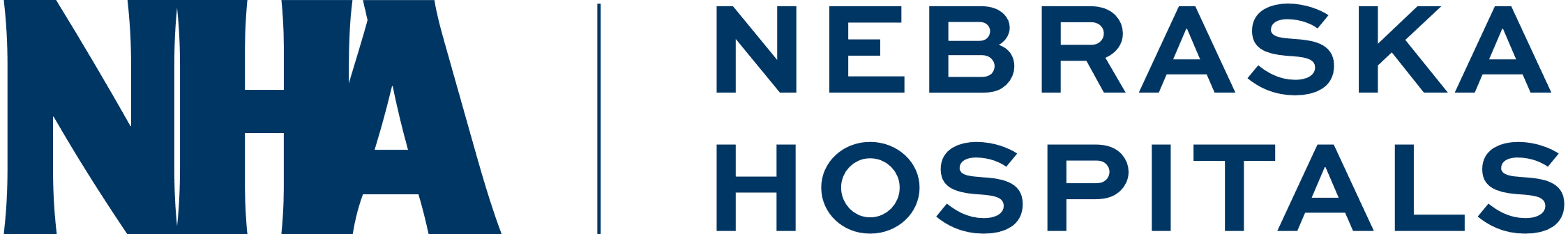 Look at Specific Data
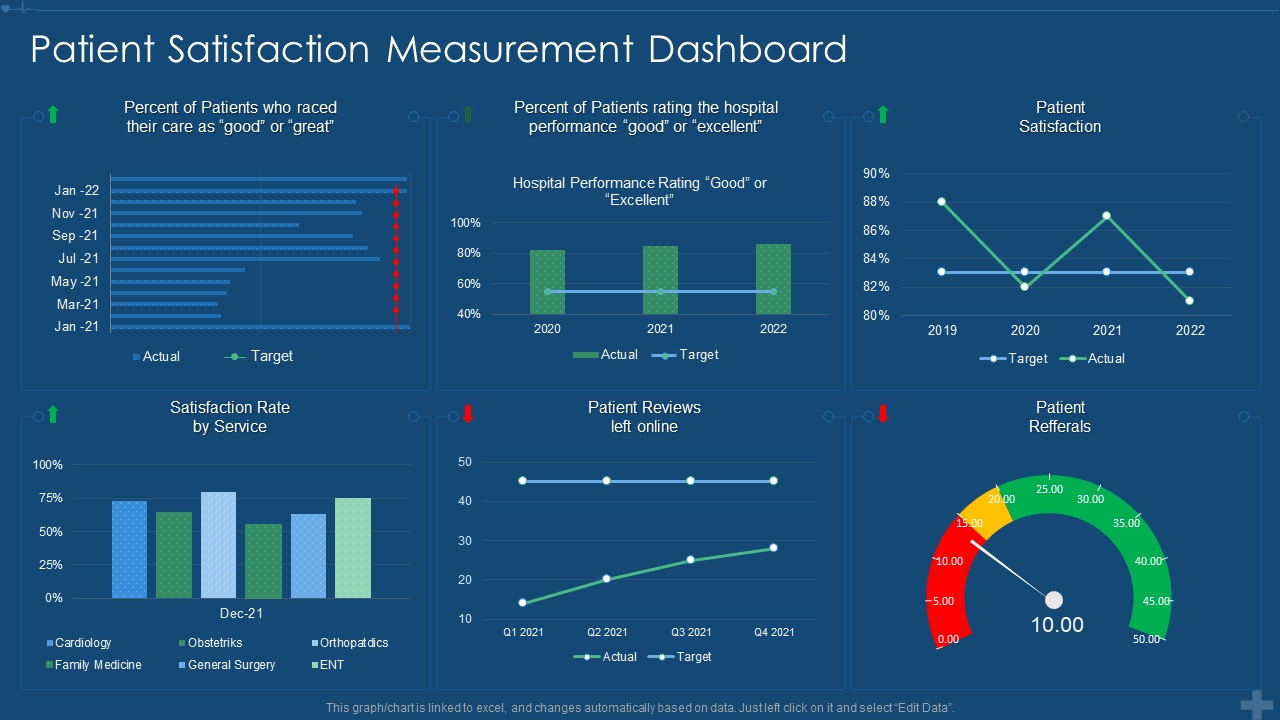 What to measure?
Patient satisfaction
Provider performance
# of responses
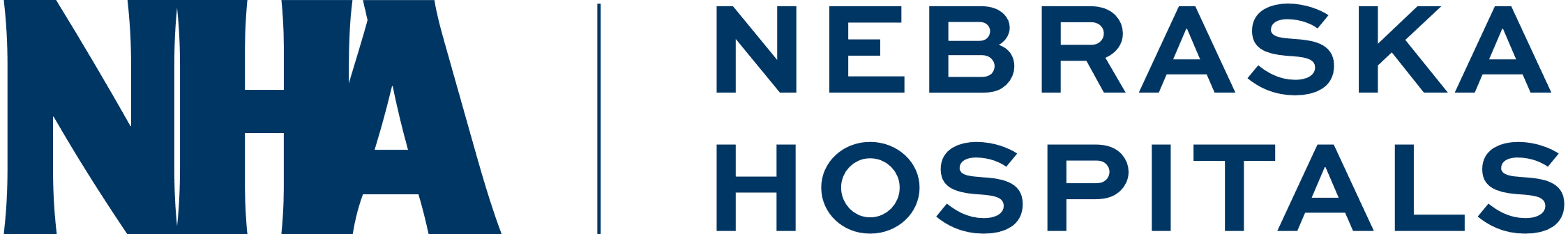 Look at Specific Data
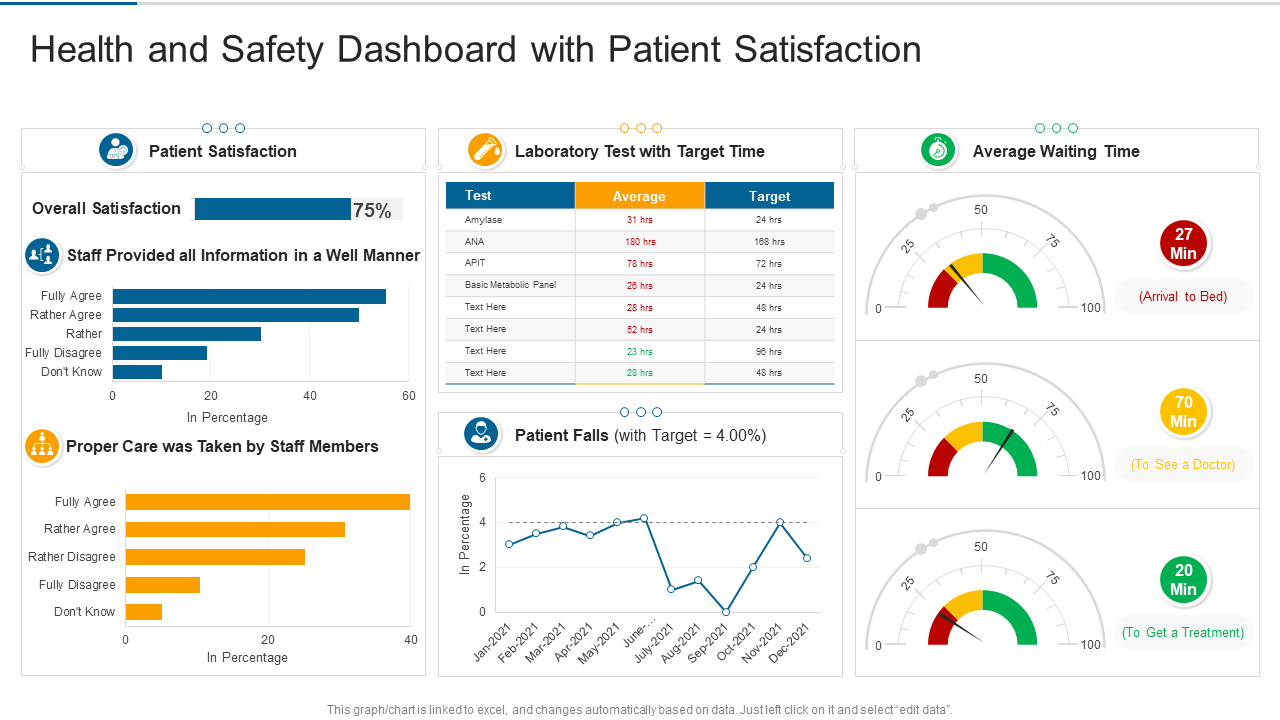 What to measure?
Patient satisfaction
Wait times
Fall rate
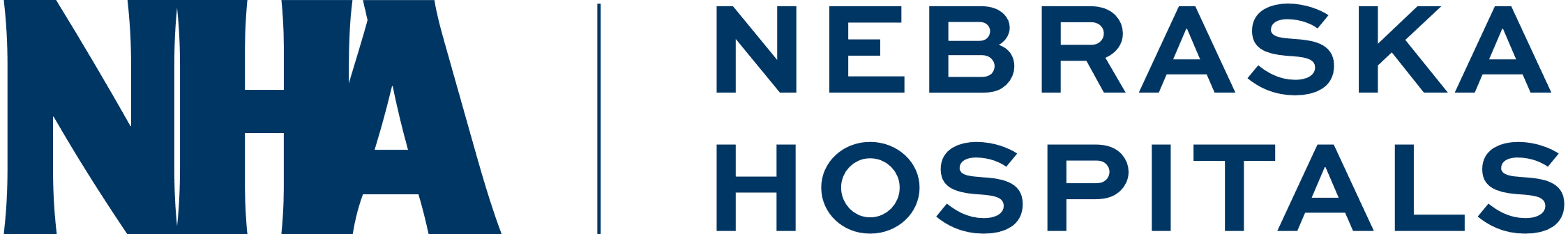 Look at Specific Data
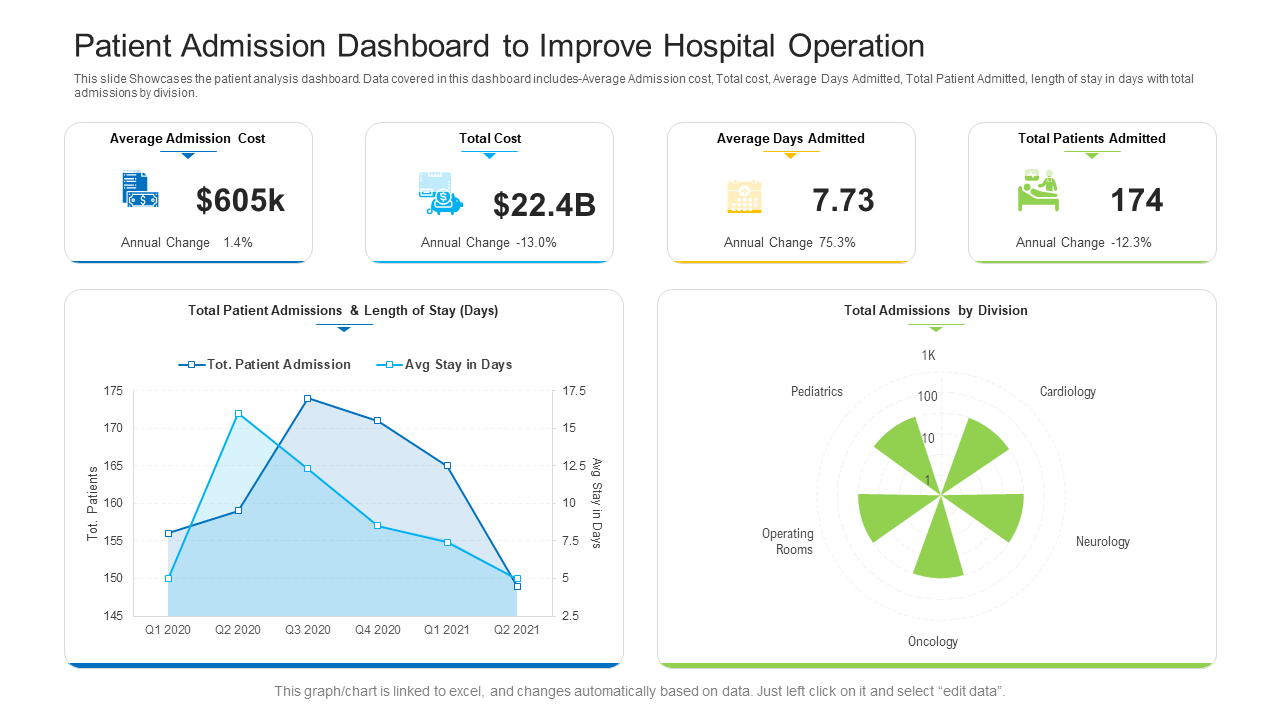 What to measure?
Health care costs
Volume
Diagnosis

Things to consider…
Diagnosis specific expenditures
Preventive health and wellness needs
Length of stay per diagnosis
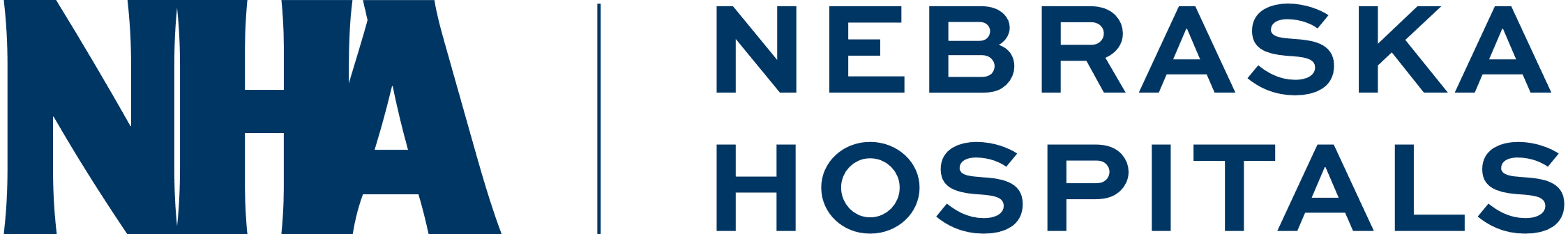 Look at Specific Data
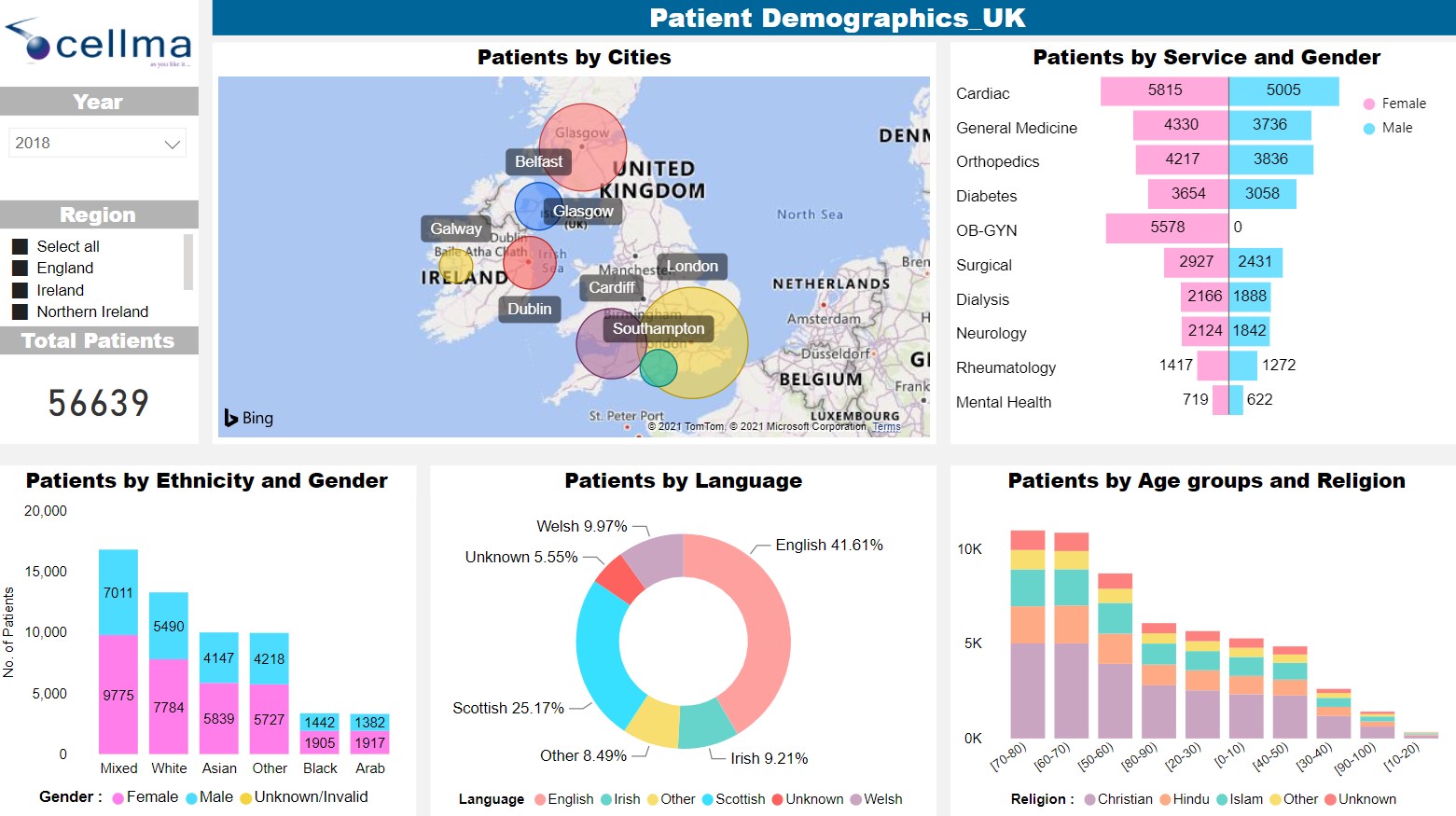 What to measure?
Diagnosis
Patient population

Things to consider…
Market area
Service expansion
Target patient population
Translation services
Diverse staff
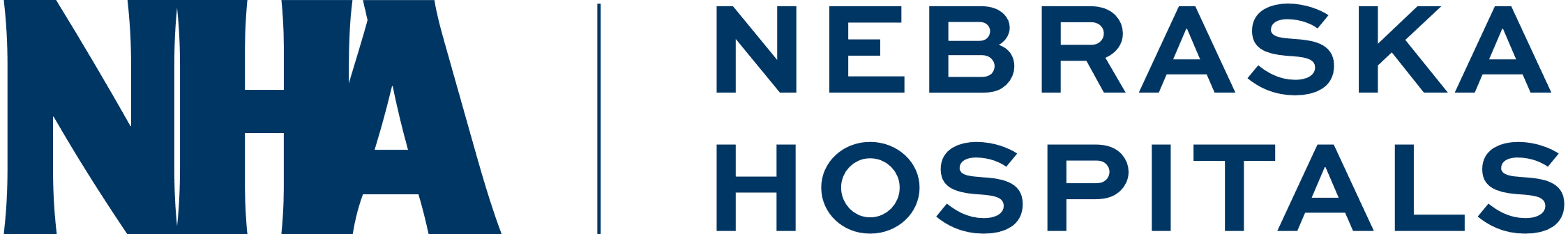 Use Data to…
Drive change

Understand your patient population

Identify community needs

Identify weak spots and look for opportunities for improvement

Demonstrate success

Decrease costs

Improve outcomes

Celebrate wins!
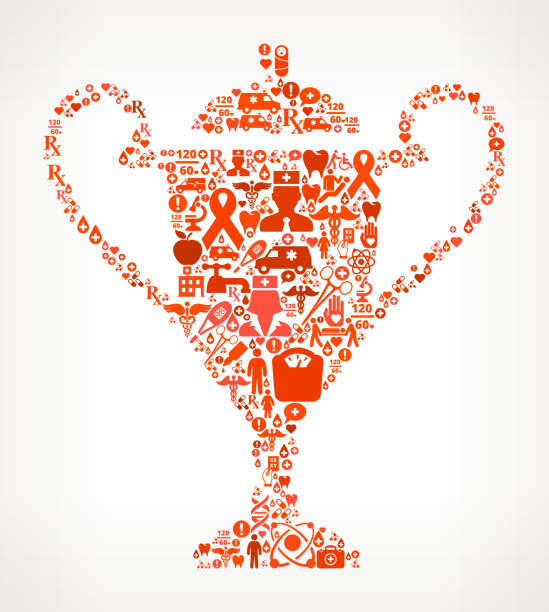 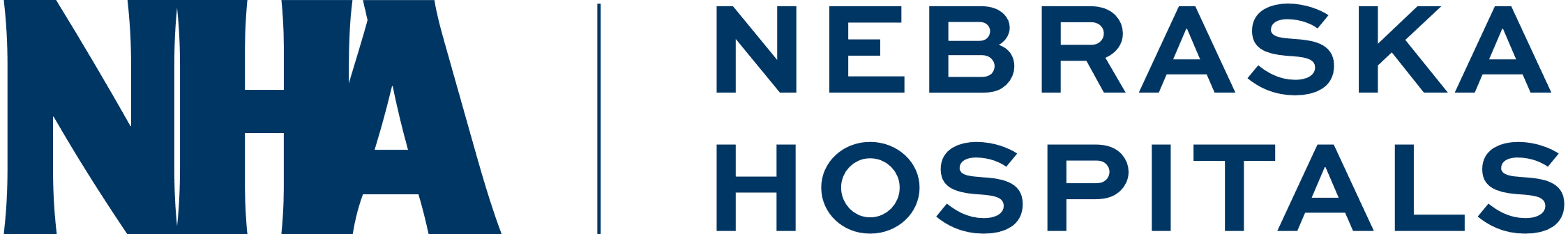 Reporting Quality to the Board:
Most board members are not in healthcare so use common measurement and words
Educate the board regularly about quality key initiatives
Report what is important – not EVERYTHING
Be concise and direct

Ideas for Board Reports:
Chasing ‘0’ Report –everything that you want a low number in
i.e. falls, readmissions, SSI
Chasing ‘100’ – everything you want a high number in
i.e. patient satisfaction, revenue, patient days, procedures
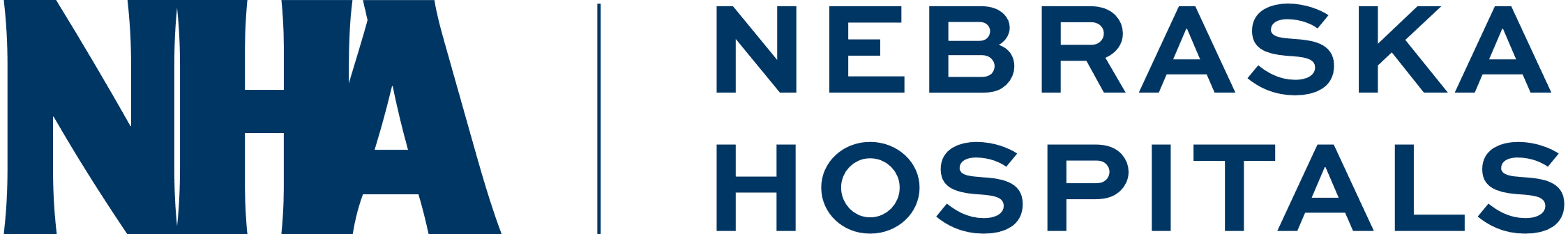 Data that is not used is useless…
Make the data work for you and get actionable insights
Create valuable and meaningful observation derived from analyzing data
Then, make specific recommendations for taking tangible actions.

Benefits of Strong Data Use:
Informed decision-making
Competitive Advantage
Improved Performance
Risk Mitigation
Understand what all data is being collected, where it is going and why…
Then ask…how are we improving patient care with this data?
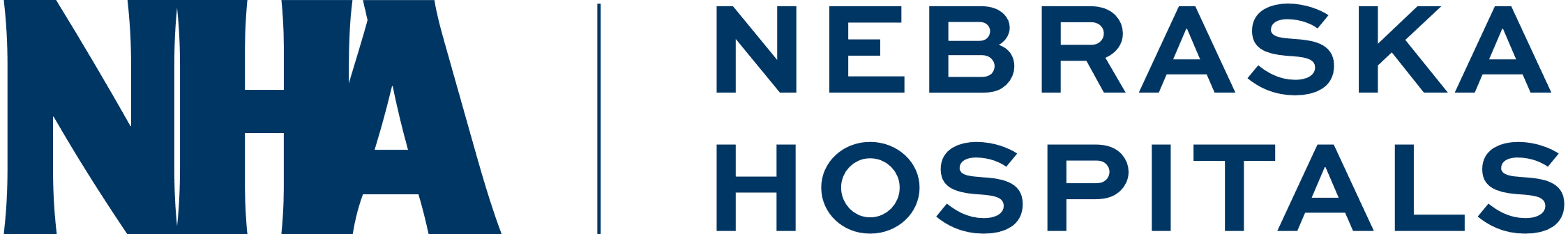 Tracking Performance
nebraskahospitals.org
Session 3
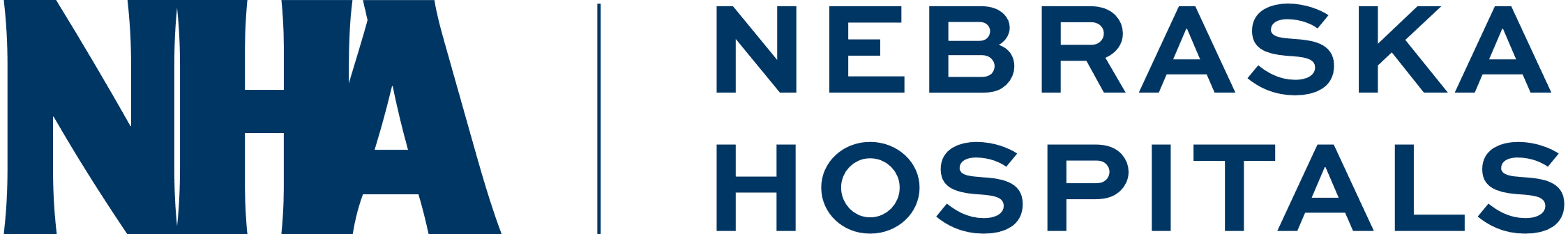 Identify Performance Metrics
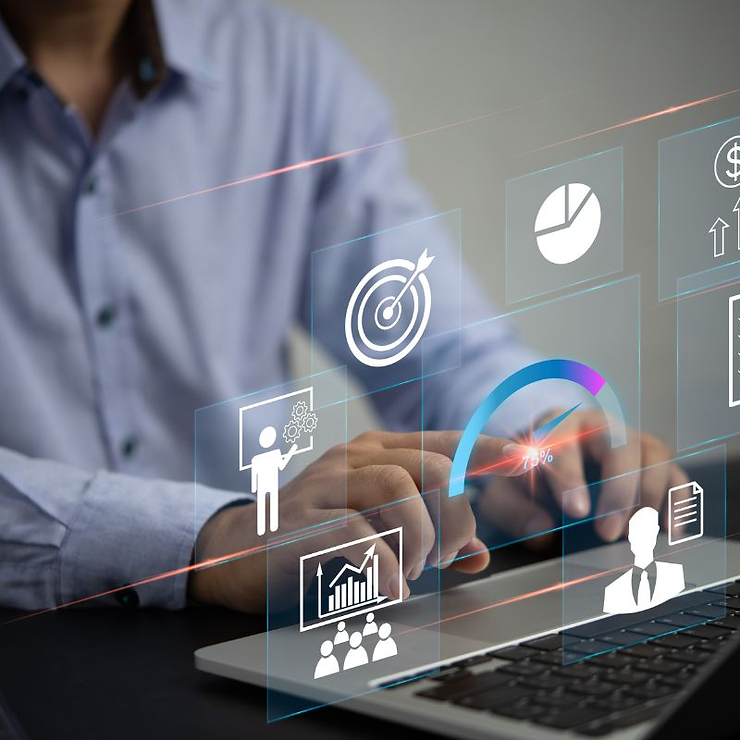 Patient Harm
Medication Errors
Readmissions
Falls
Adverse Drug Events
Compliance
Patient Satisfaction
BCMA
ALOS
Transfers
Admissions
ED Readmissions
Employee Satisfaction
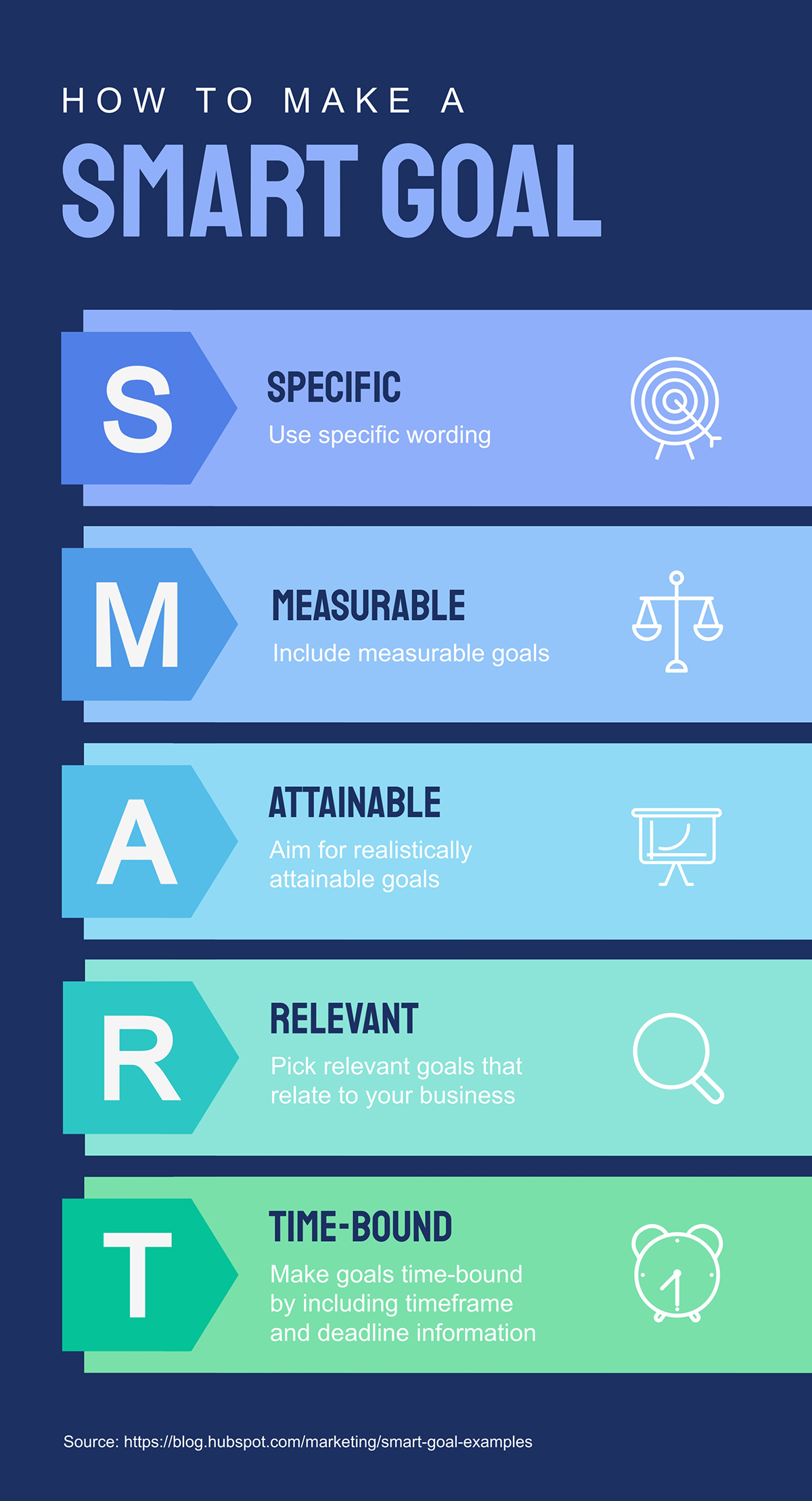 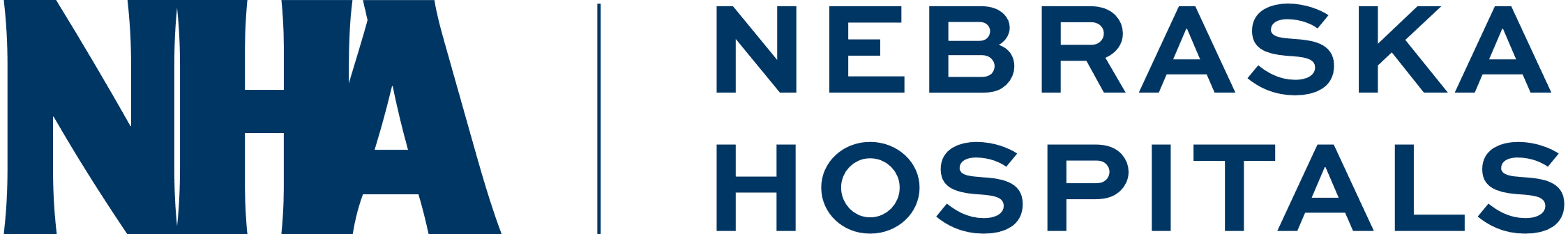 Set Goals and Targets
SMART goals

You can’t track what you don’t monitor

Set expectations with teams

Communicate clearly

Practice what you preach – walk the walk

Review your mission, vision, values

Prioritize
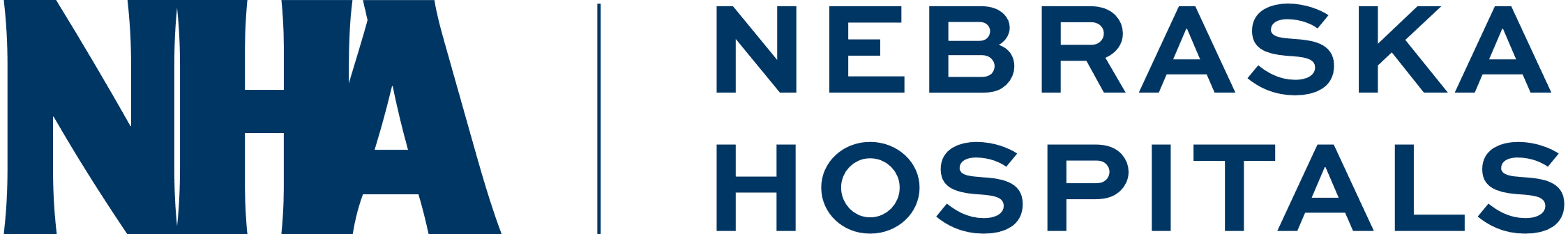 Monitor Regularly
Check in with teams

Audit charts

Utilize “secret shoppers:

Ask for feedback

What’s working? What’s not working?

Check in with the data
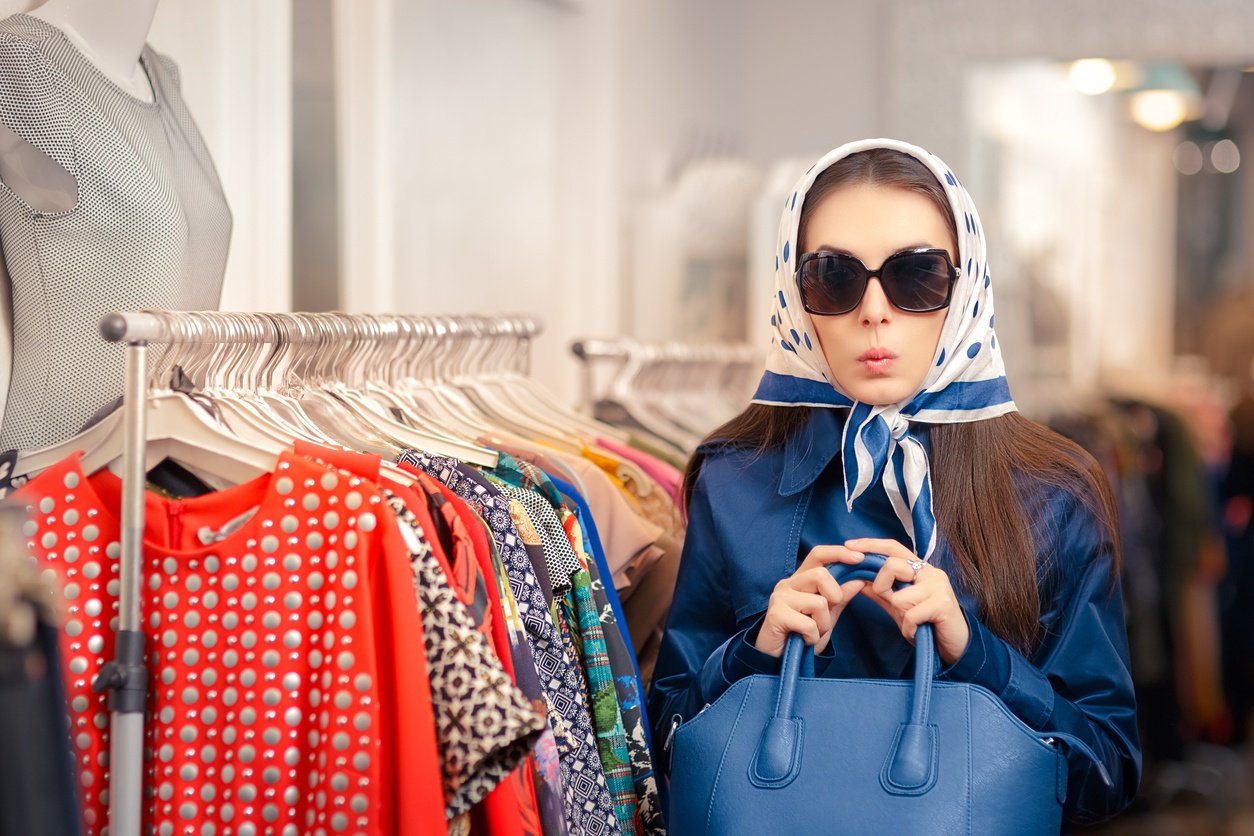 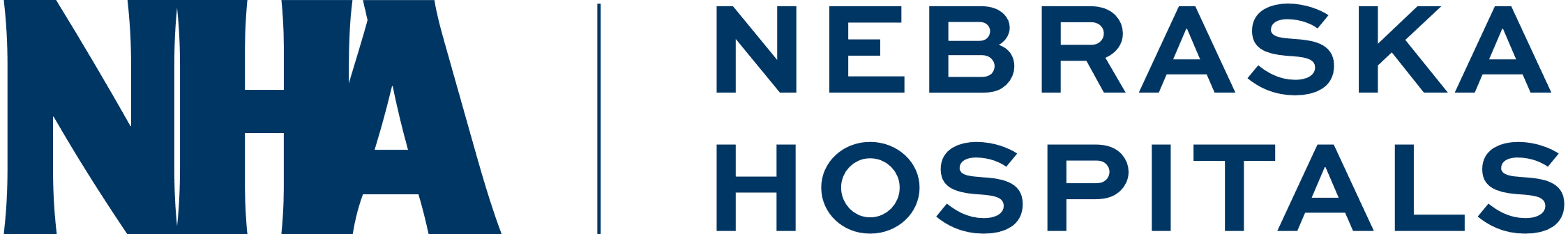 Provide Training and Support
Support your team

Identify education gaps

Utilize evidence-based practice and research

Advocate for your teams
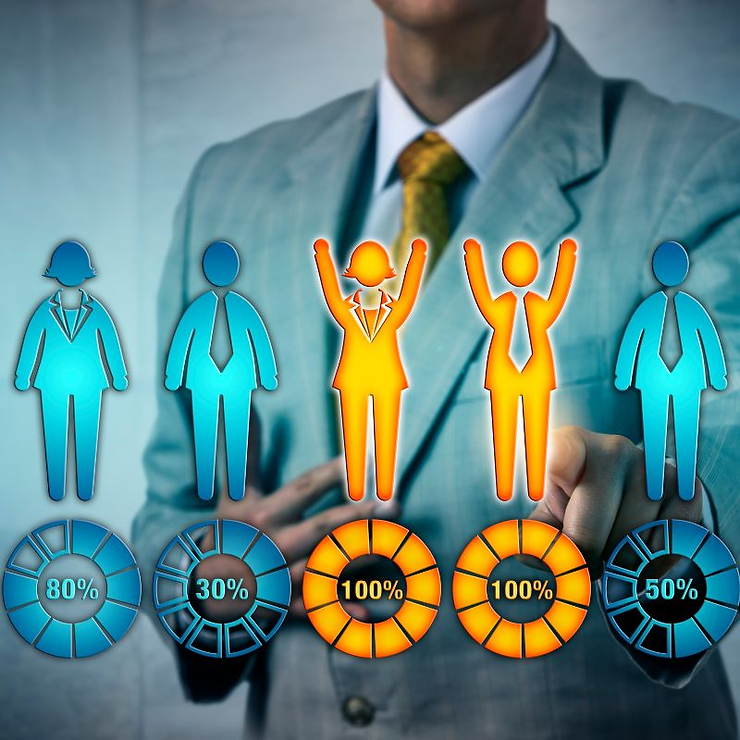 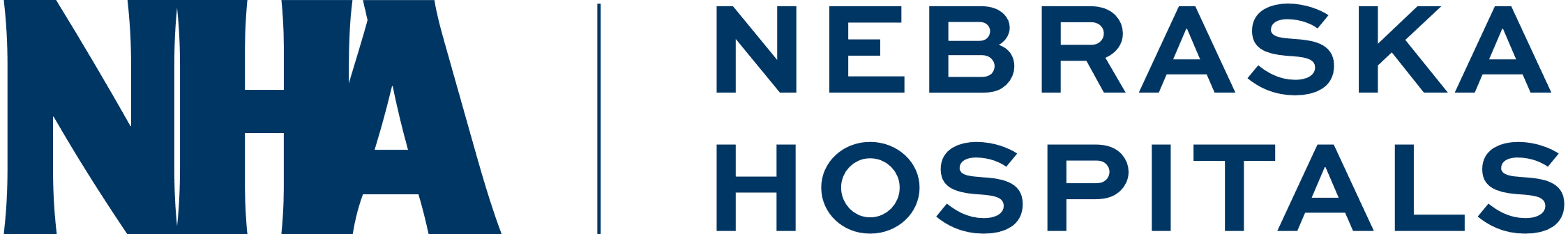 Create a Culture of Accountability
Team approach

Action items and takeaways from meetings

Frequent follow-up

Don’t micromanage

Emphasize autonomy

Motivate

Inspire

Lead
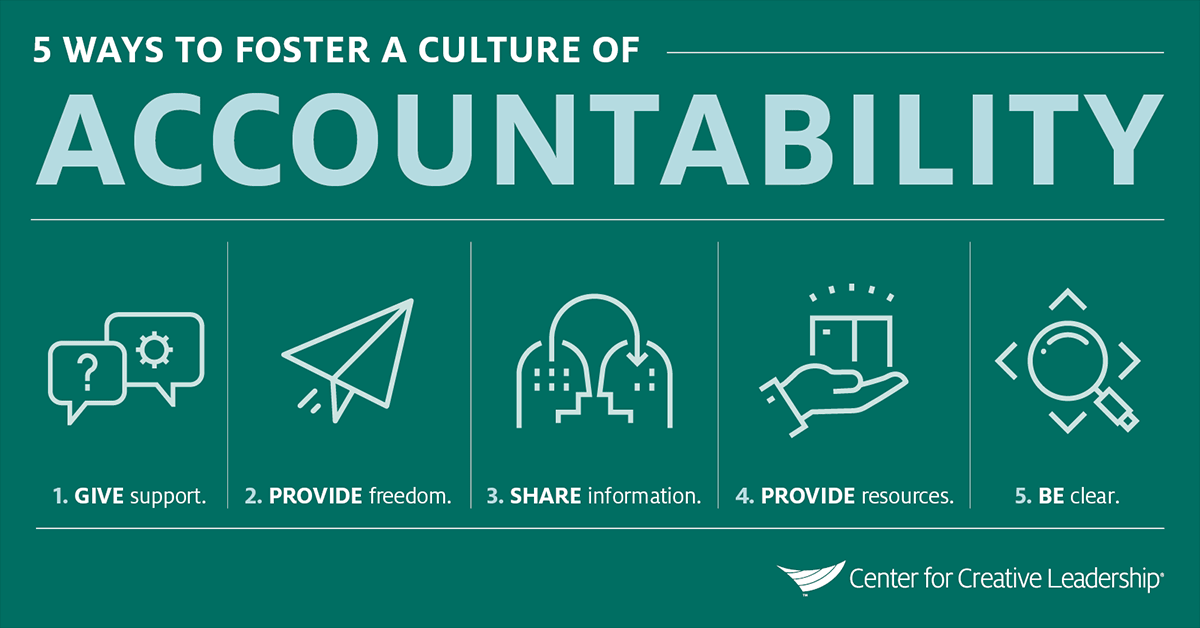 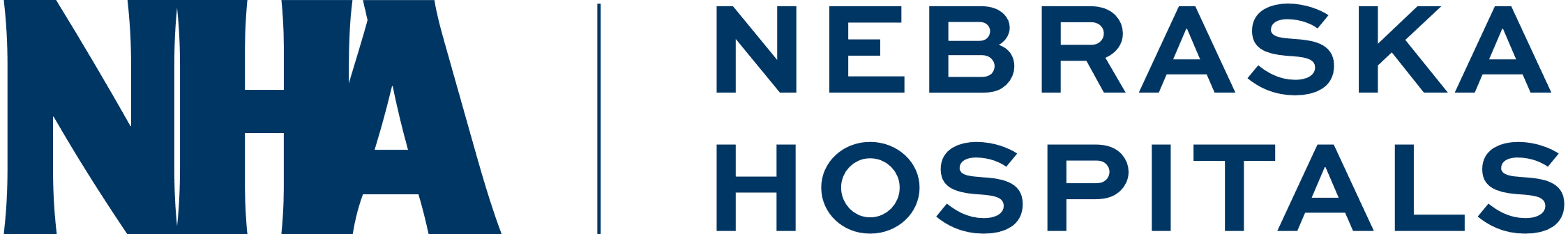 PivotTables
nebraskahospitals.org
Session 3
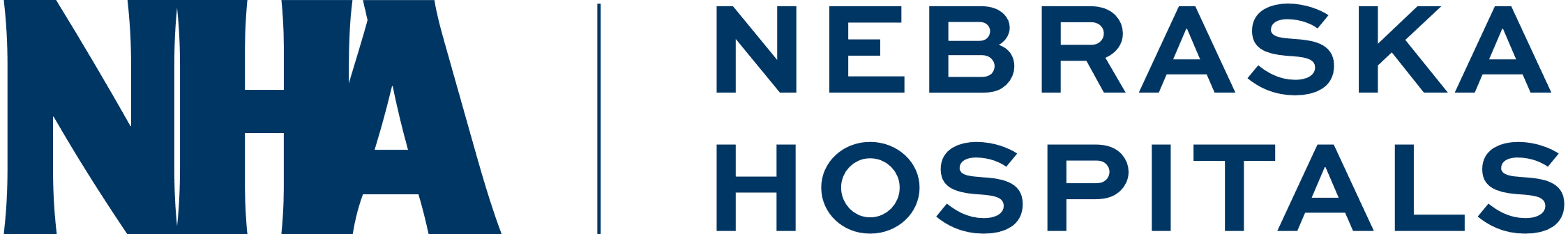 What is a PivotTable
A PivotTable is a powerful tool to calculate, summarize, and analyze data that lets you see comparisons, patterns, and trends in your data. PivotTables work a little bit differently depending on what platform you are using to run Excel (Microsoft, 2024)

Allows you to edit and move data into a table quickly to see results

Functions very similar to NHA’s Dimensions
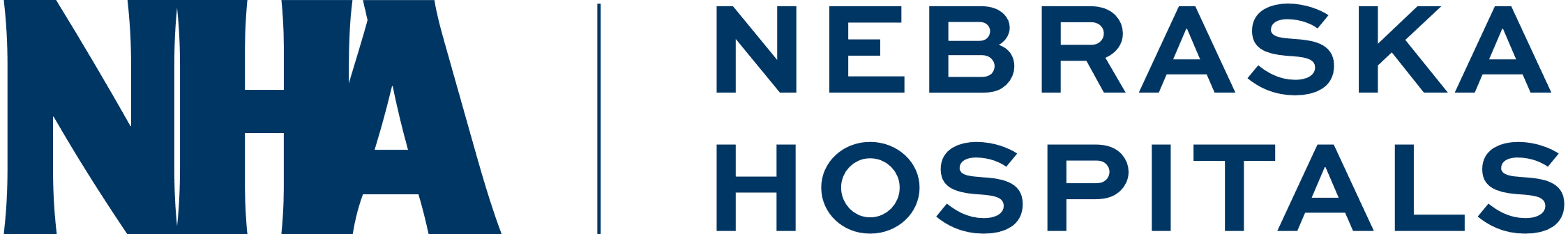 How to Start
Build/Download your data 
Highlight the data
Select Insert>Pivot Table
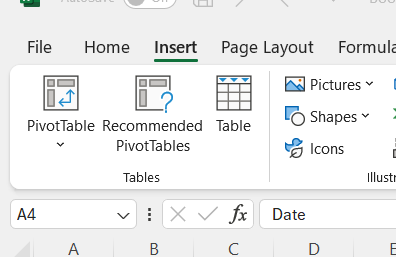 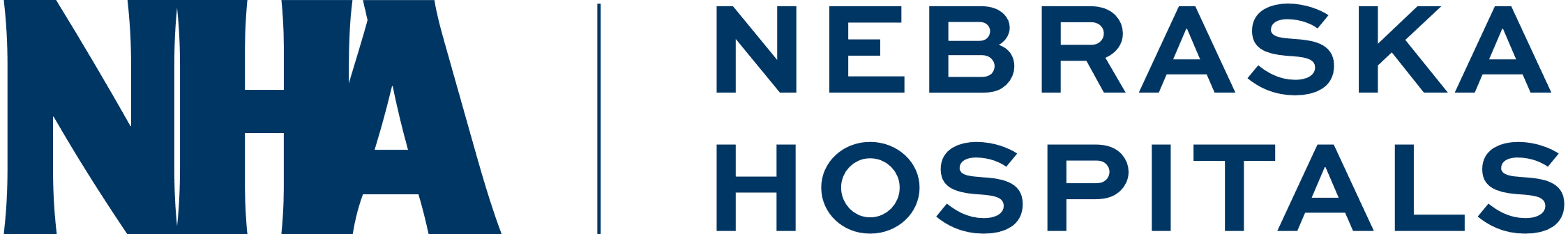 PivotTable Build
Pivot Tables allow you to custom the filters, rows and columns and decide which data you see where

Use the PivotTable Field Tab to edit as needed
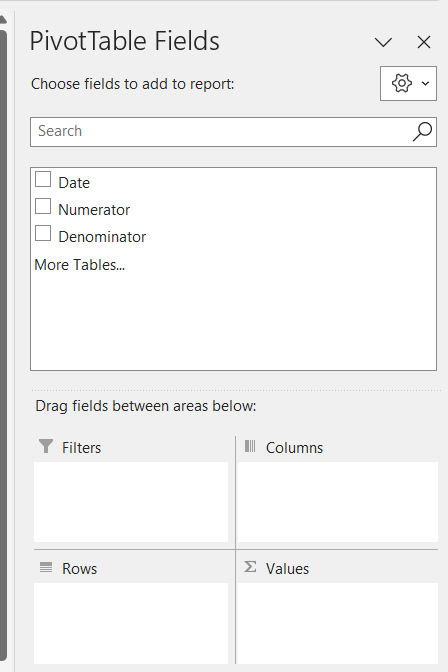 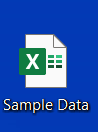 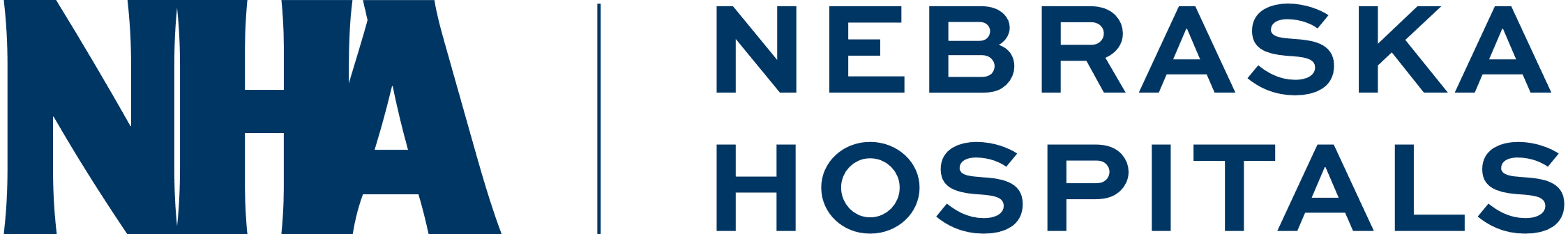 Practice
Go to the NHA Download Center
Sample Data (Excel File)
The fourth tab is for a PivotTable Build

This is fake data randomly generated

Pick one hospital and one measure.  How would you show this if you needed to present this at a board meeting?
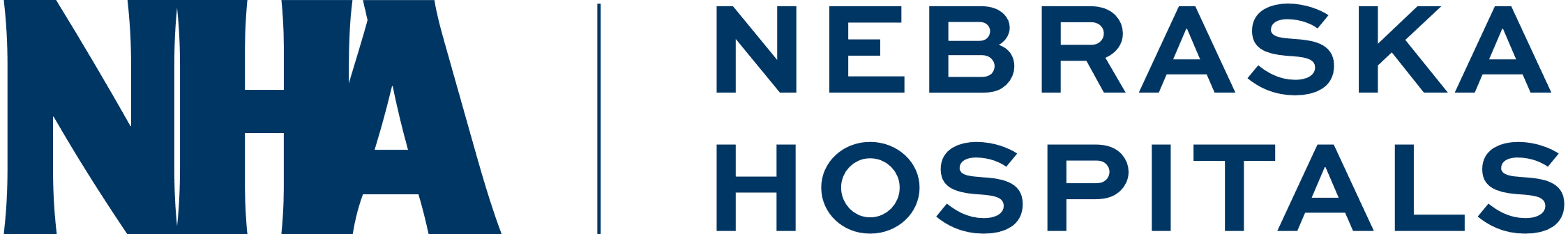 PivotTables
Microsoft Website for PivotTables:
https://support.microsoft.com/en-us/office/create-a-pivottable-to-analyze-worksheet-data-a9a84538-bfe9-40a9-a8e9-f99134456576
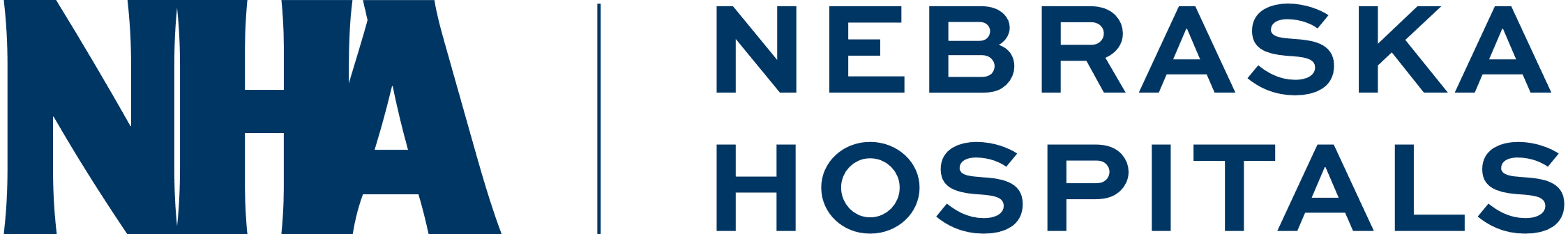 ROI Calculators
nebraskahospitals.org
Session 3
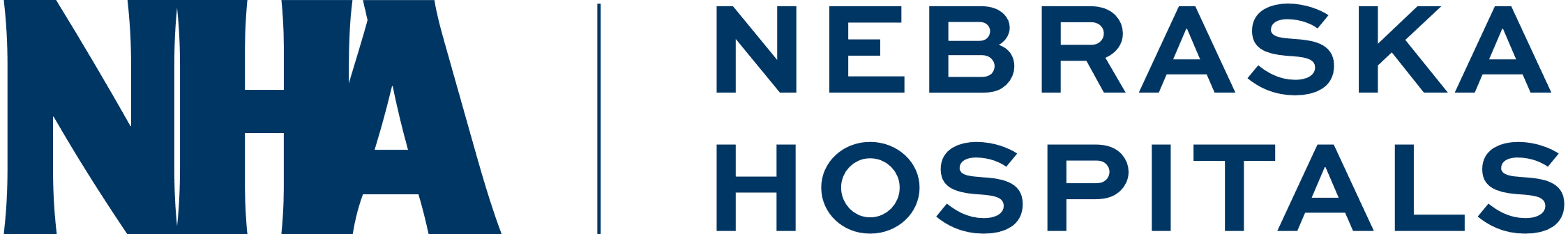 Why build a ROI Calculator?
Over the course of several years of working with data, several facilities have mentioned they would like the ability to compare themselves to others, the nation, and possible track the financial impact

NHA’s Calculator is built from CDS data entered by the facility, and uses national benchmarking and financial markers published by AHRQ

The goal of the Calculator is make easy comparison of established data points
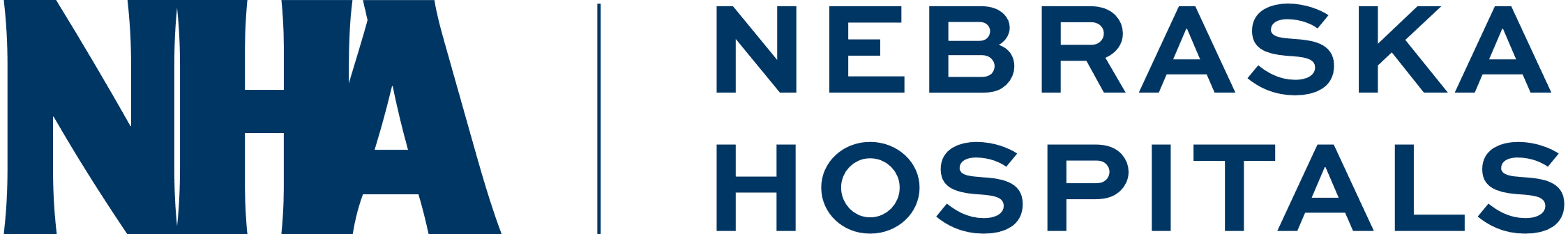 How to Build a Calculator
What data do you consistently have?
Are there national thresholds (Federal Agencies, Vendors, etc)
What do you want to see?
$ impact
Patient Days
State comparisons
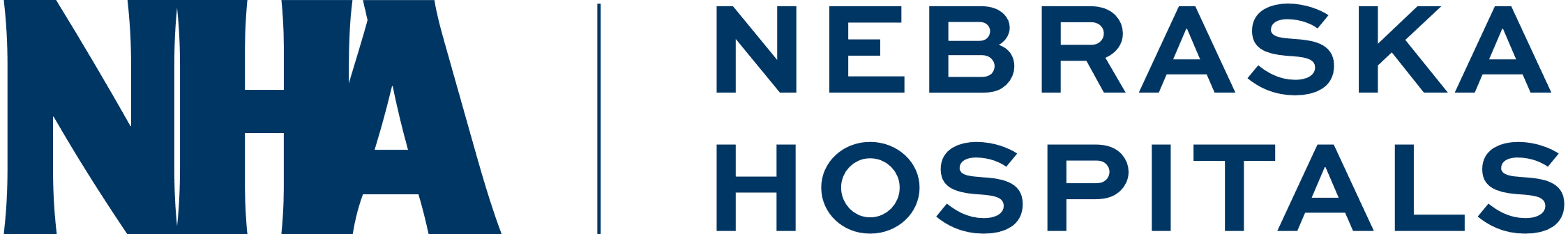 Excel Aspects of a Scorecard
Learn functions within excel
=filter
=sumif
=sumsif

Take your time (the first few take forever)

Plan out your reports
Different sheets can tie together, try not to complicate things
Make it simple to edit
If you need an edit, one change is easier than 10

Use your resources
Microsoft
YouTube (Probably the Best)
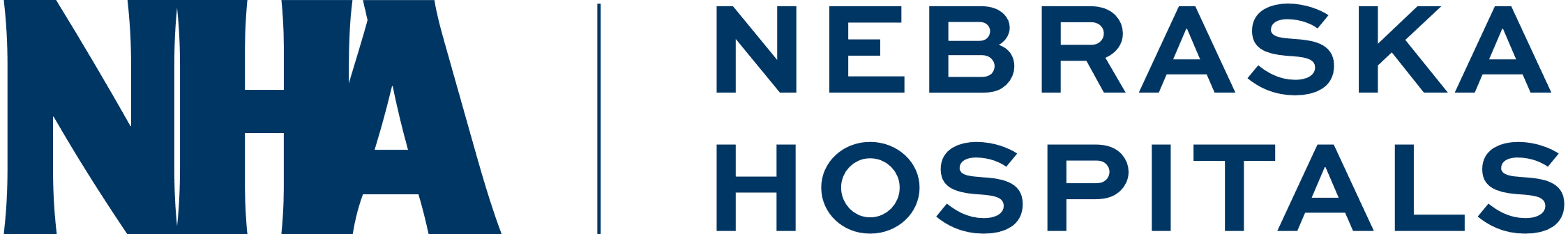 Putting it all Together
nebraskahospitals.org
Session 3
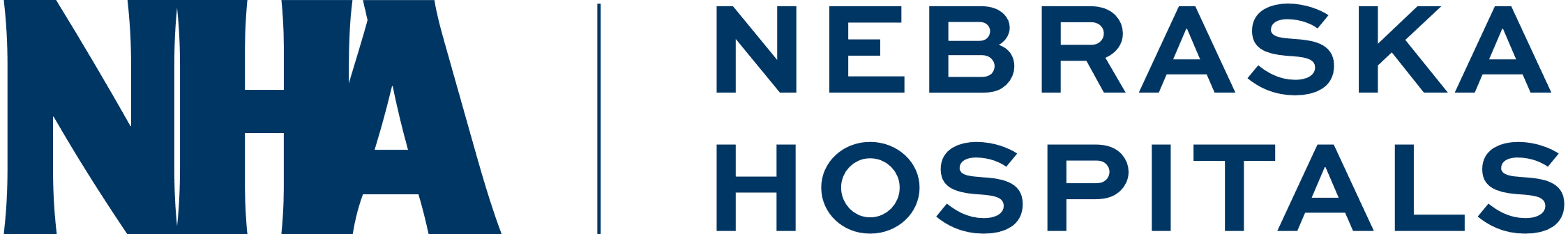 Data can be a Game Changer!
Increase efficiency

Improve productivity

Eliminate inefficiencies

Reduce costs

Optimize resource allocation

Improve patient and employee satisfaction

Enhance decision-making

Lead the way in health care quality
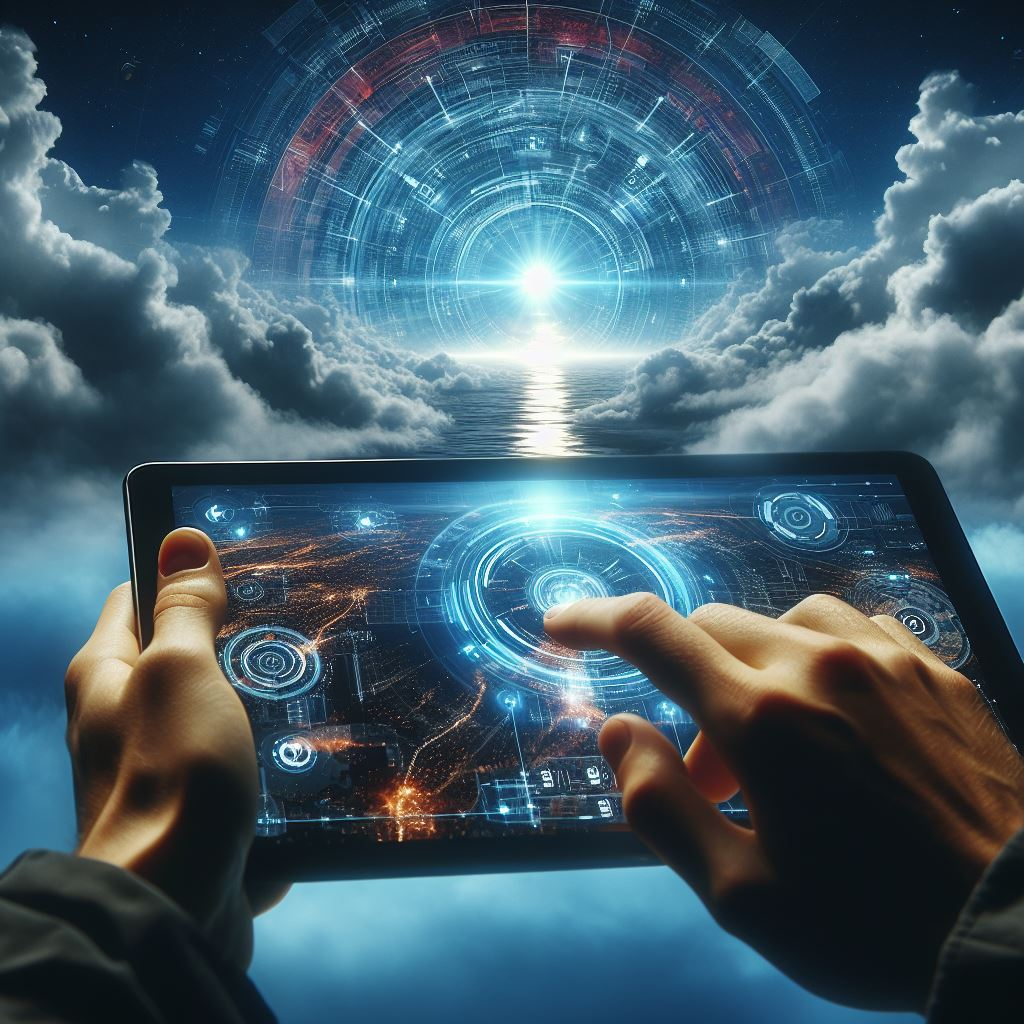 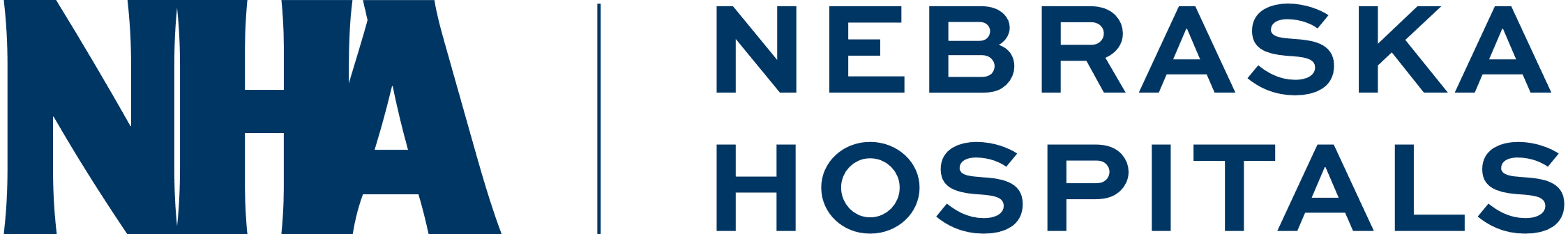 Strategies for Success
Don’t get stuck in a data silo

Use your tools and peers with varying expertise

Shift to data-driven decision-making

Be open to change

Explain the “why”

Focus on short-term results
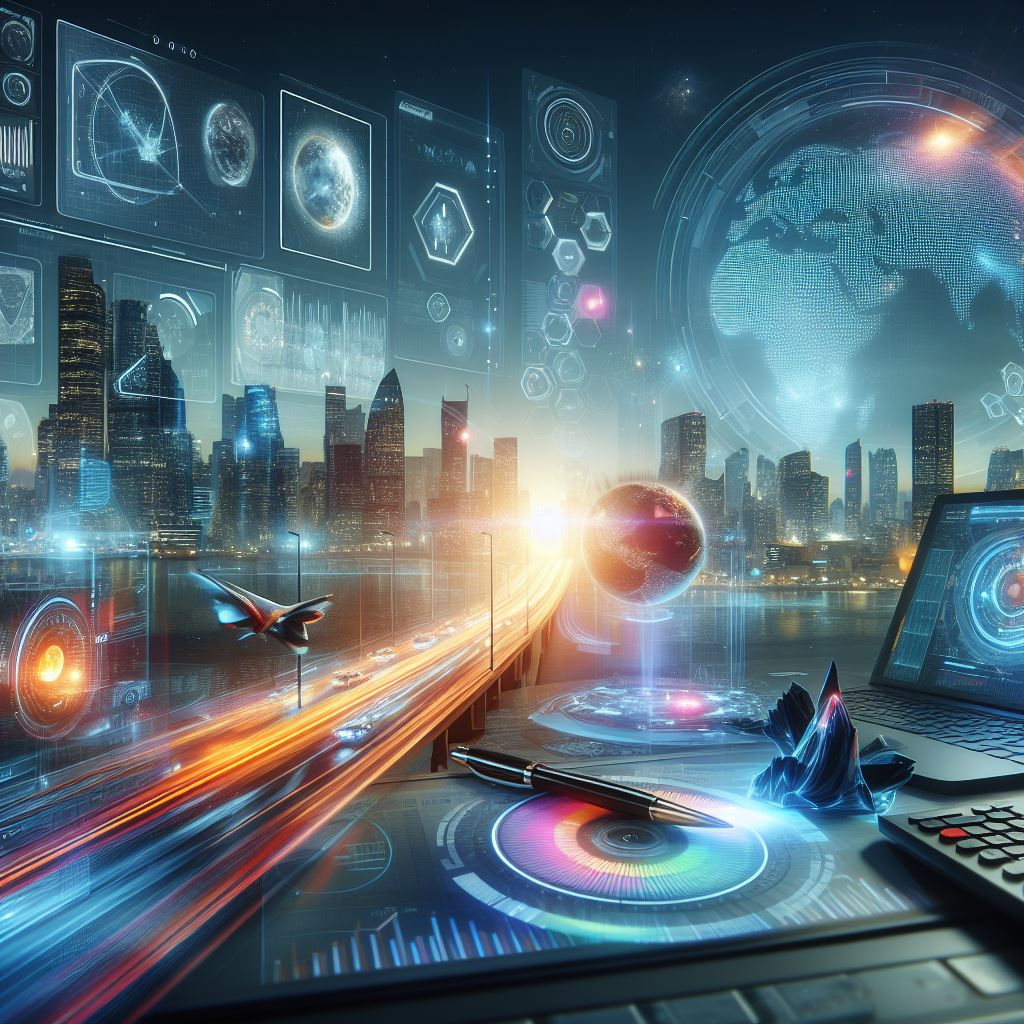 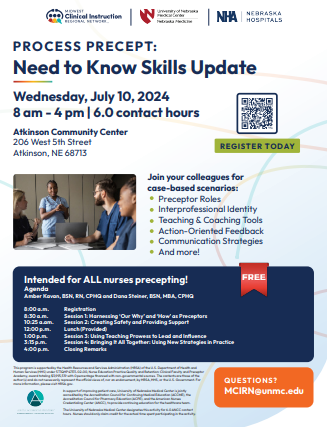 NHA Updates
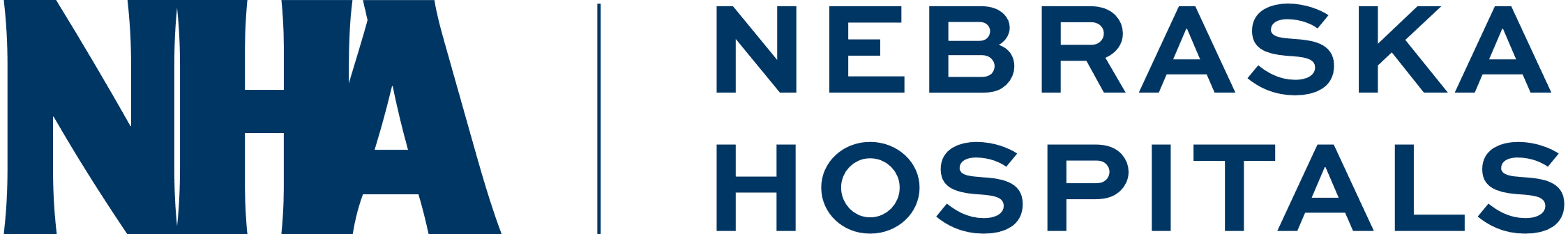 Process Precept
Next session July 10th | Atkinson

Vulnerable Populations Conference
September 19th - 20th | Lincoln, NE

CAH/RHC Quality Conference
November 14th – 15th | Kearney, NE
NHA Quality Team:
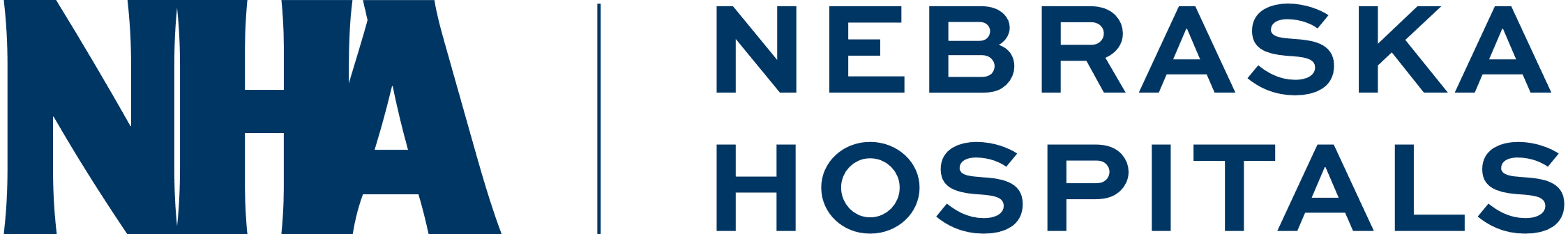 Margaret Woeppel MSN, RN CPHQ | Vice President, Quality & Data & Workforce
mwoeppel@nebraskahospitals.org

Dana Steiner BSN, MBA, CPHQ  | Senior Director, Quality & Performance Improvement
dsteiner@nebraskahospitals.org

Amber Kavan RN, BSN, CPHQ | Director Quality & Performance Improvement
akavan@nebraskahospitals.org

Matt Lentz RN, MSN  | Quality & Performance Improvement Consultant
mlentz@nebraskahospitals.org
Our Great
Team
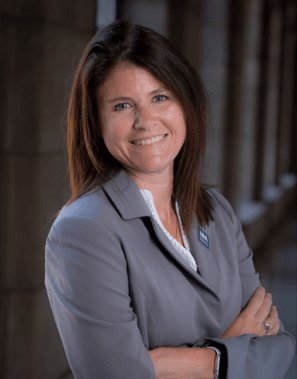 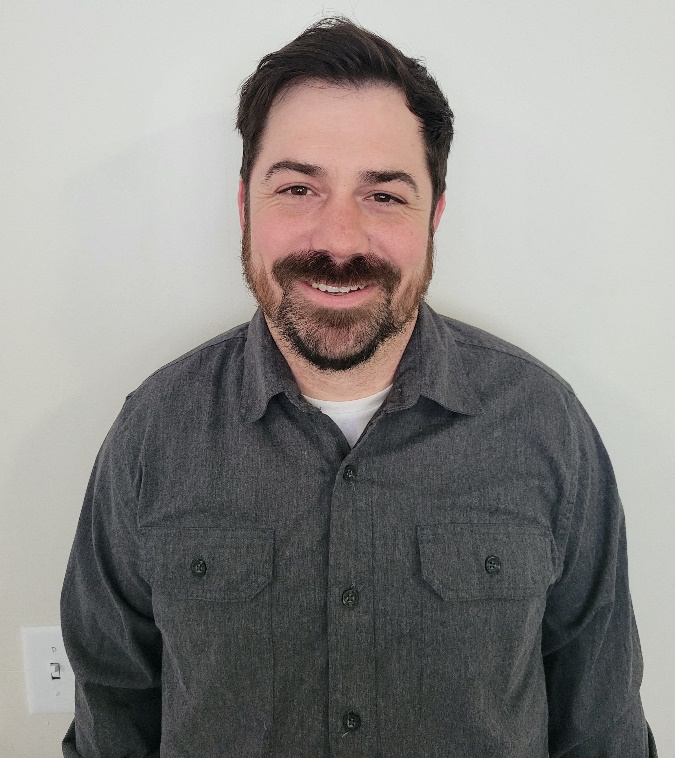 Amber Kavan, BSN, RN, CPHQ
Quality and Performance Improvement Director
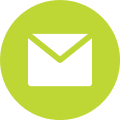 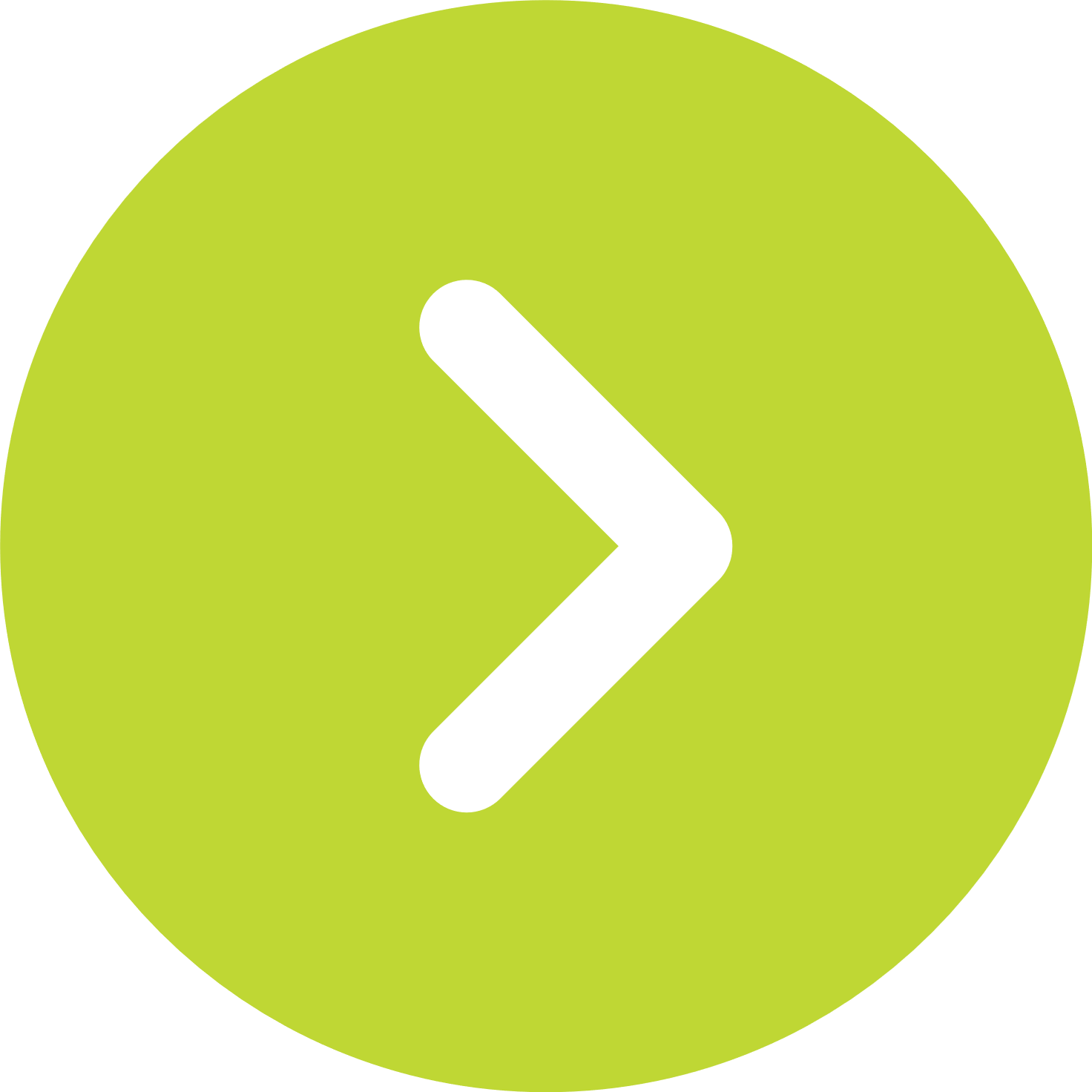 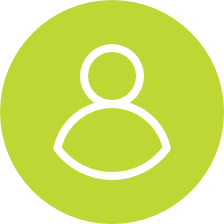 akavan@nebraskahospitals.org
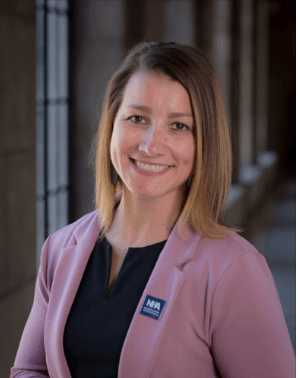 Matt Lentz, MSN, RN
Dana Steiner, BSN, MBA, CPHQ
Quality Consultant
Senior Director, Quality and Performance Improvement
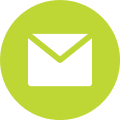 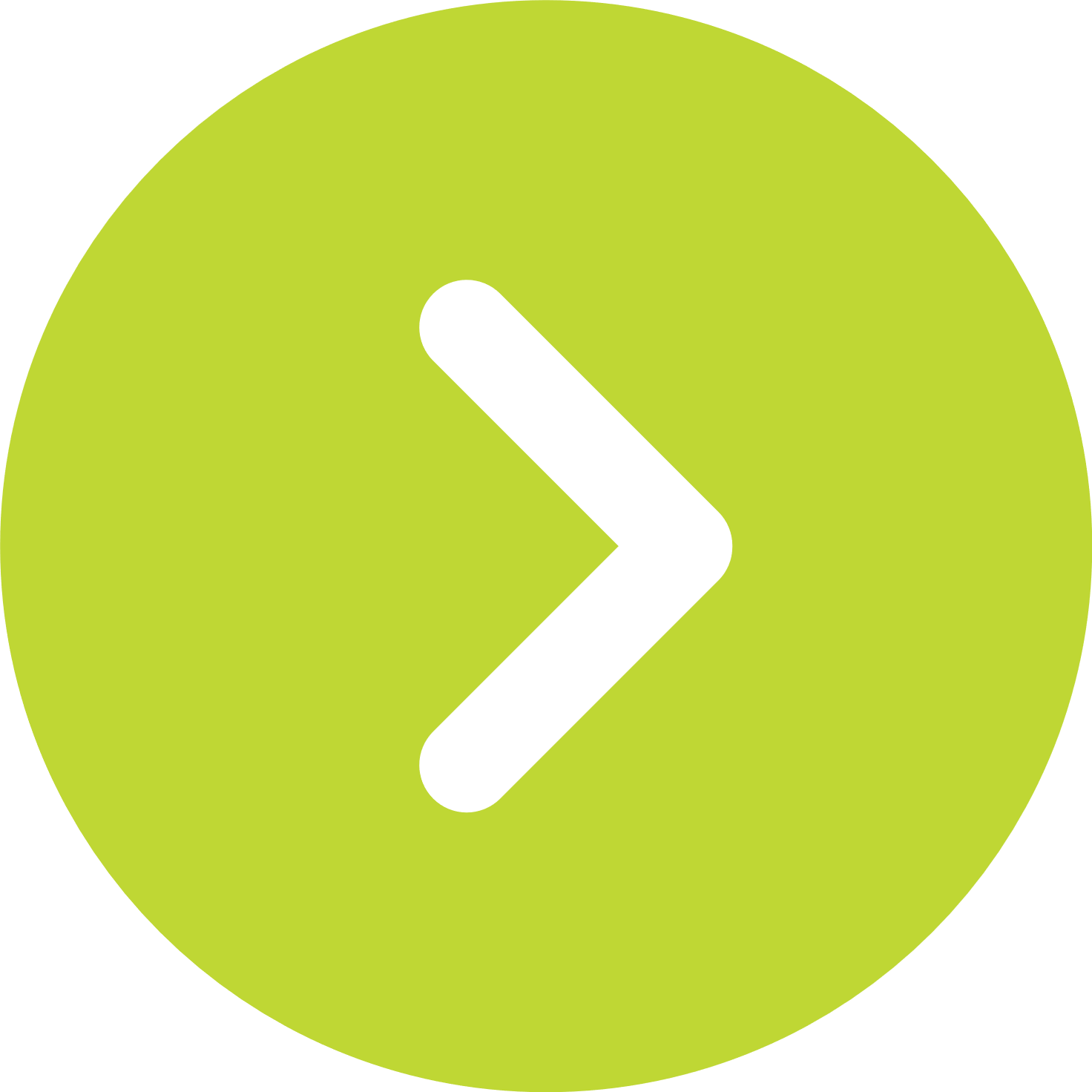 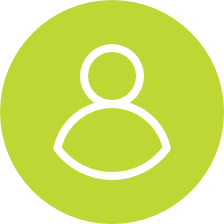 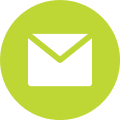 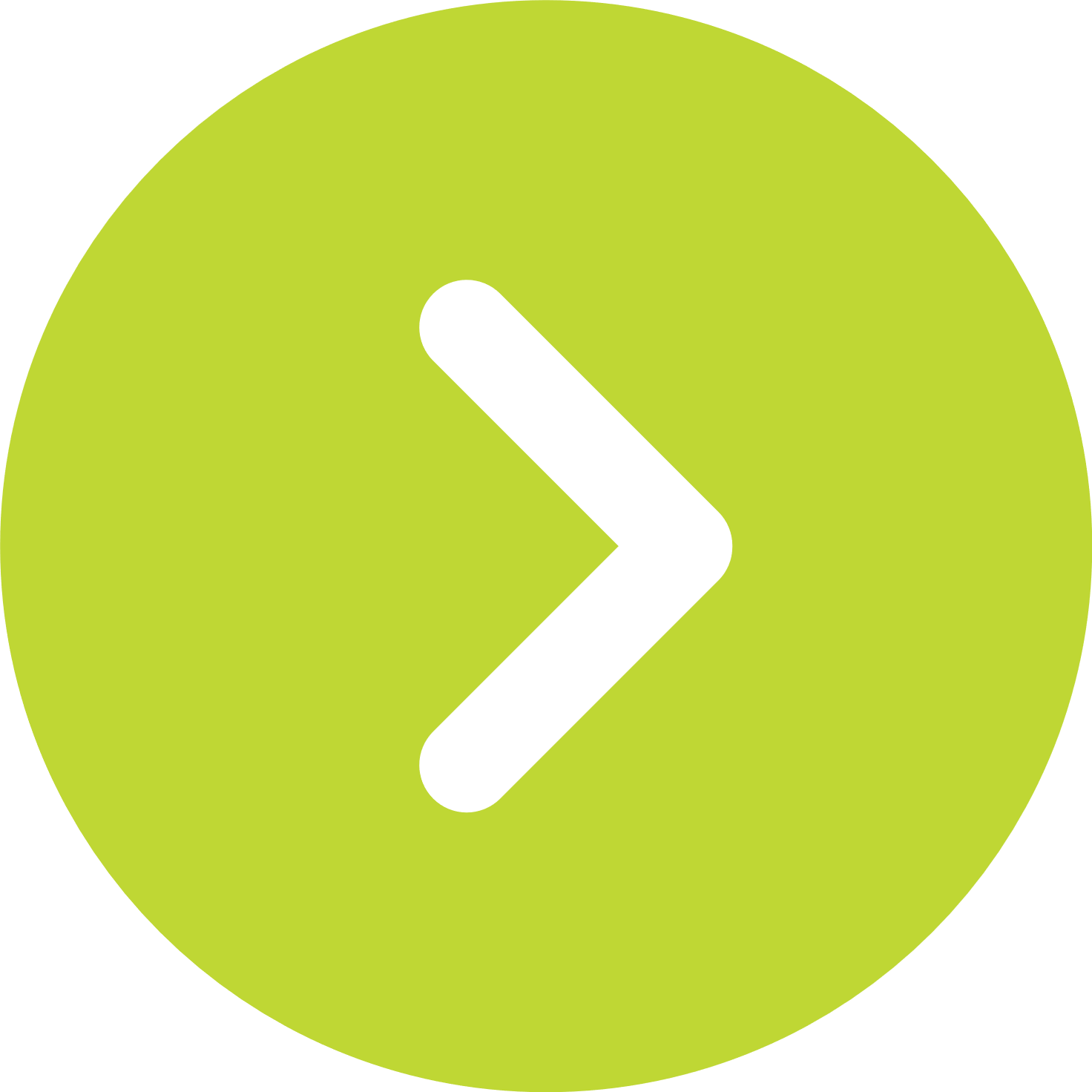 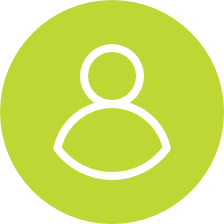 mlentz@nebraskahospitals.org
dsteiner@nebraskahospitals.org